A medical and multi-disciplinary in-air transport beam line for the 70 MeV protons from the INFN-LNL cyclotron
Dr Roberto Catalano and Dr Giada Petringa
Istituto Nazionale di Fisica Nucleare – Laboratori Nazionali del Sud (Italy)

G.A.P. Cirrone, G. Cuttone, 
Istituto Nazionale di Fisica Nucleare - Laboratori Nazionali del Sud (Italy)

G. Russo, F. Cammarata 
CNR – Istituto di Bioimmagini e Sistemi Biologici Complessi
1
The LNS activity in the framework of beam facility
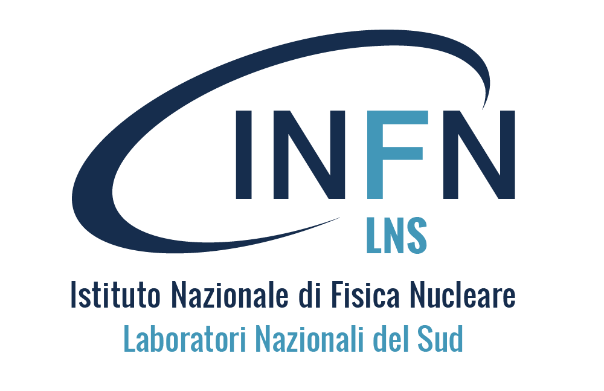 Collaboration with Best Cyclotron
2025
2002
2017
2018
2019
2020
The INFN-LNS activity on beamline realization for clinical proton beams
Second improvement of Ion irradiation facility @LNS (high intensity)
First improvement of Ion irradiation facility @LNS (light ions modulation)
First proton therapy treatment @CATANA
ELIMED installation
I-LUCE facility
Double ring implementation @TIFPA
How can LNS contribute to the future research program with the high power cyclotron of SPES-LNL?
Activity @LNS with conventional proton beams
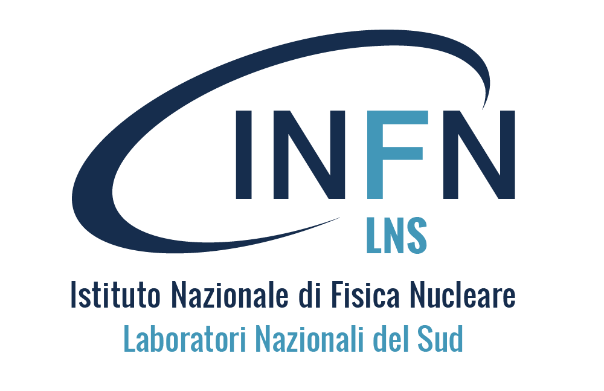 CATANA @LNS-INFN
Centro di AdroTerapia ed Applicazioni Nucelari Avanzate
4
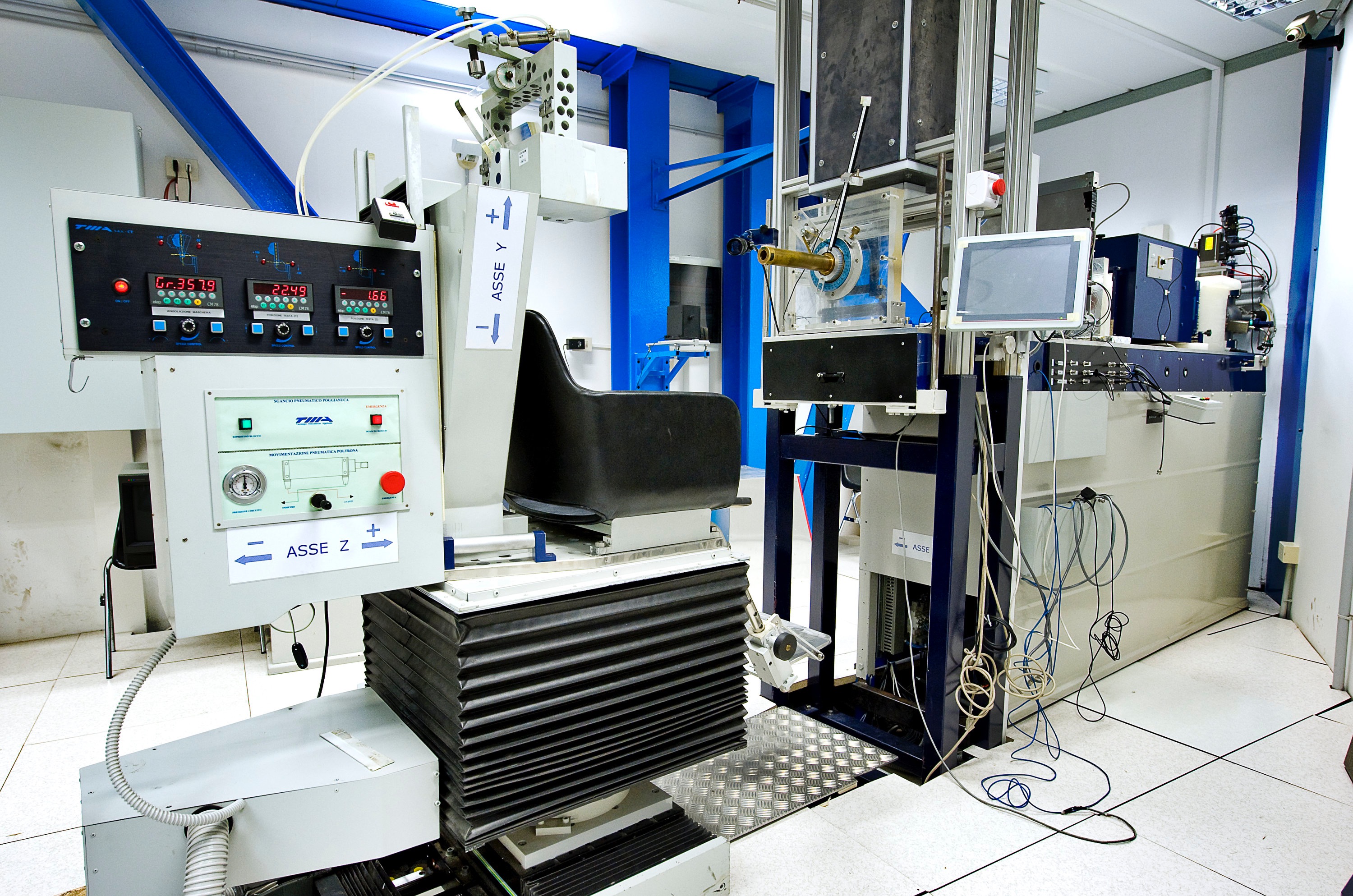 Mainly dedicated to proton irradiation (eye melanoma treatments)

First Italian proton therapy facility

First Patient treated on March 2002  (about 400 treated)

Passive proton beam line

Modulated 62 MeV protons

Dosimetry and radiobiology experiments

Collimated beams up to 35 mm          (lateral homogeneity ≈ 3%)
Cuttone et al. EPJ 126 (2011)
Modulation System
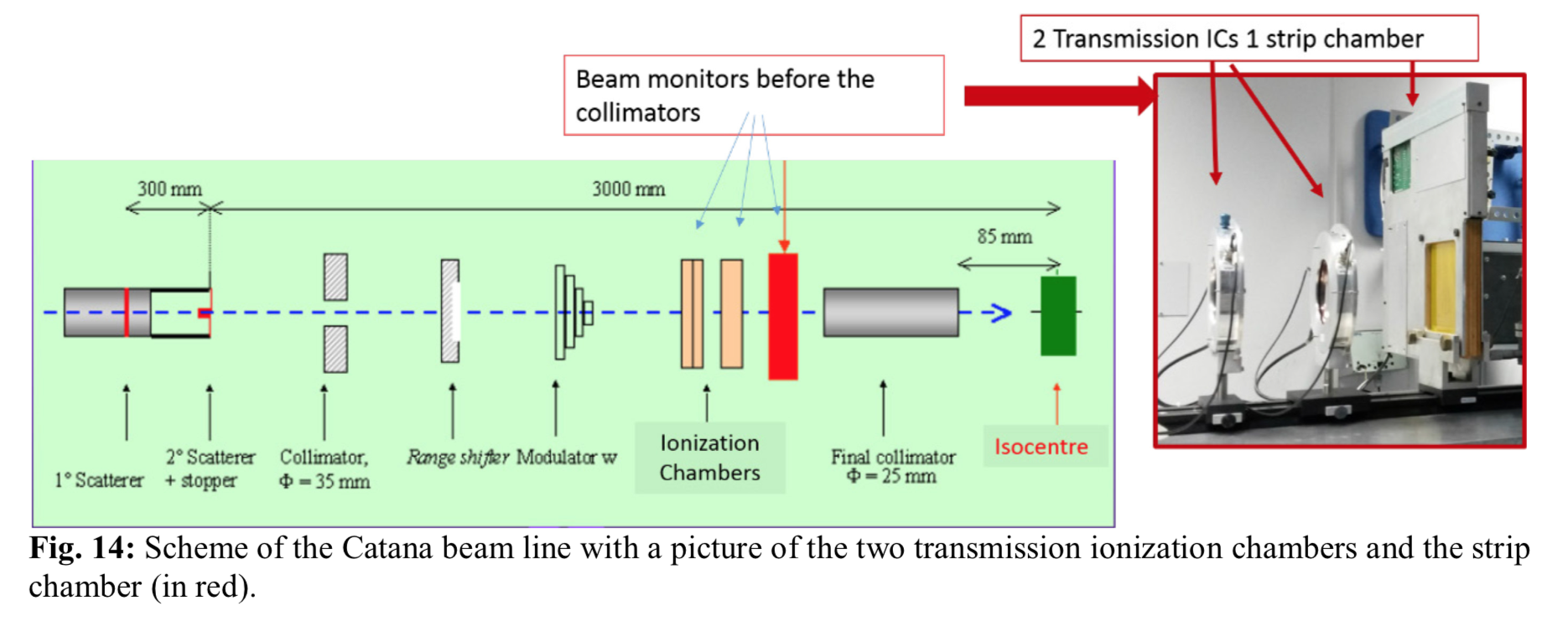 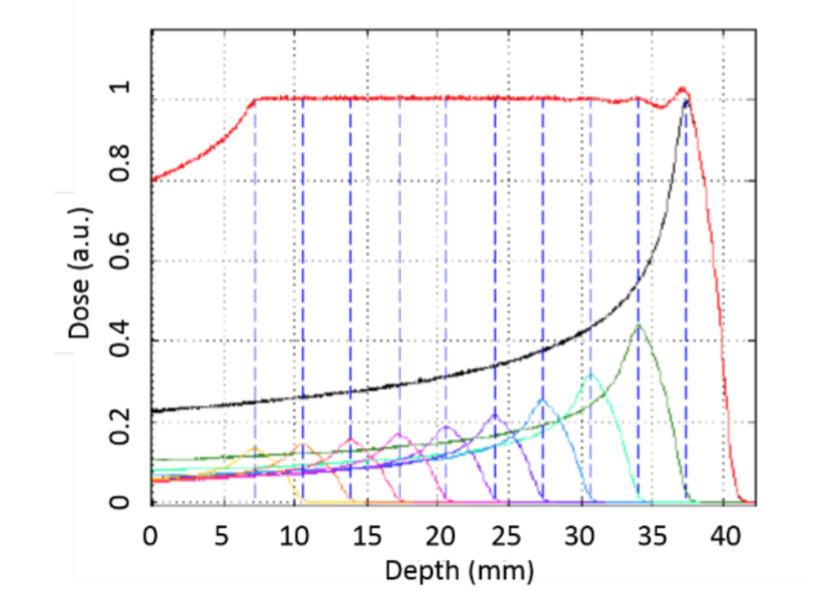 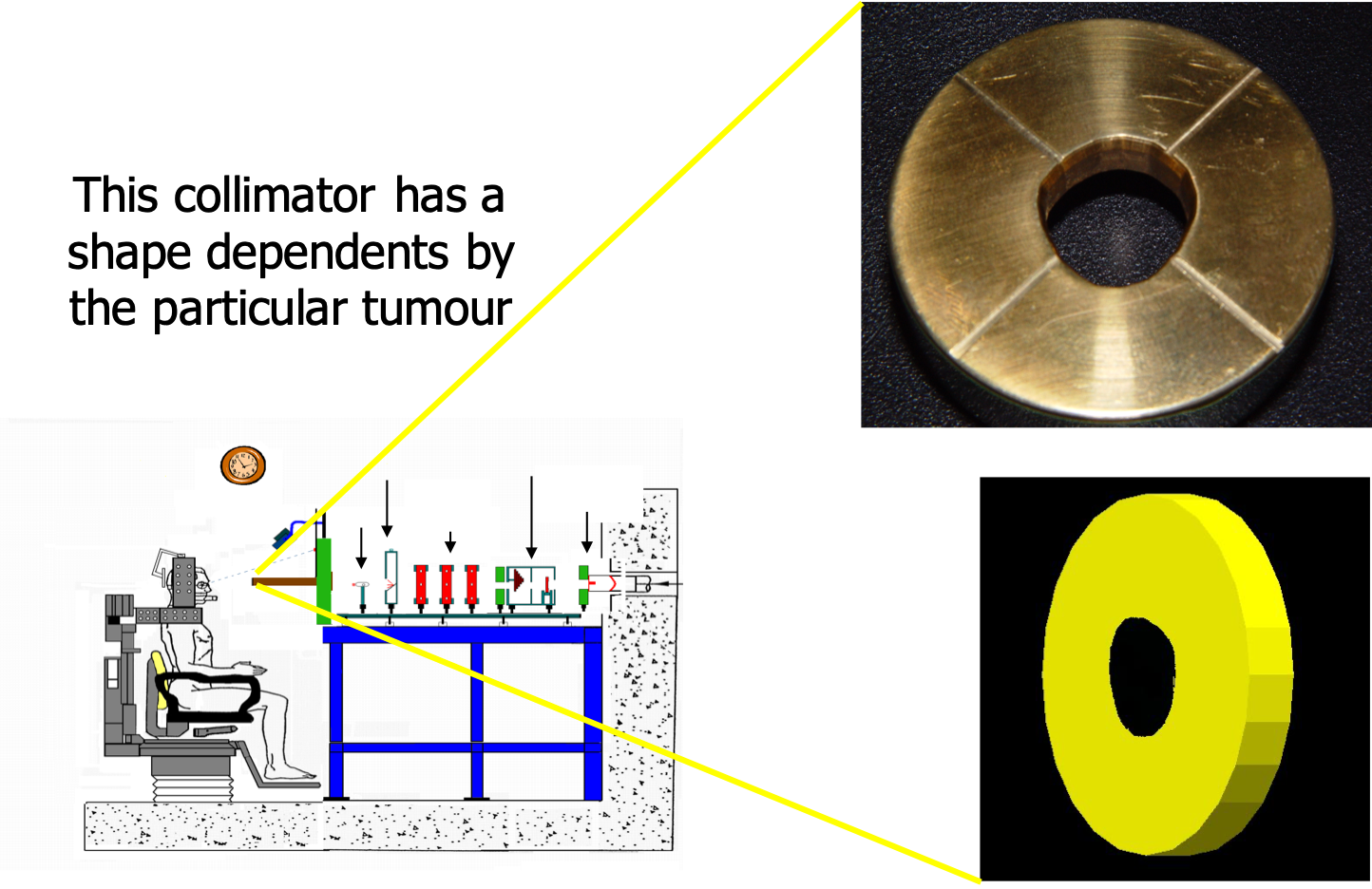 Scattering System
Collimator
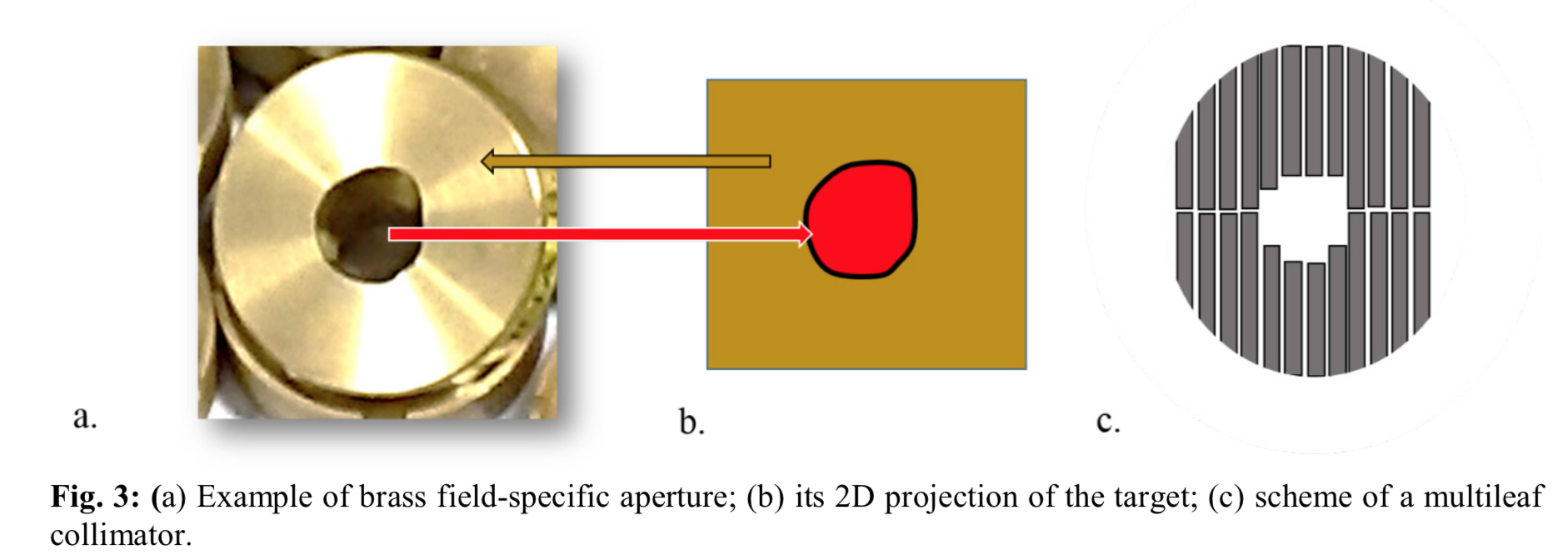 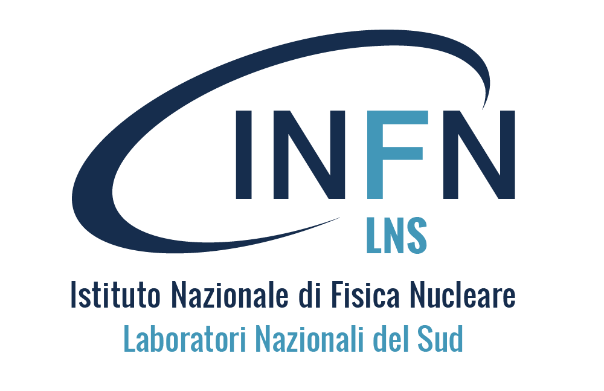 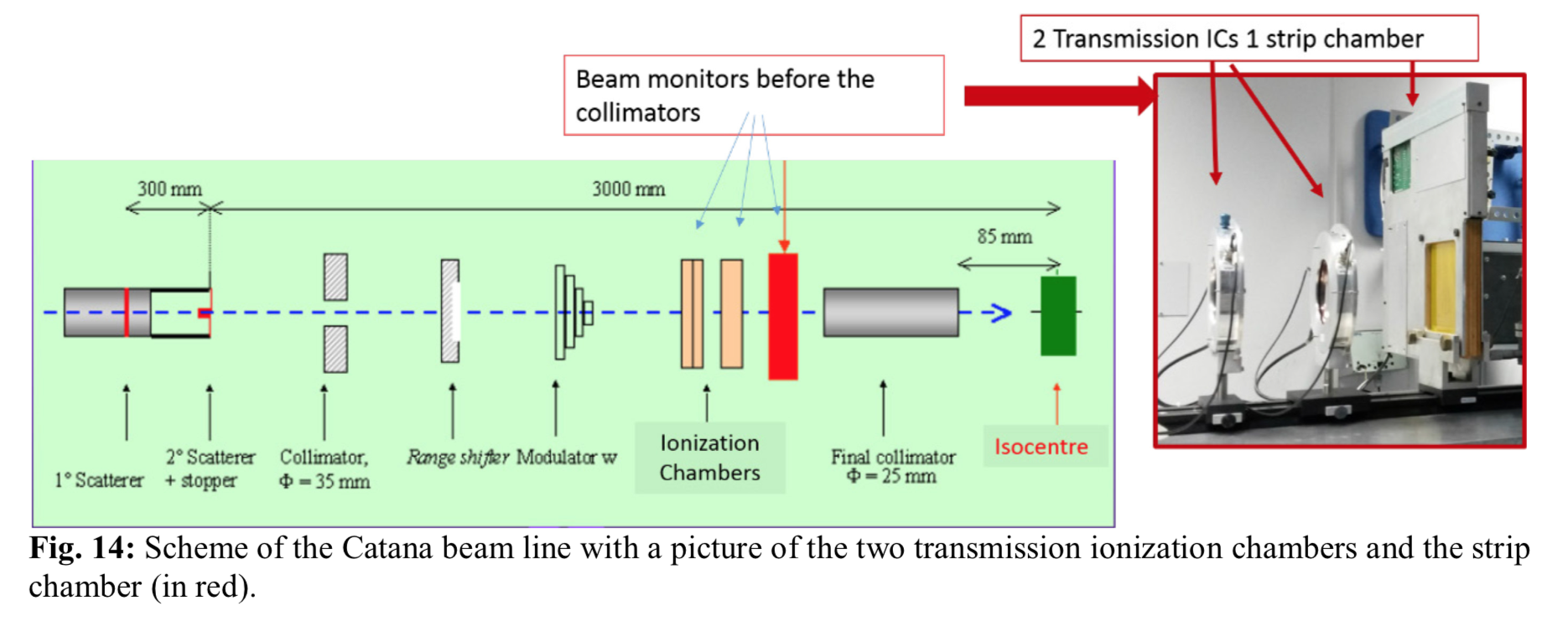 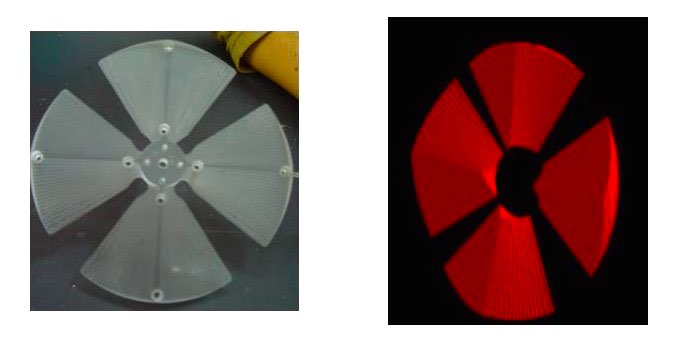 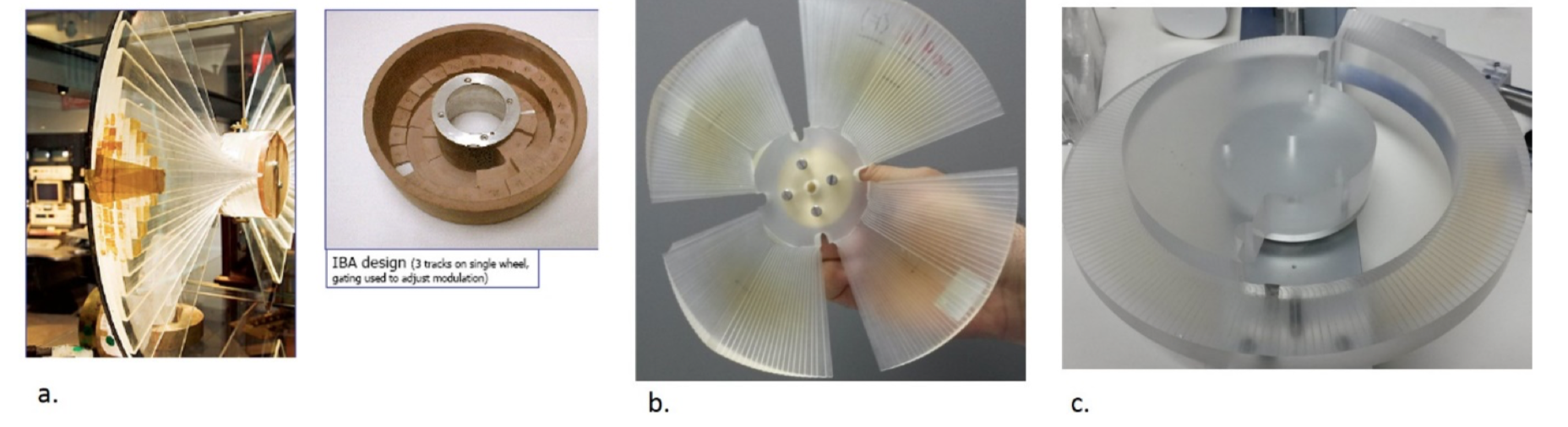 CATANA @LNS-INFN
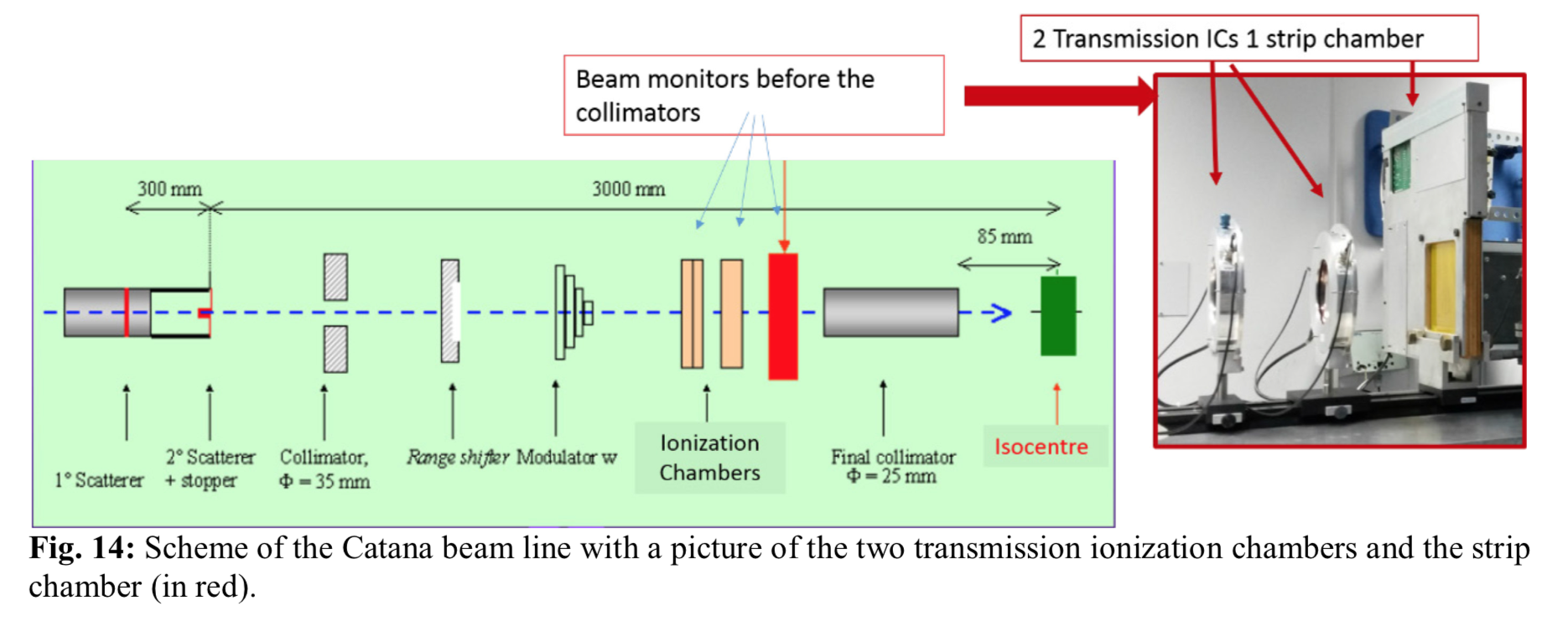 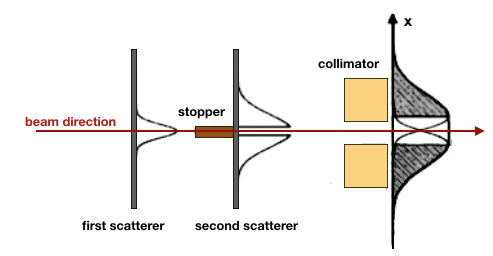 A passive proton beamline
5
3
1
2
4
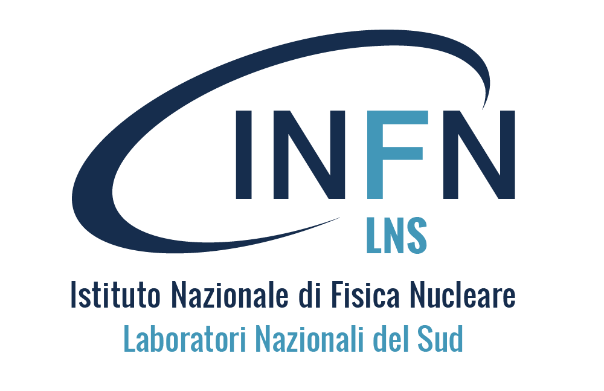 CATANA @LNS-INFN
SEM
Scattering system
6
Gaussian beam → Clinical beam
Double Scattering system with one occluding central stopper
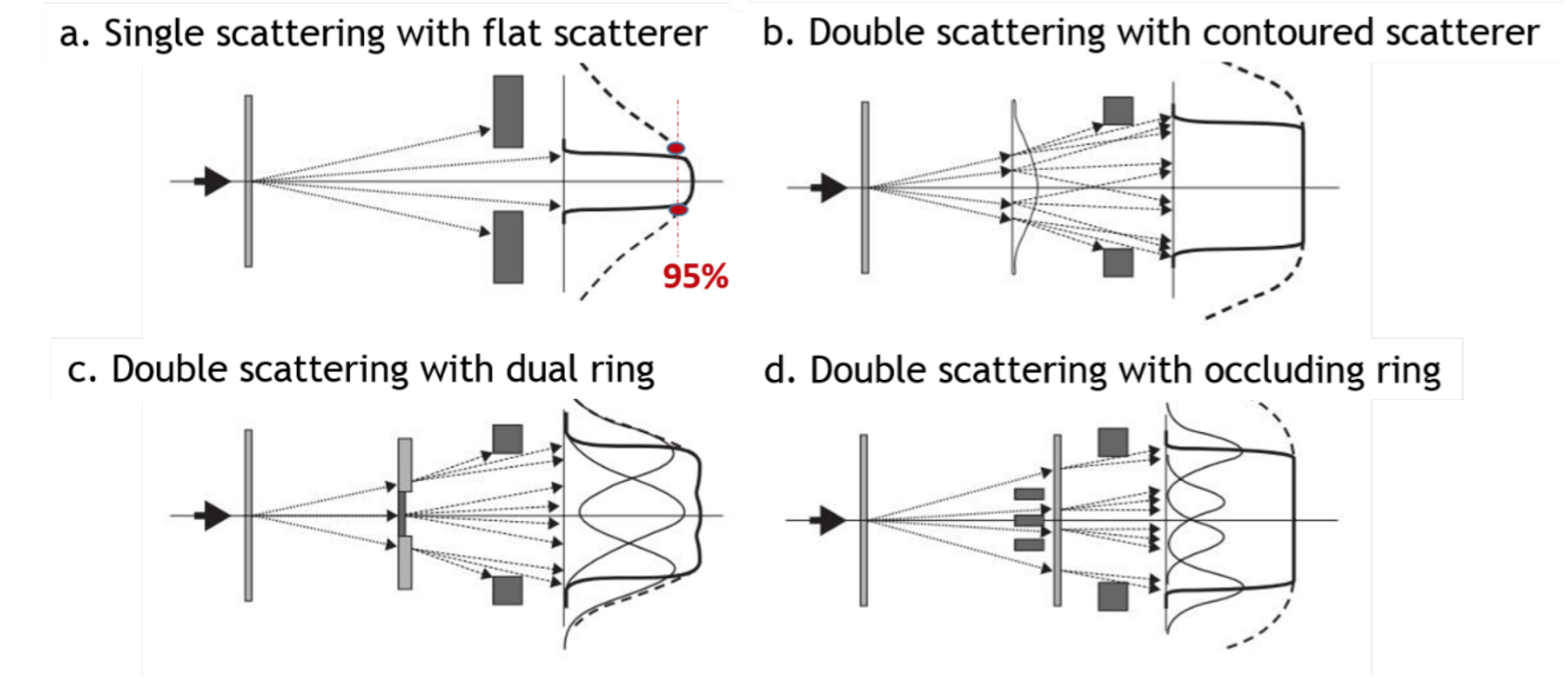 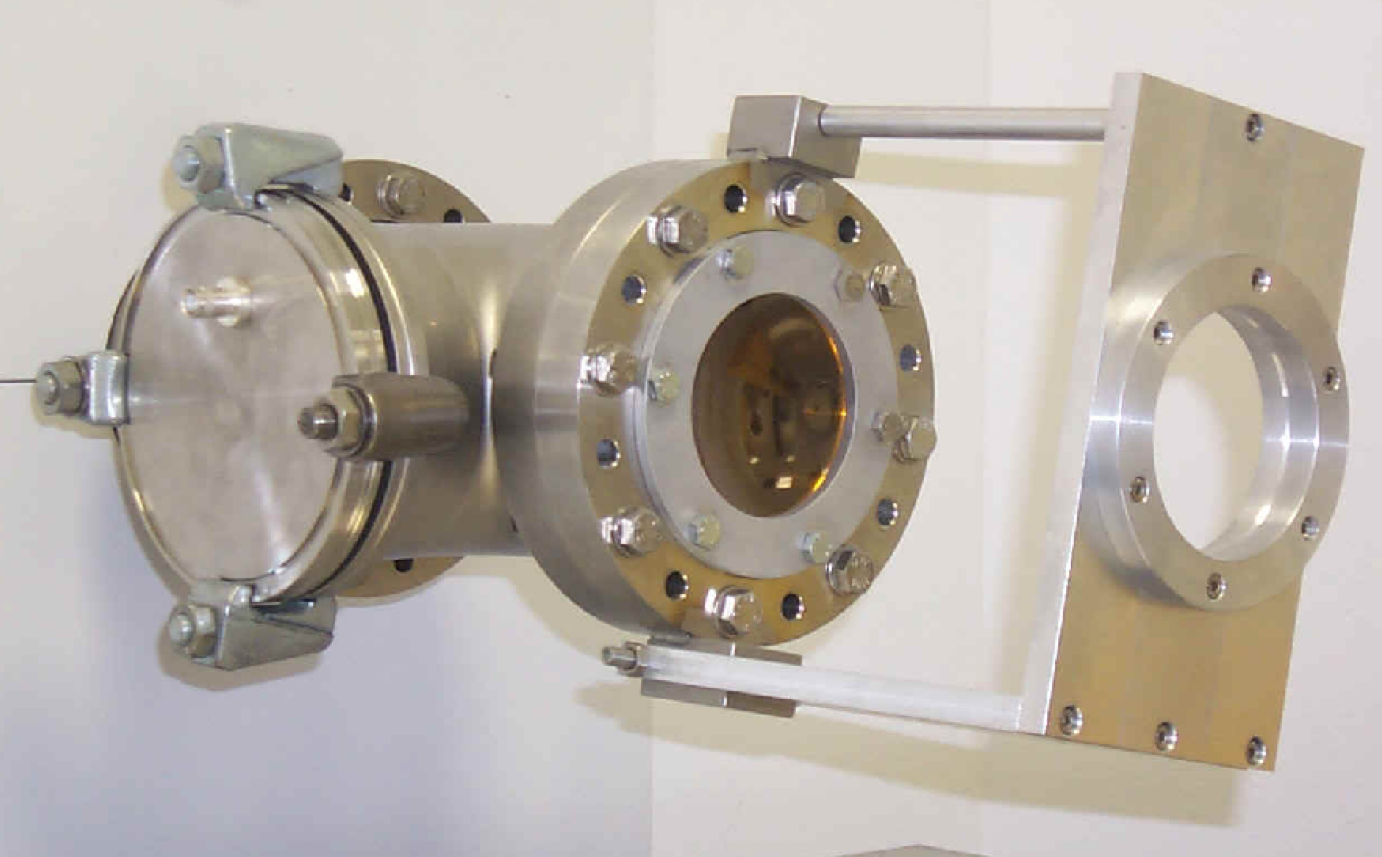 15um Ta
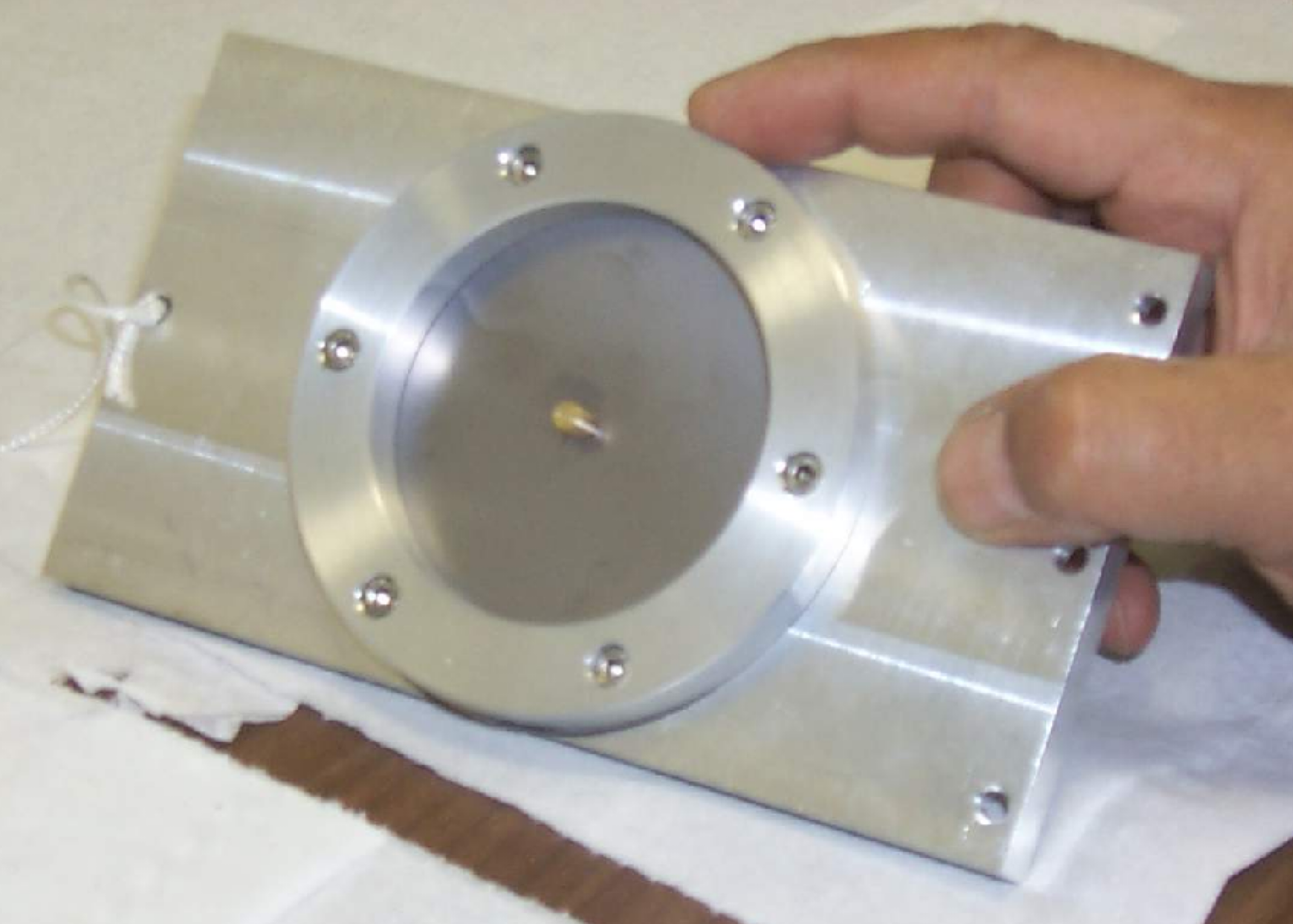 20um Ta
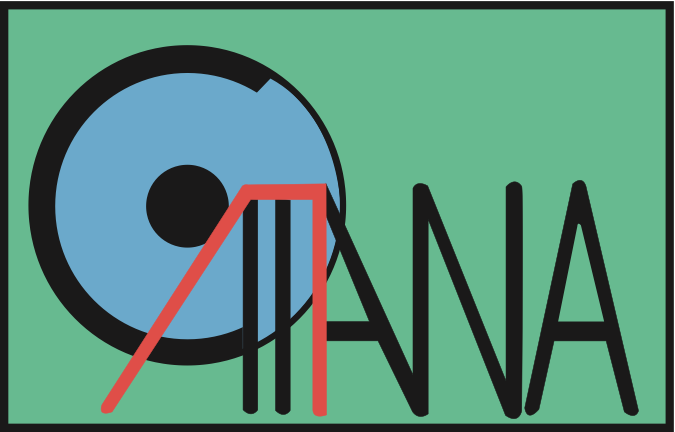 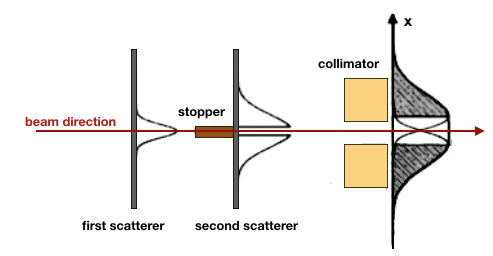 brass
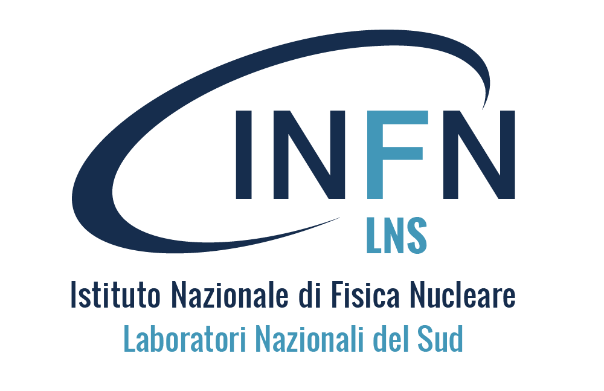 CATANA @LNS-INFN
Range shifter + modulator (homogeneity along Z direction)
Modulation system
7
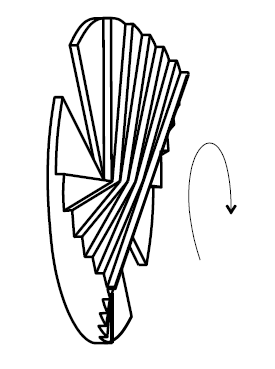 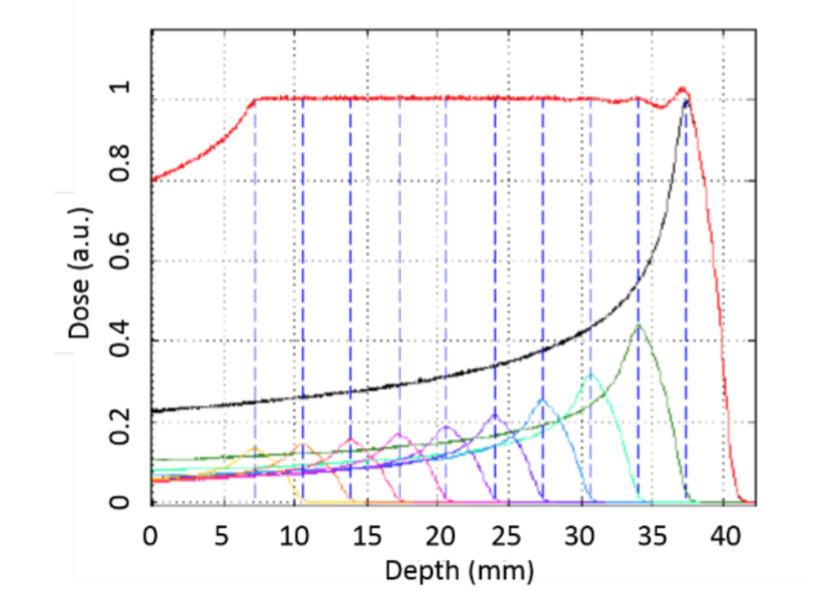 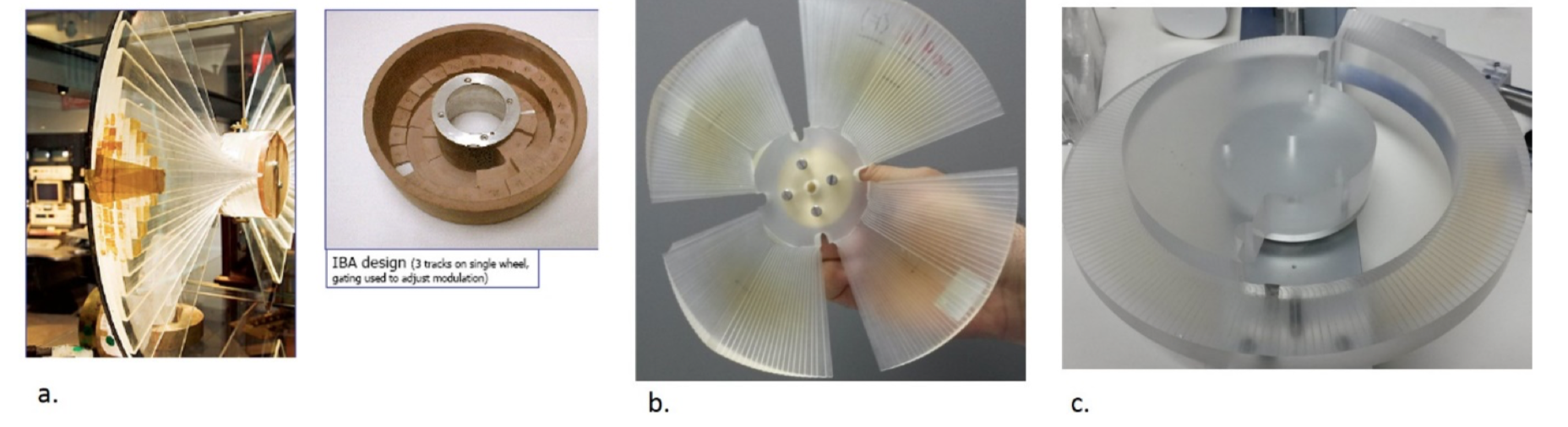 The dose in the SOBP can be expressed as the superimposition of many Bragg curves expressed as:

where Bi(x,y,z) is a Bragg curve that can be determined experimentally and analytically; wi is the optimized weight determining the modulator shape, and accounting for the contribution of each peak i to the final SOBP. The weights can be obtained by the minimization of a cost function, Q, defined as:
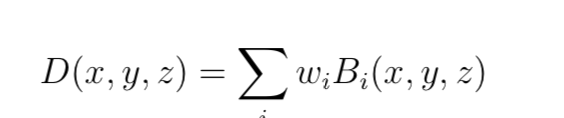 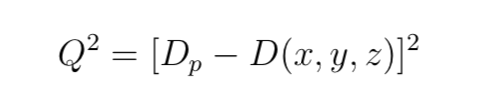 mass electronic stopping power
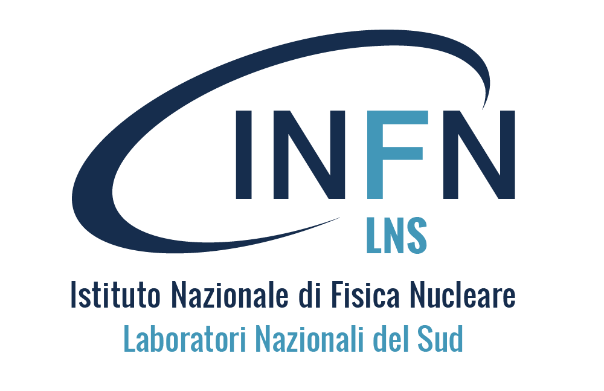 CATANA @LNS-INFN
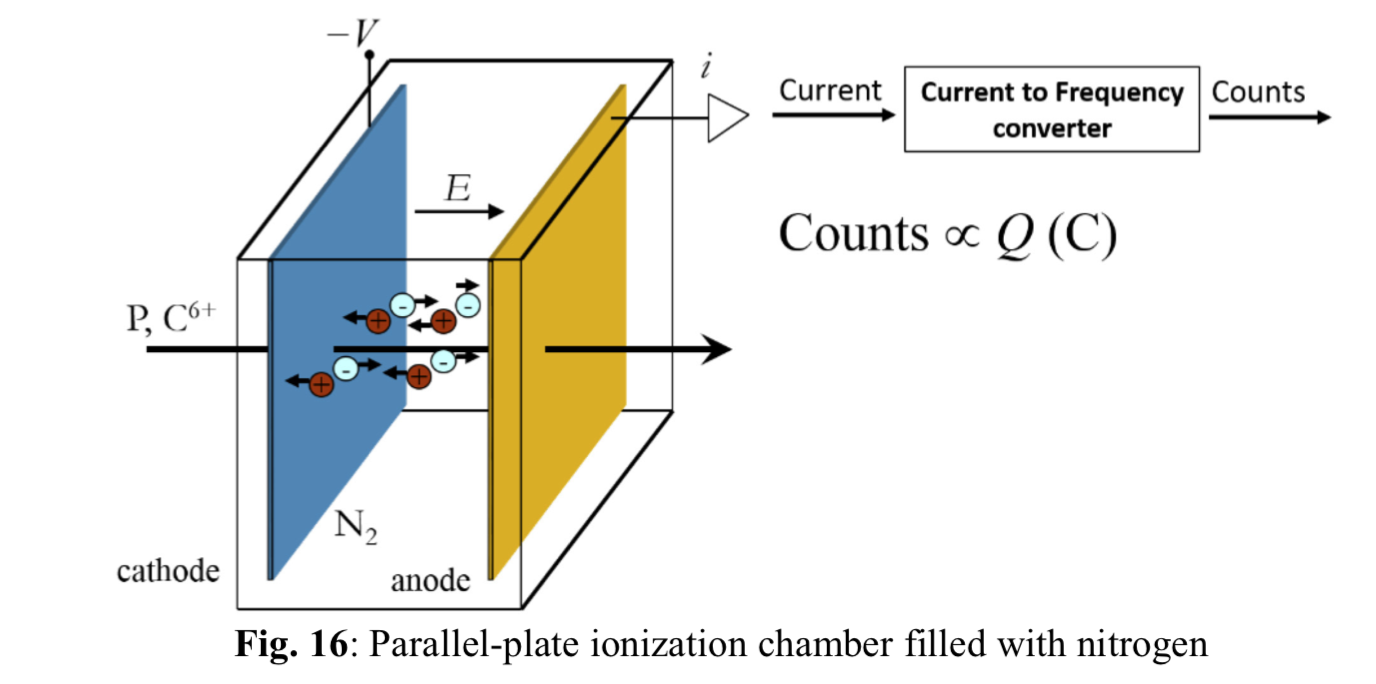 gas density
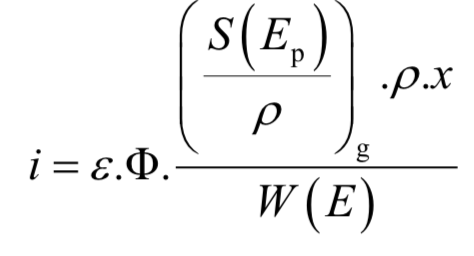 beam flux
Online Monitor system
8
mean free path in the gas
collection efficiency
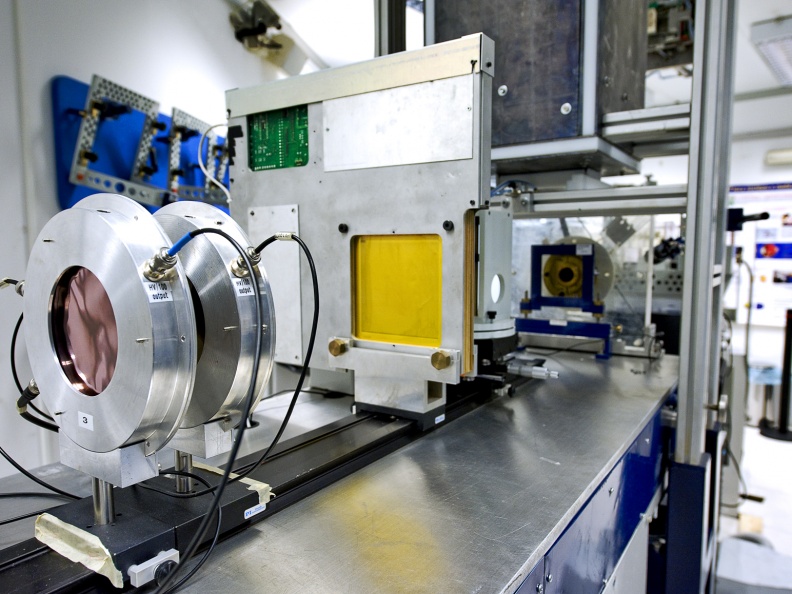 Multistrip ionization chambers detector to monitor online the beam geometry (position and uniformity)
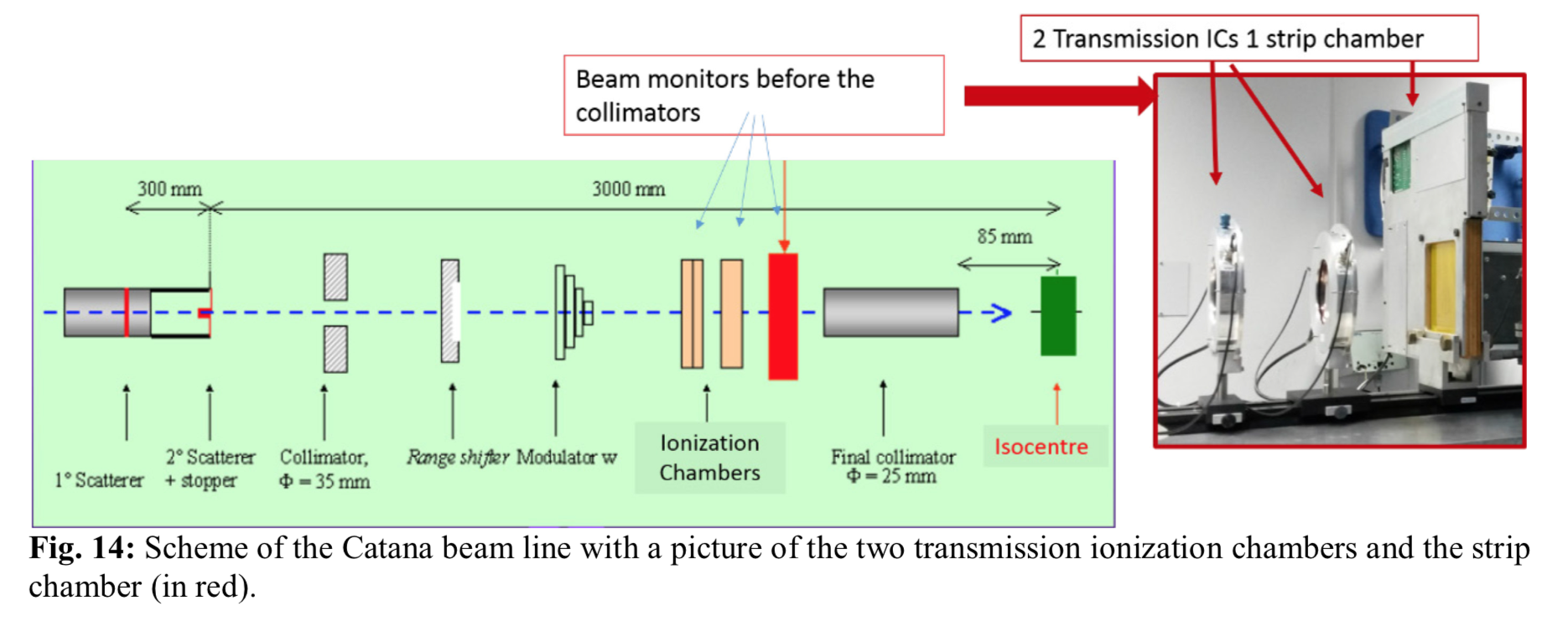 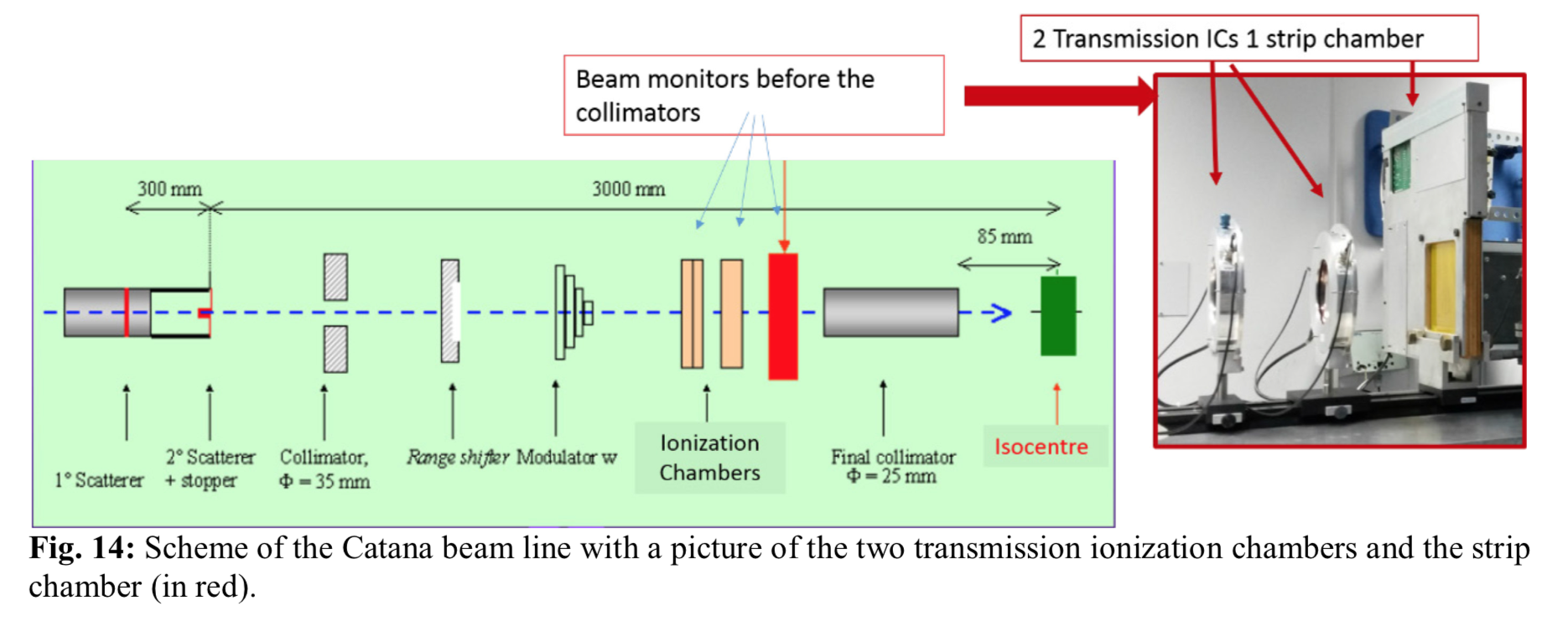 mean energy needed to produce an ion pair for a charged particle of energy E
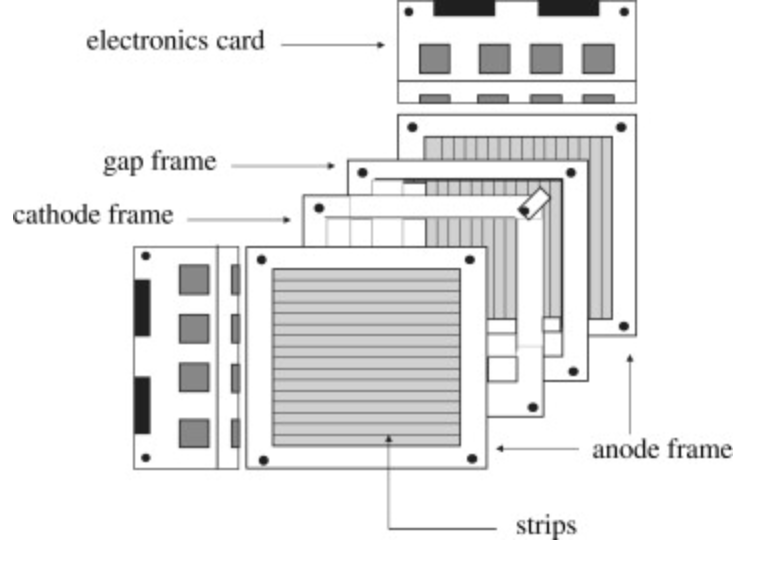 In-trasmission ionization chambers
Feasibility study of a new beamline
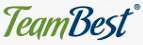 9
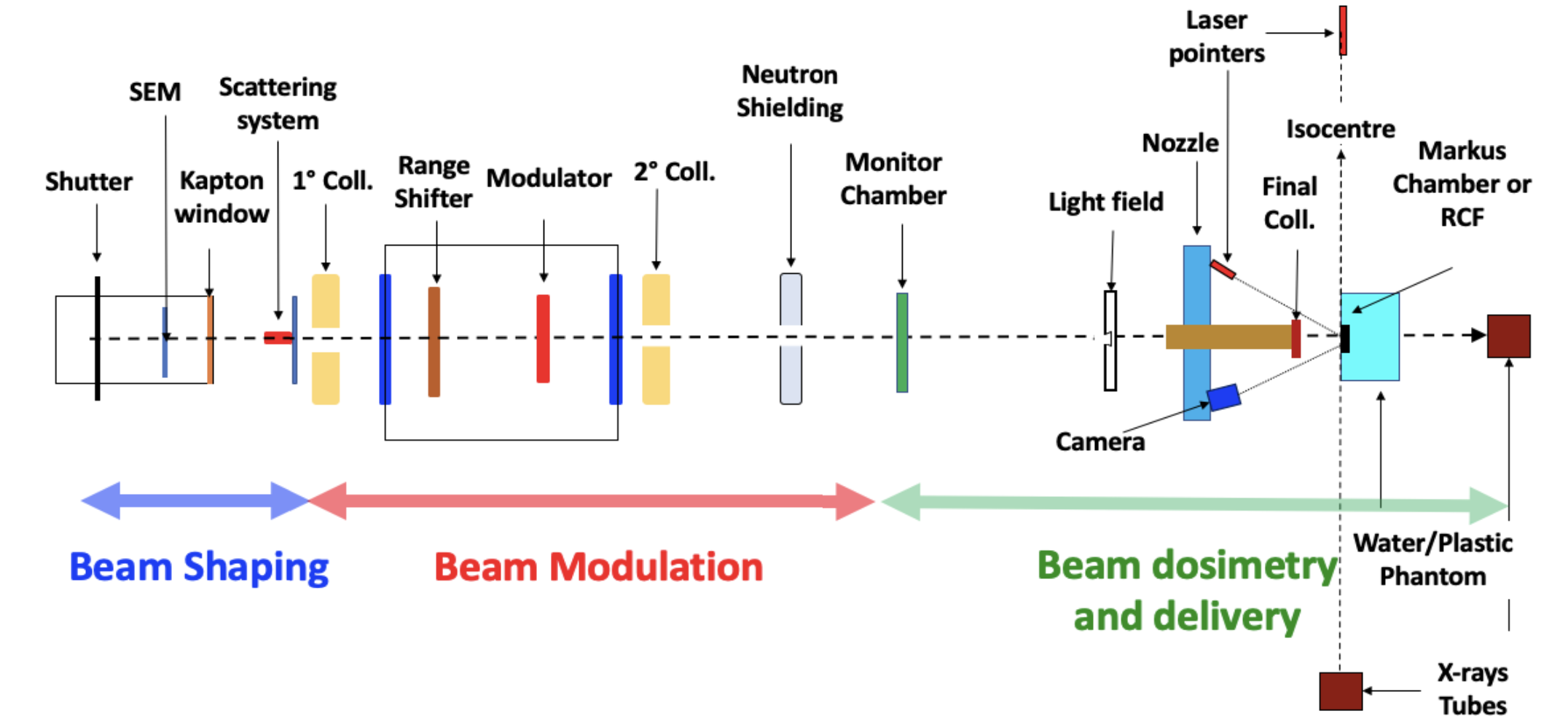 Collaboration with the 
Best-Cyclotron company 
to realize a beamline to treat ocular melanoma with commercial cyclotron (both low and high intensity beams)
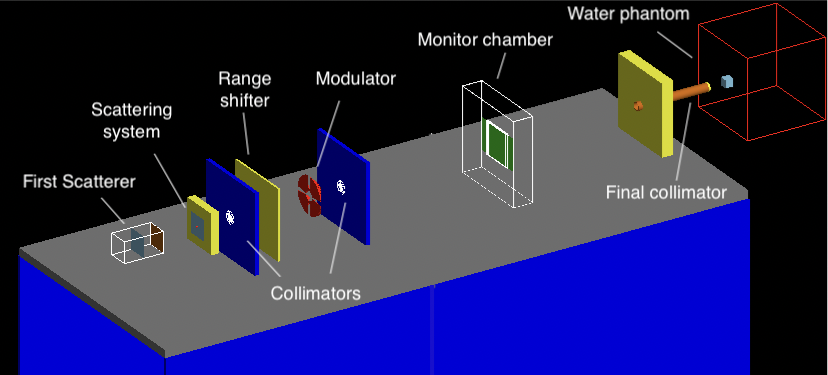 A new monitor chamber for both low and high intensity beams
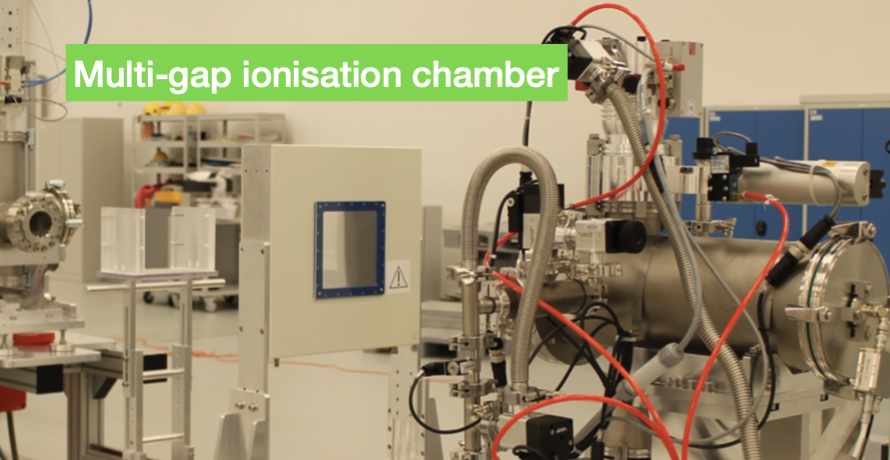 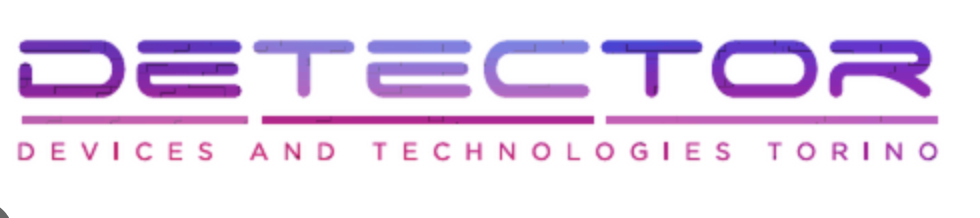 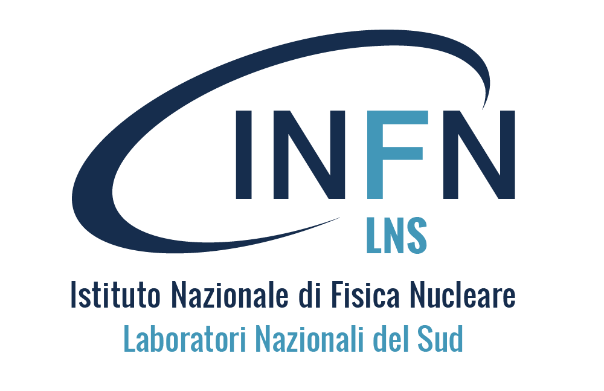 Ion irradiation facility @LNS
0 degree beamline
10
Beamline dedicated to dosimetric tests and radiobiological experiments with ion beams of 62 MeV/n:
- 4He
- 12C
- 16O
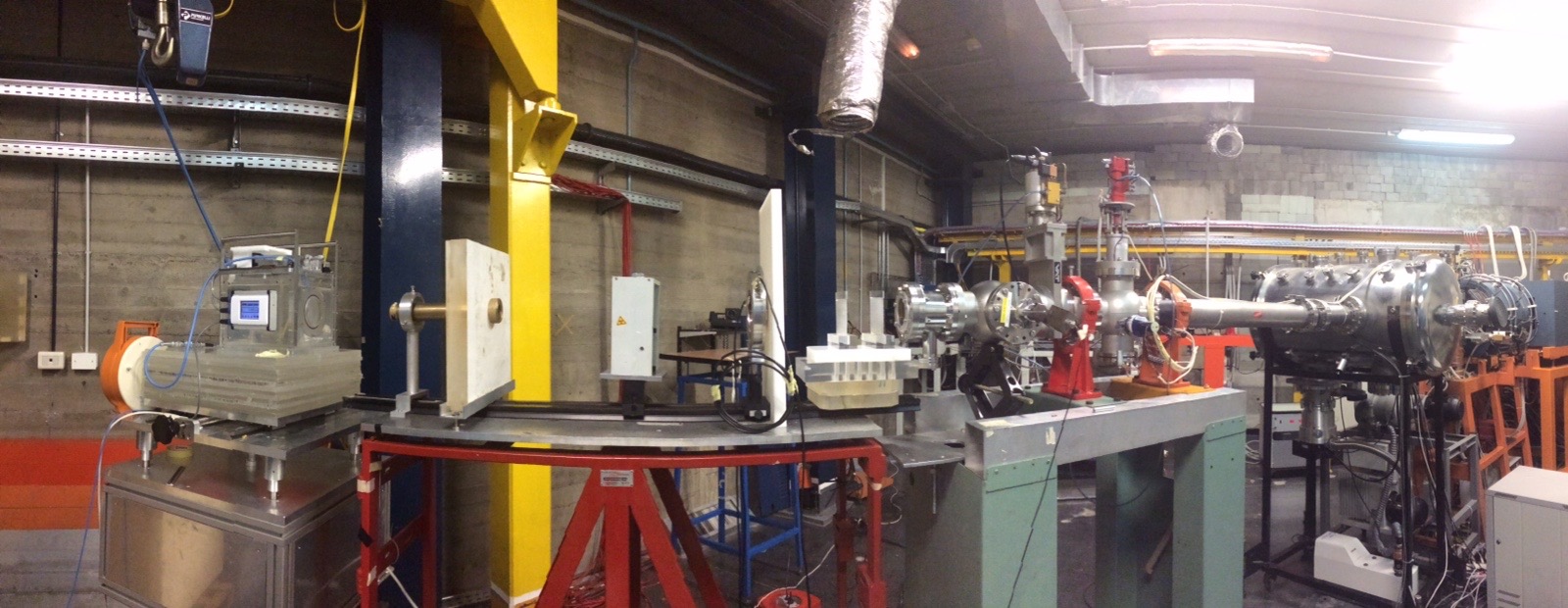 Irradiation point
Modulation system for ions (Ridge and Ripple fliters)
Secondary Emission Monitoring (SEM) for scattering and beam fluence
In-transmission
ionization chamber
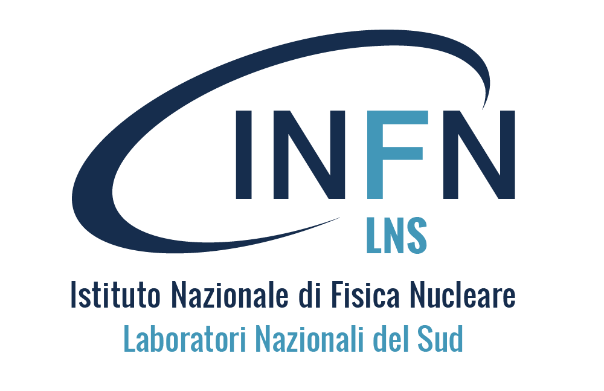 Ion irradiation facility @LNS
Modulation system
11
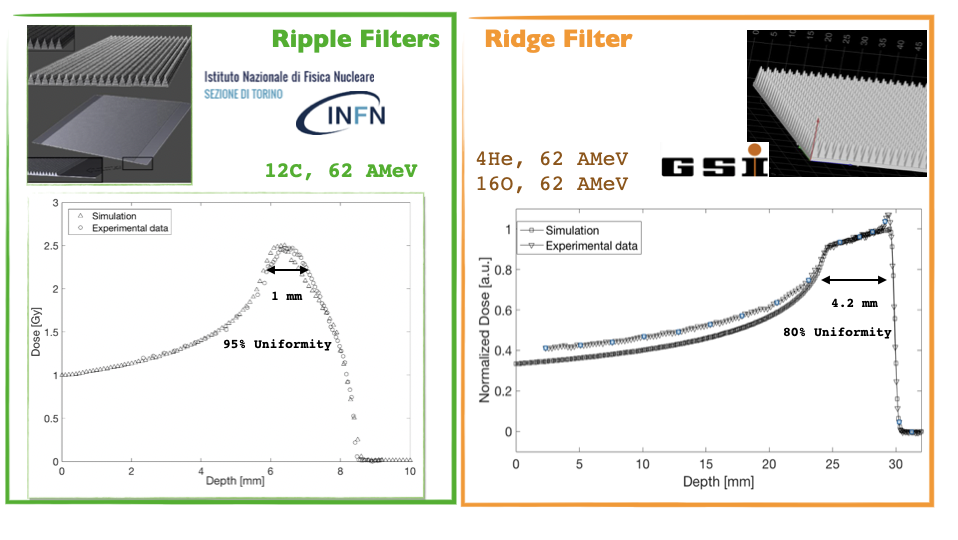 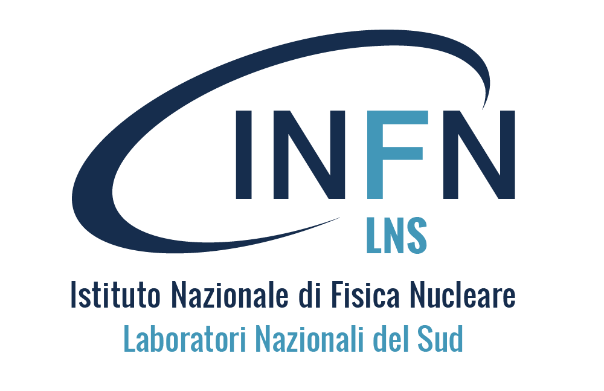 Ion irradiation facility @LNS
Irradiation setup for high intensity proton beams (absolute dosimetry)
12
Faraday cup
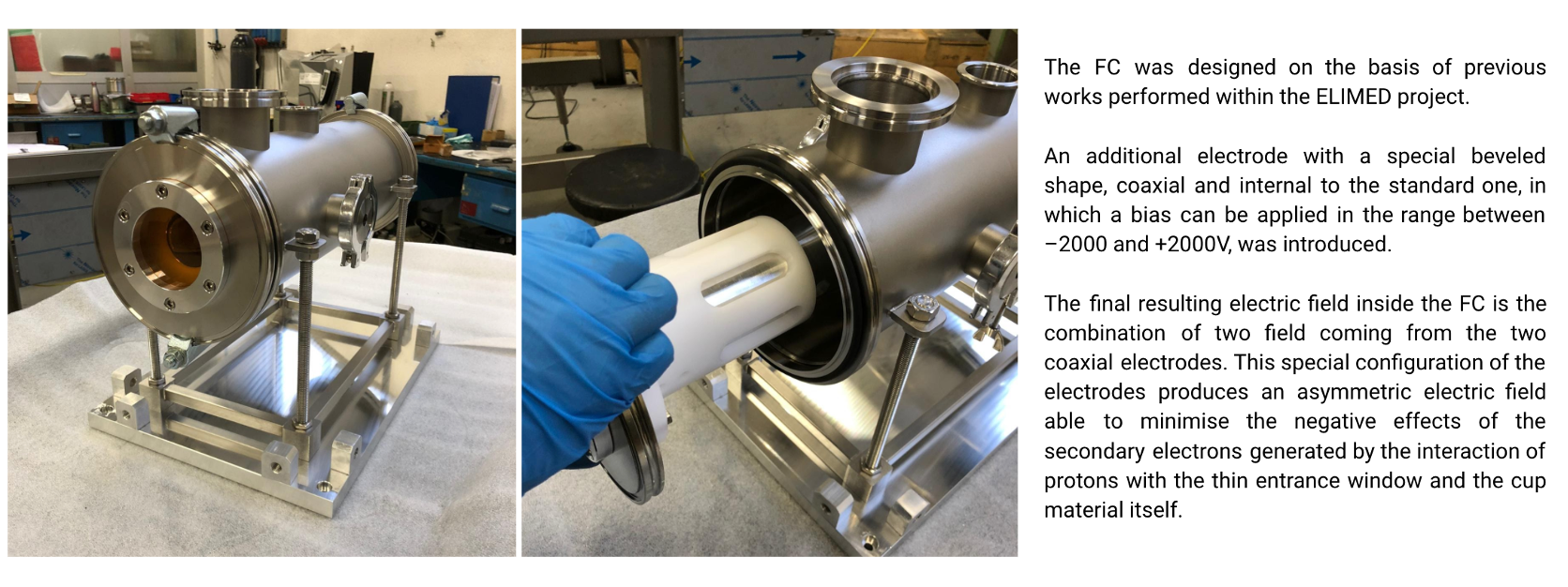 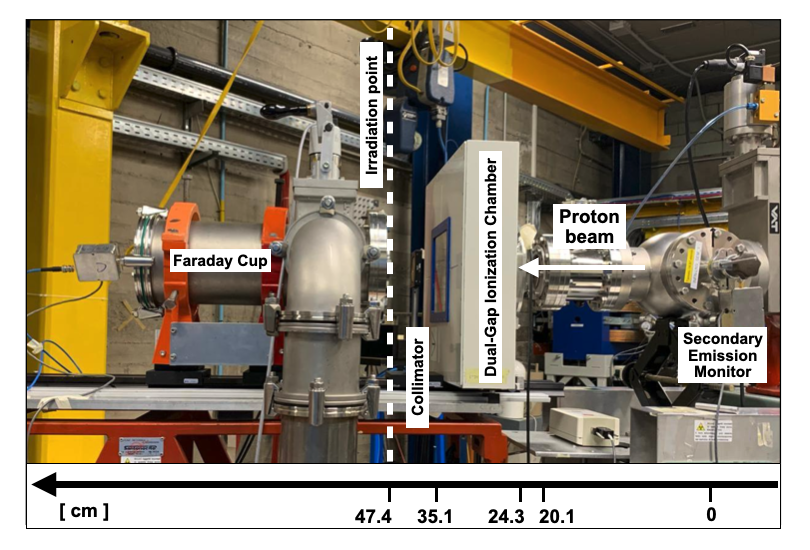 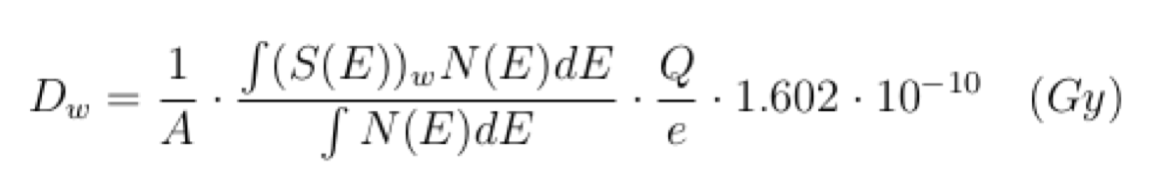 The cylindrical symmetry of the electric field provided by the external electrode is broken due to the presence of the internal one. 
The resulting effect is a strongly asymmetric electric field, characterized by a significant transversal component able to maximize the deflection of the secondary electrons genera-ted by both the entrance window and the cup.
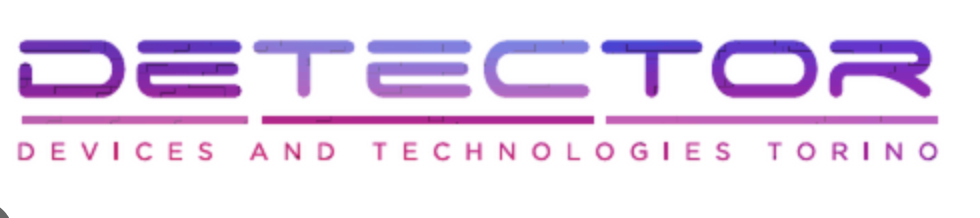 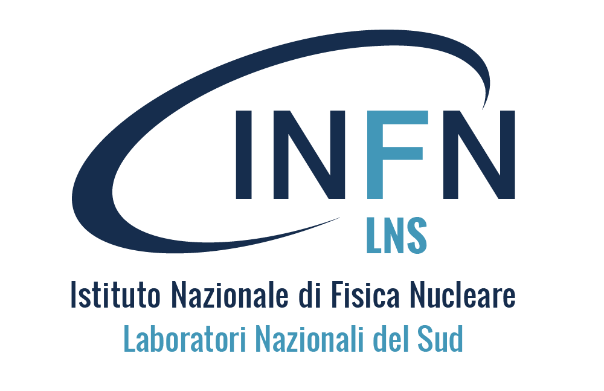 Ion irradiation facility @LNS
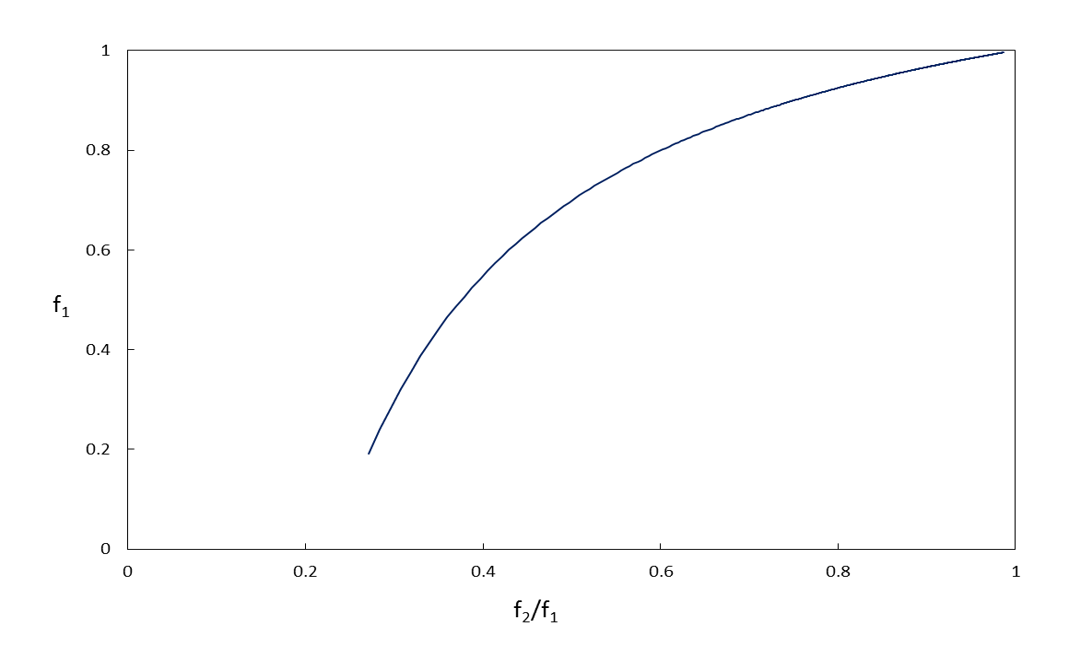 Efficiency of chamber 1 can be determined
Irradiation setup for high intensity proton beams (relative dosimetry)
13
Specifically designed for high 
intensity beams
Determined by the measured ratio of the currents
f1 = Efficiency of the chamber 1
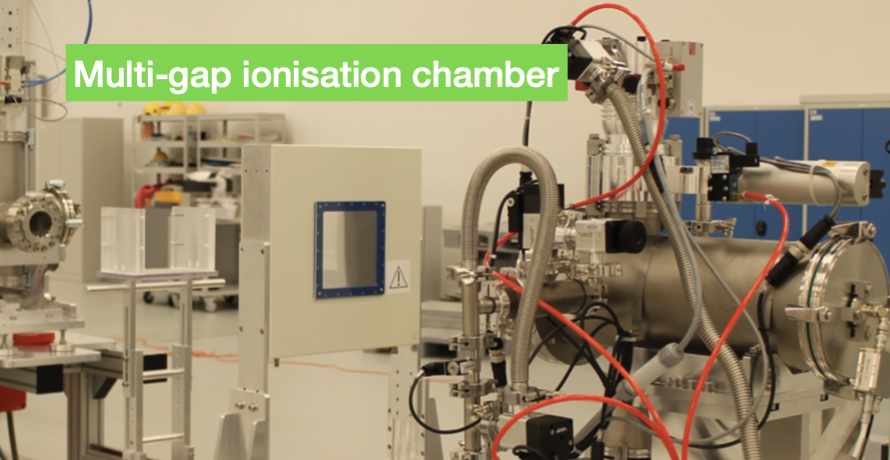 f2/f1 = efficiency ratio
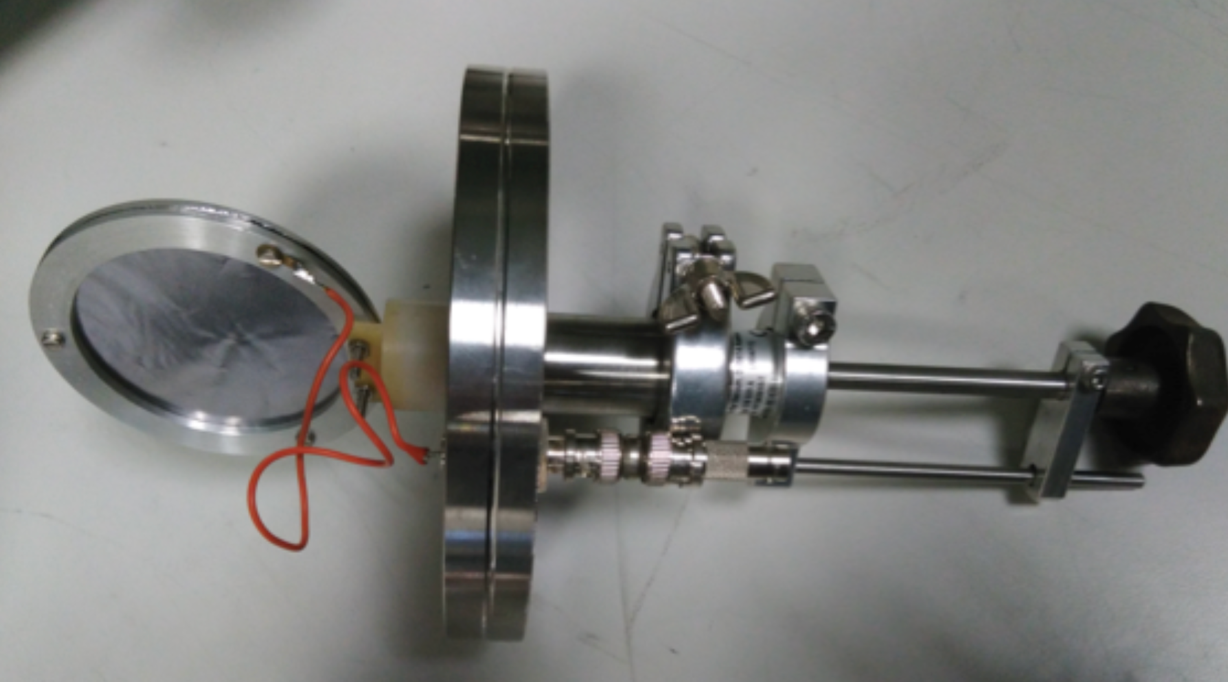 Dual-gap ionization chamber
Secondary Emission Monitoring
15um Tantalum foil
Insulator PMMA frame
Charge integration for normalisation purposes
Scattering foil for beam diffusion
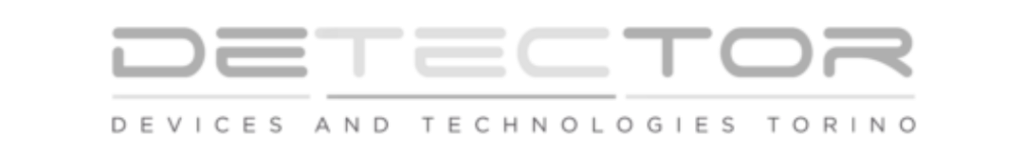 Two adjacent IC, gaps of 5 mm and 10 mm, independently biased (maximum applied voltage ± 1000 V and ± 2000 V, respectively)

Anode: thin layers of 5 µm of copper and 2 µm of nickel, deposited on a 25 µm layer of kapton

Cathode:12 µm-thick layer of aluminized mylar
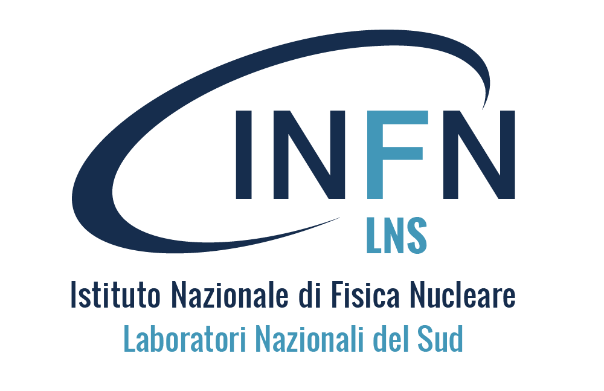 Dosimetric test with flash beams
14
SEM
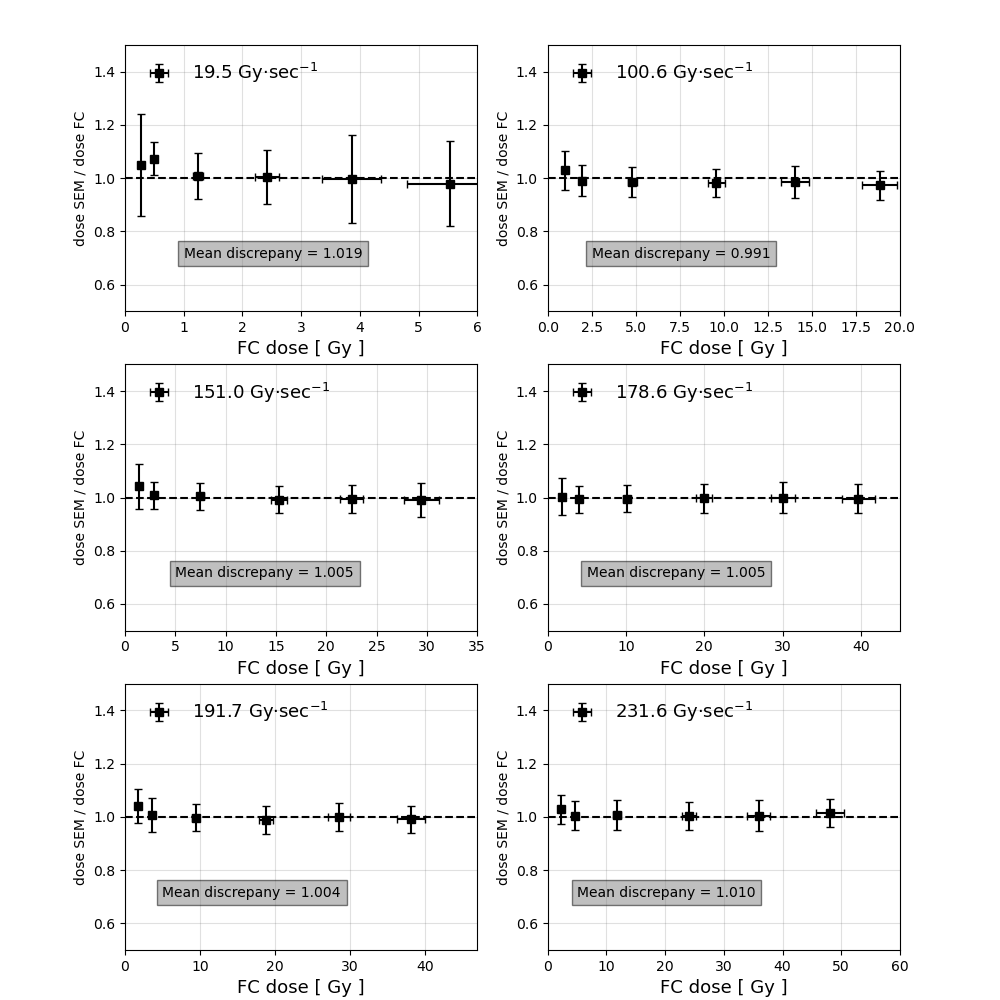 FC
DGIC
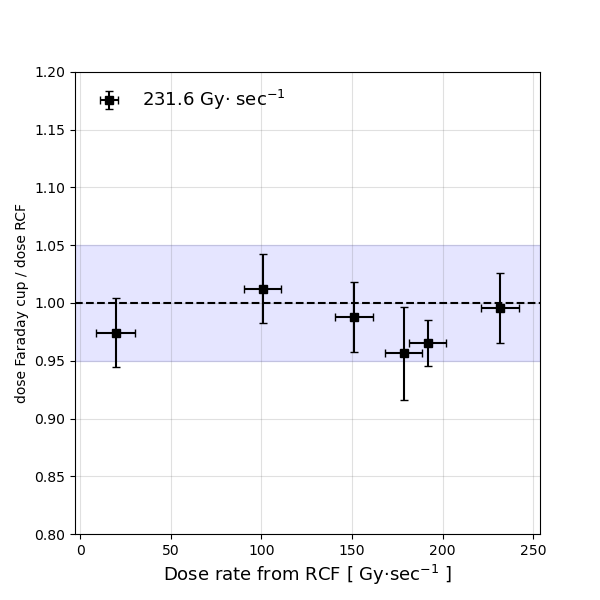 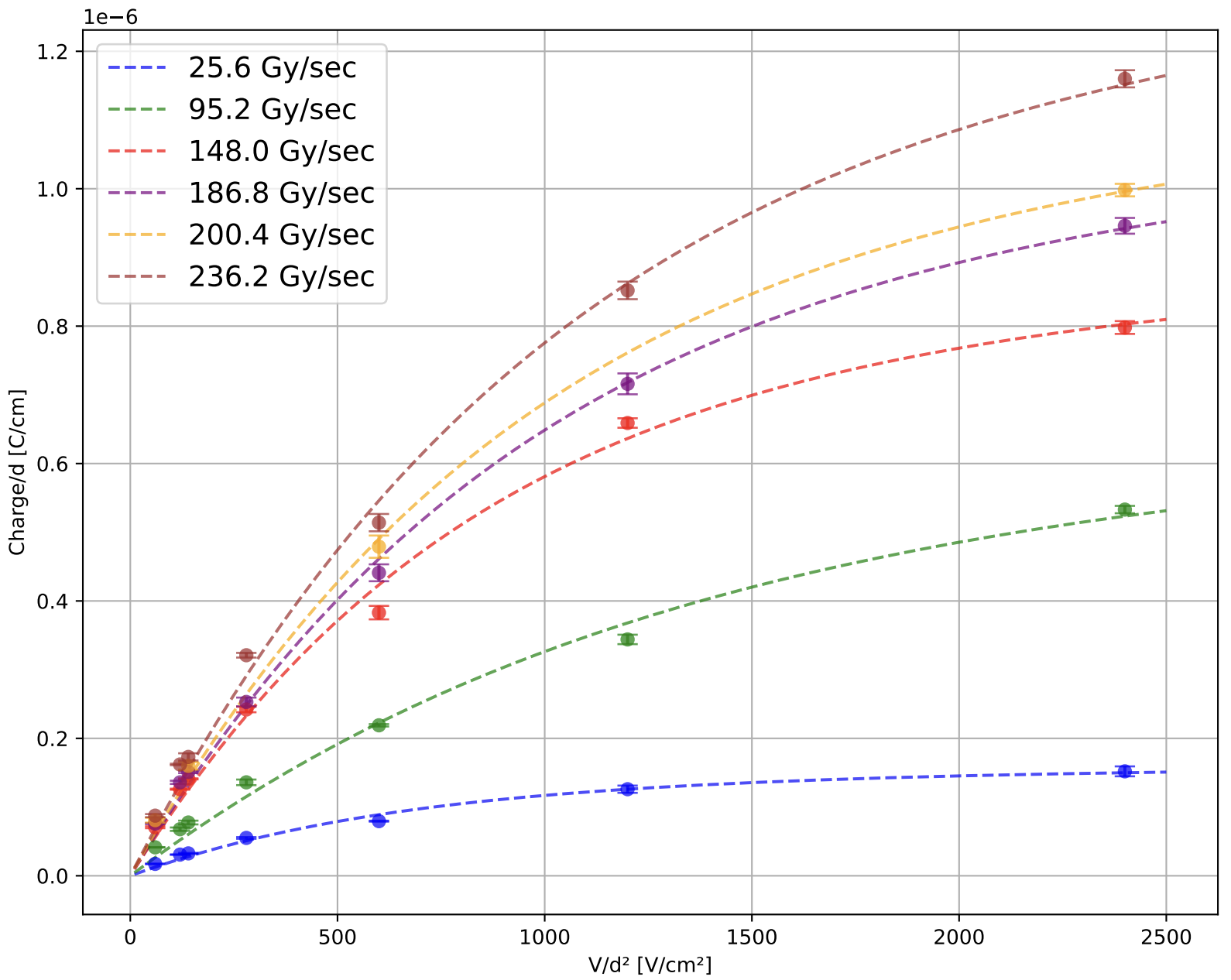 Analysis pre and post irradiation
In-vitro positioning system
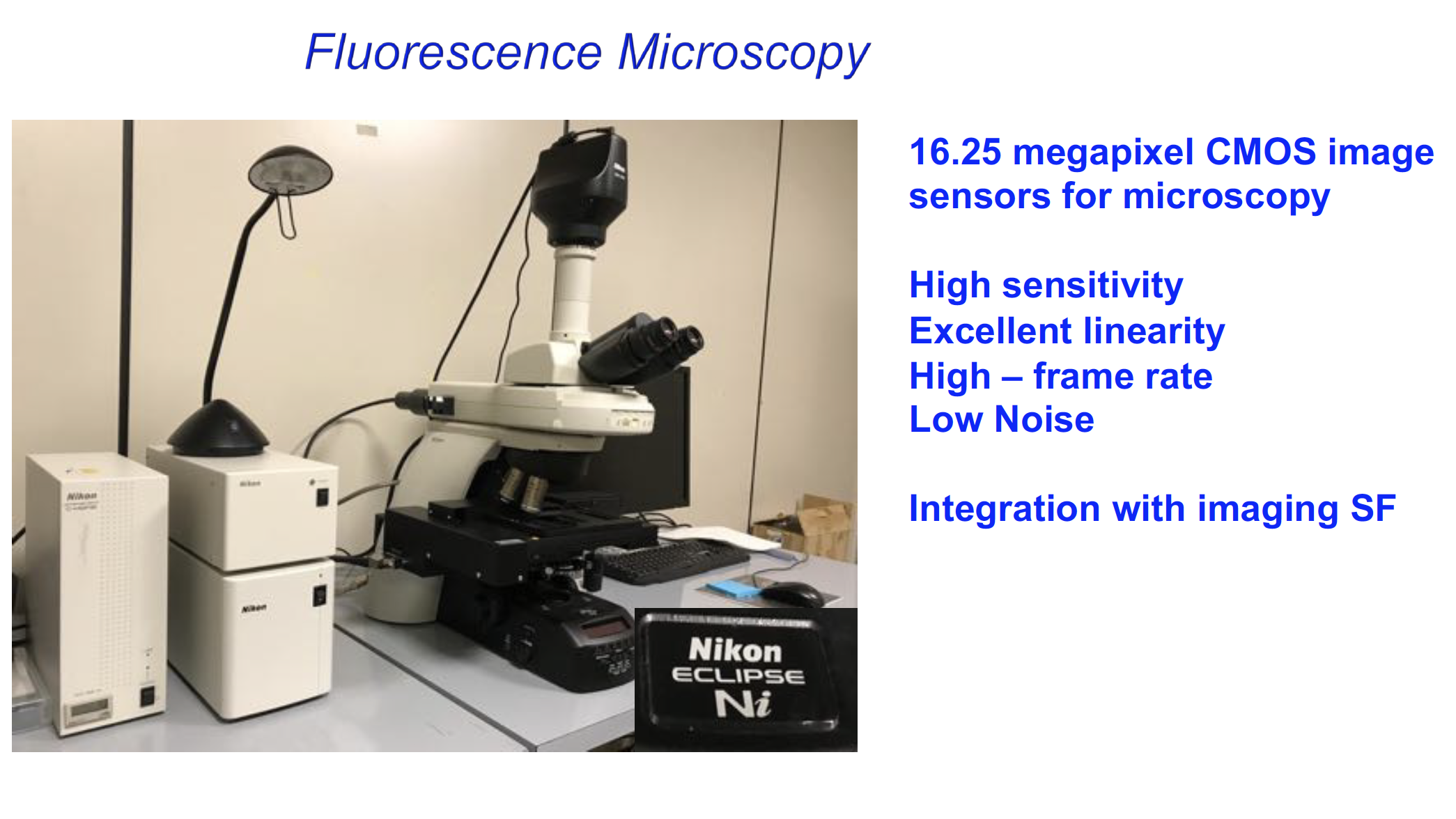 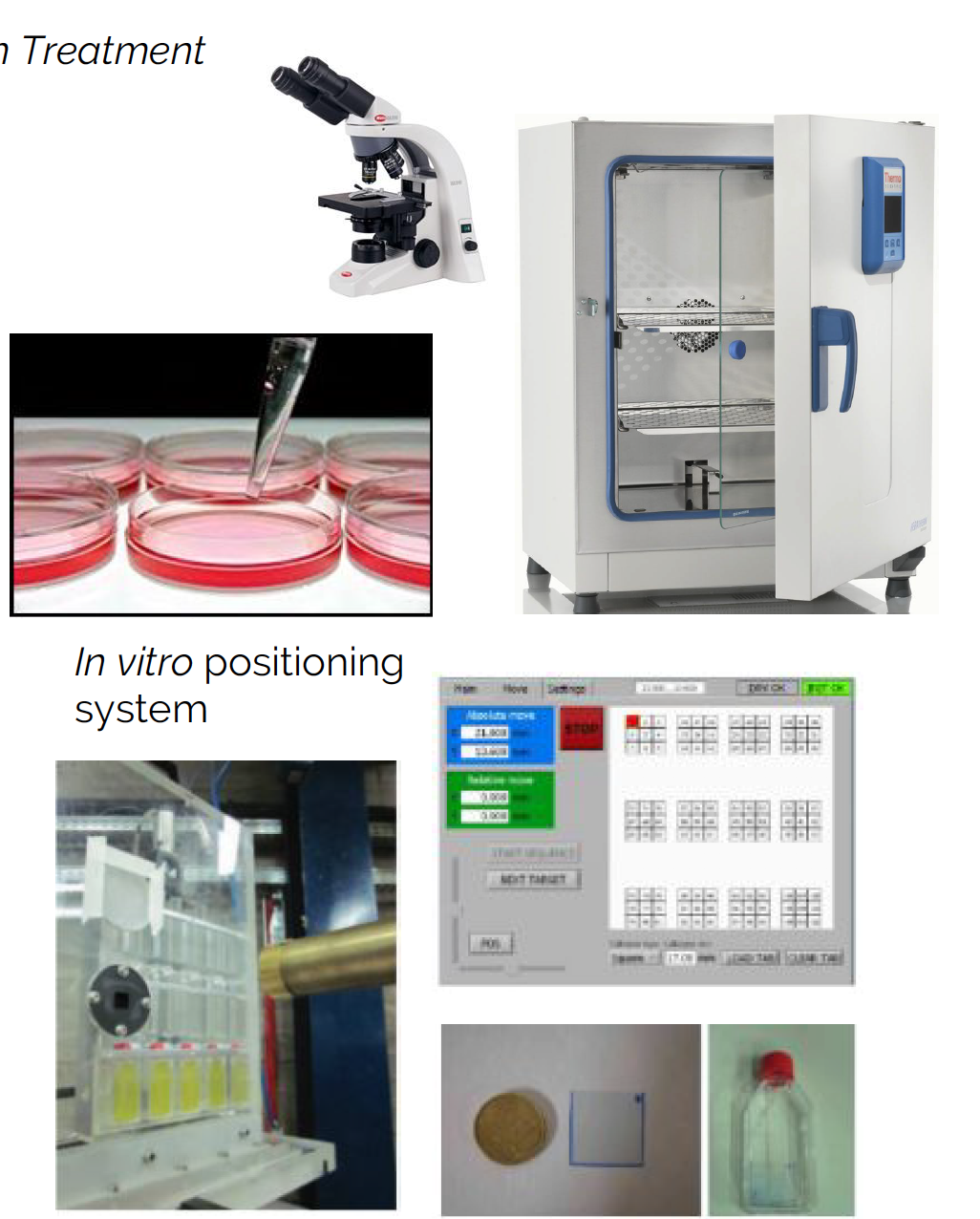 In-vivo positioning system
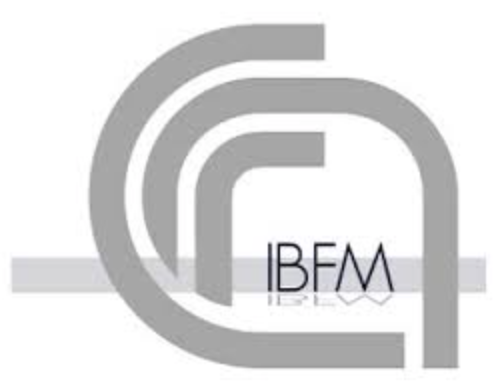 Small animals storage
Biological sample irradiation @LNS
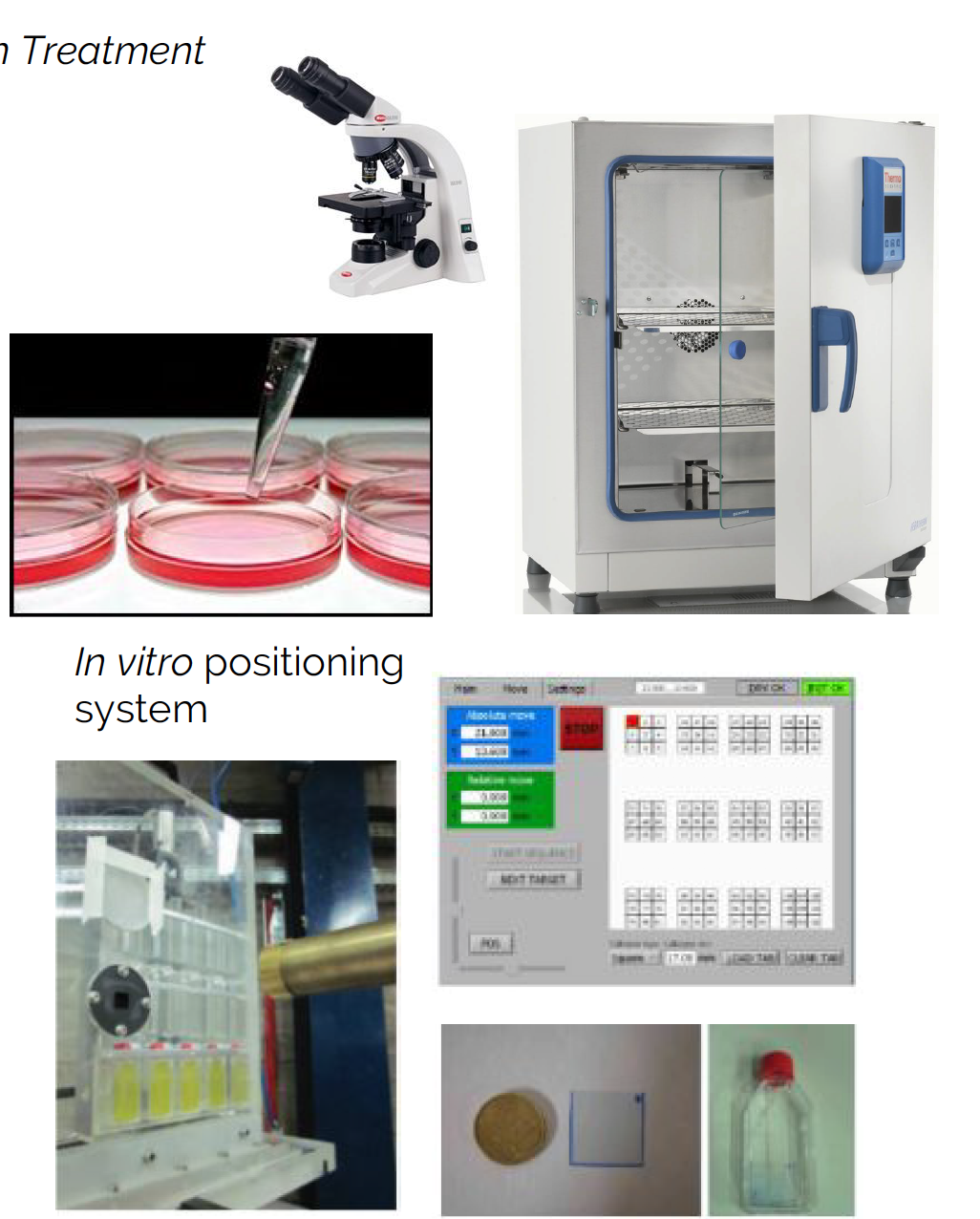 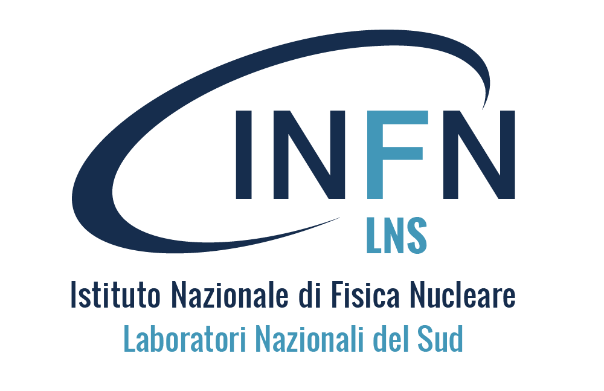 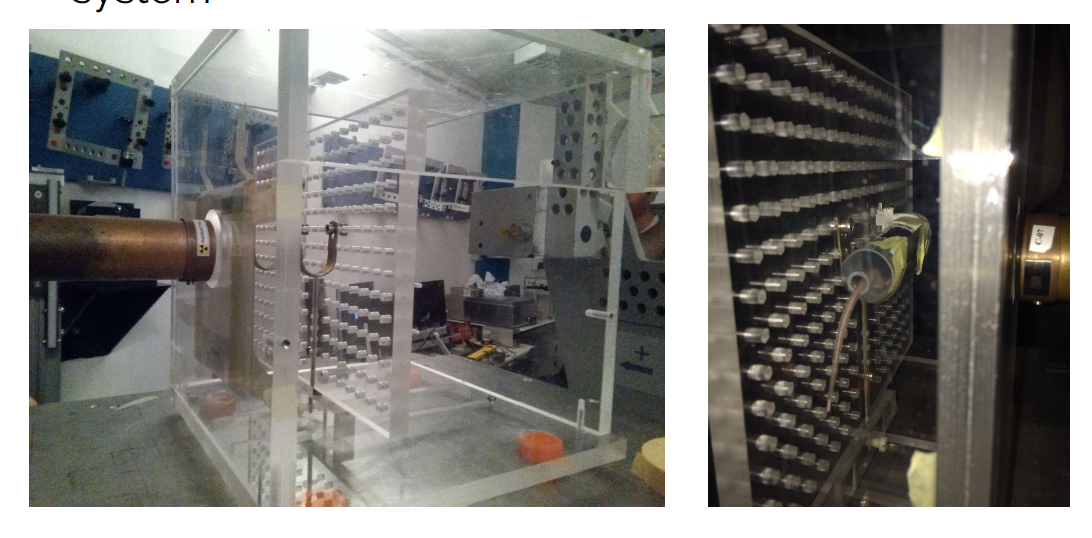 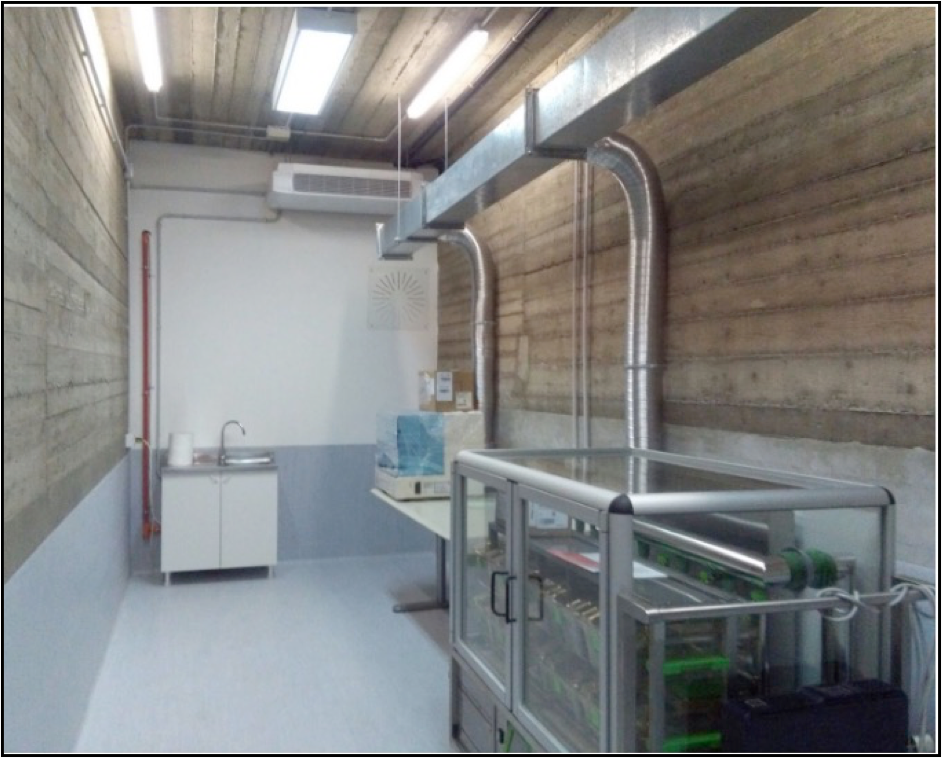 15
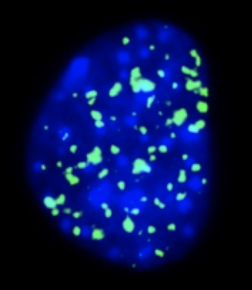 Types of equipment into the Bio-Lab:

Laboratory Hood
Inverted microscopy
Centrifuge
Incubator
-80°C for storage of biological samples
Dewar for long term storage of different cellular batch
Collaboration with TIFPA’s group and ELI-BEAMLINES
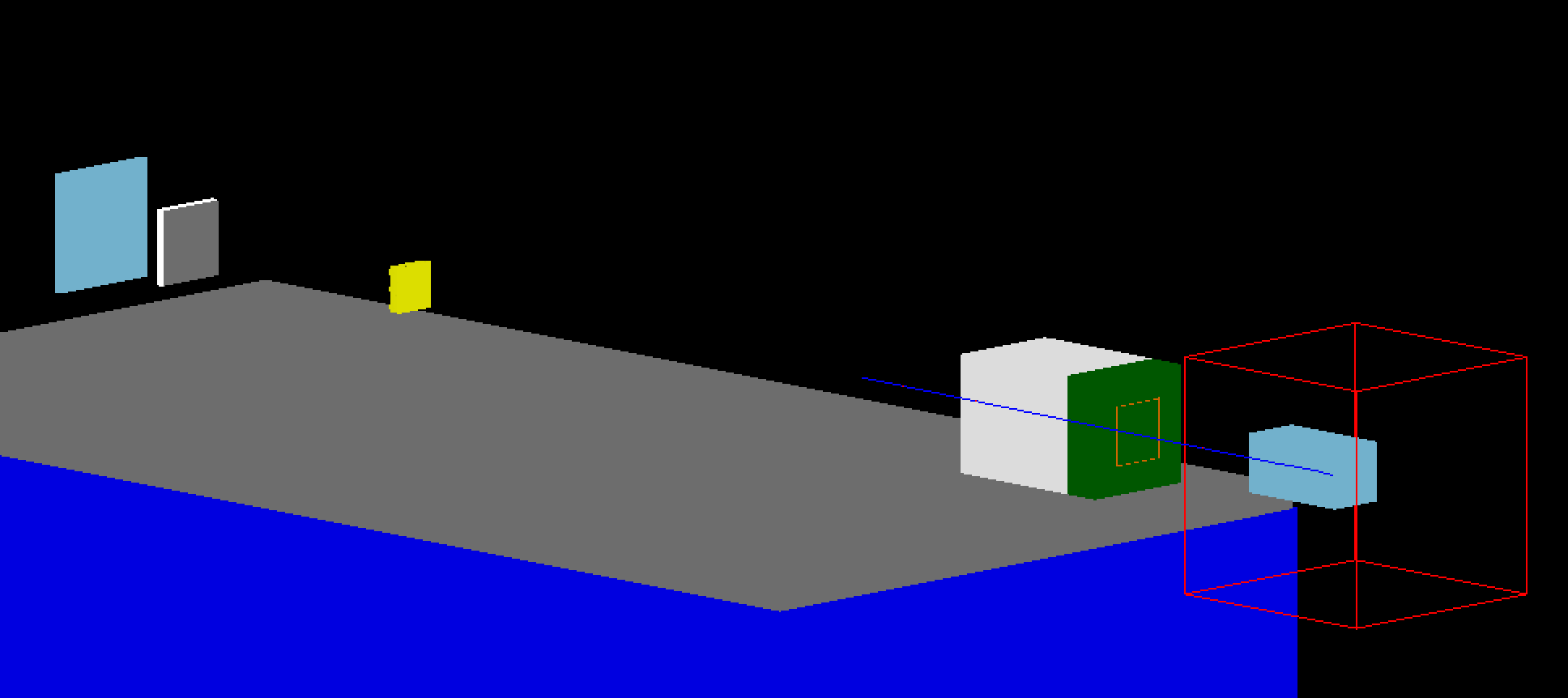 Monitor 
Chamber
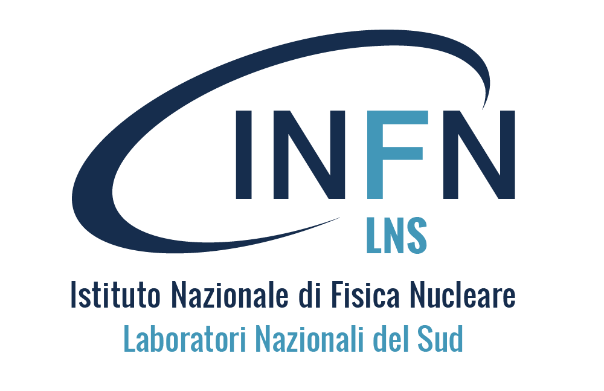 Irradiation facility @TIFPA
collimator
Ridge
filter
17
Scattering 
System
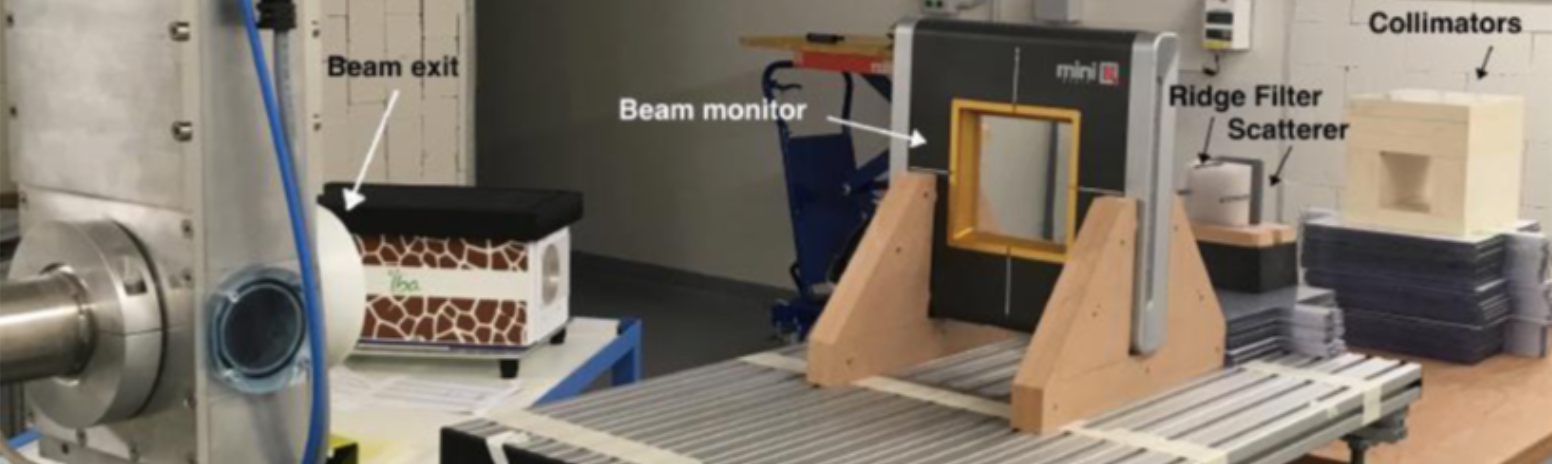 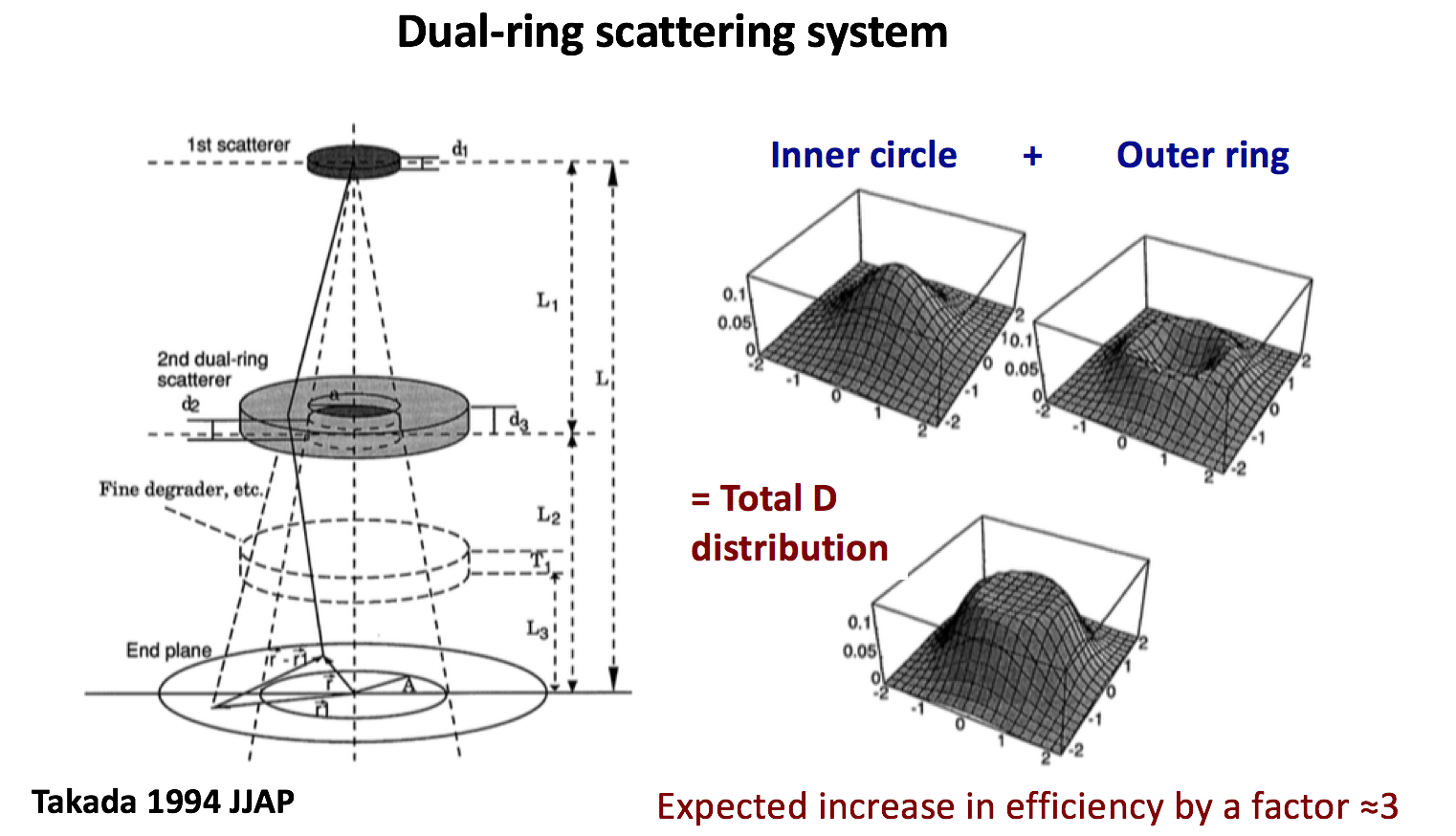 pre-collimator
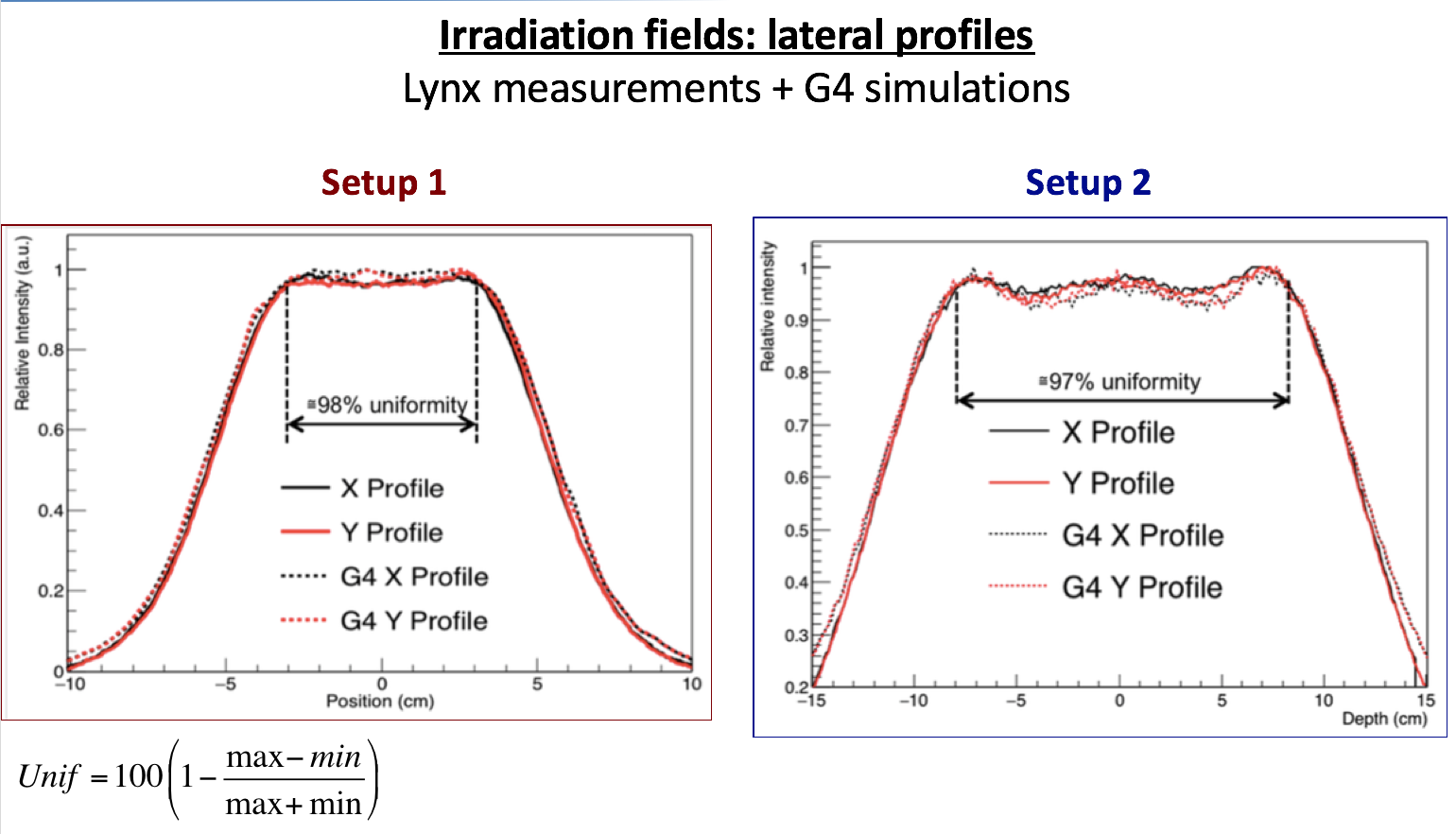 F. Tommasino et al.,A new facility for proton radiobiology at the Trento Proton Therapy centre: design and implementation”,Physica Medica, 	 10.1016/j.ejmp.2019.02.001
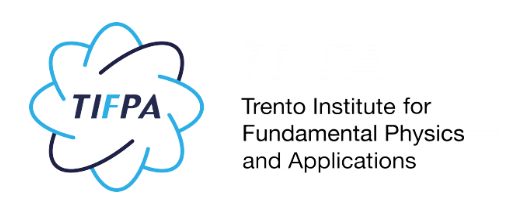 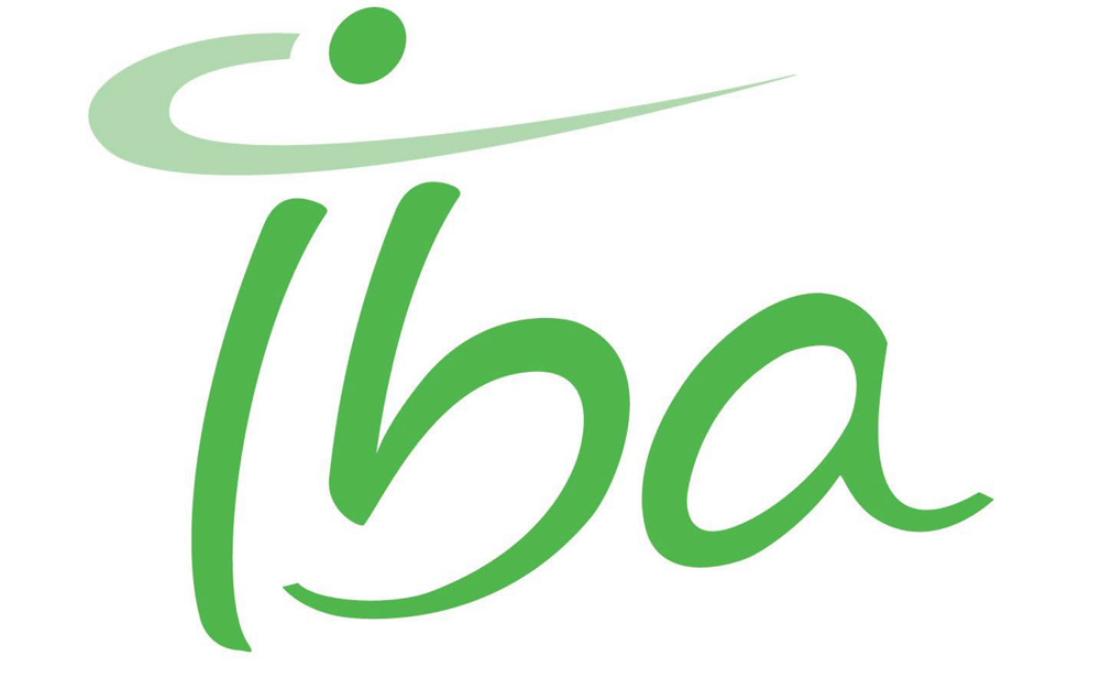 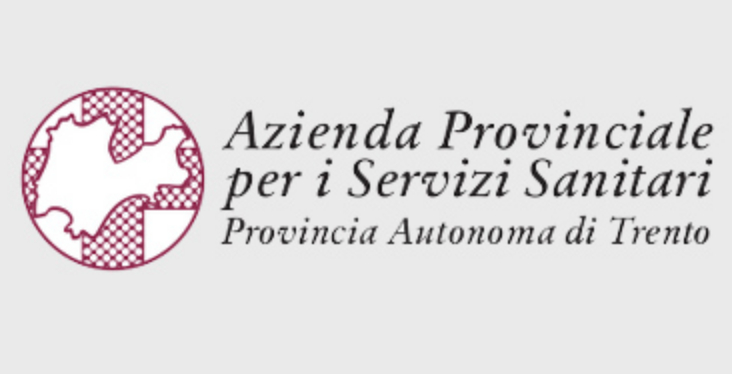 Dosimetric system for high intensity proton beams
18
- A set of a 5 PMQ allows to focus the particle beam and provide a rough energy selection
The ESS consists of four electromagnetic dipoles and a slit; it was designed to select protons with energies up to 300 MeV and heavier ions with energies up to 60 MeV per nucleon
Downstream the ESS, the ion beam is transported into the final beam shaping section, consisting of two resistive quadrupoles and two steerers for a fine focusing and alignment of the ion beam
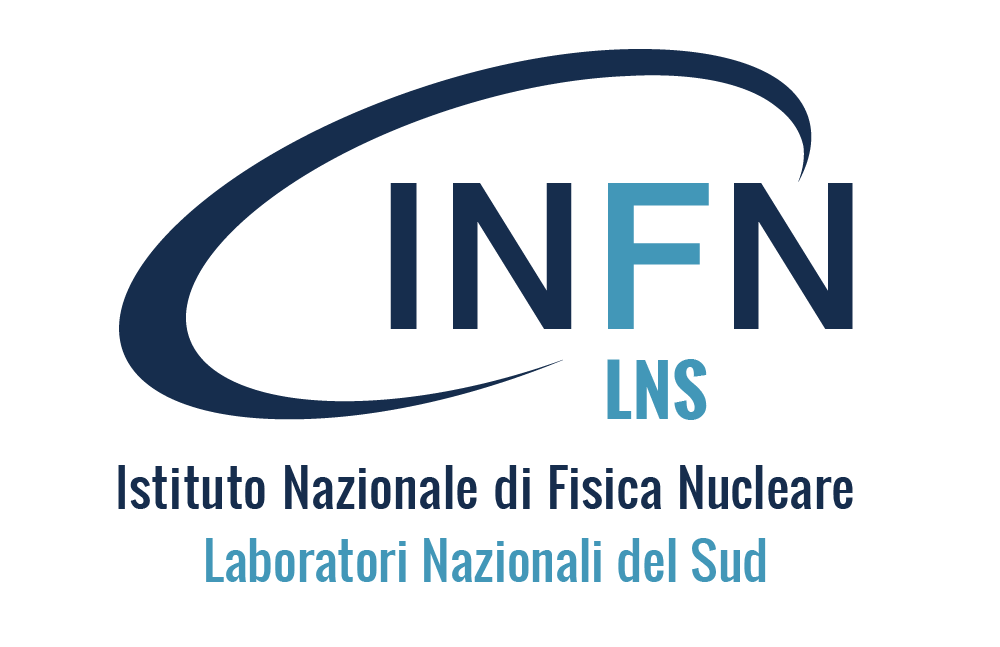 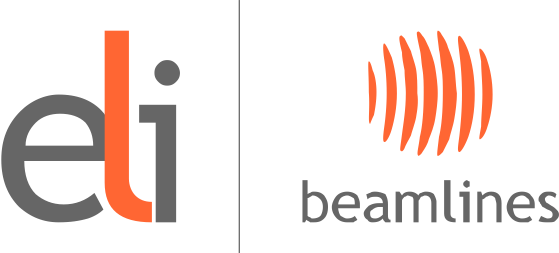 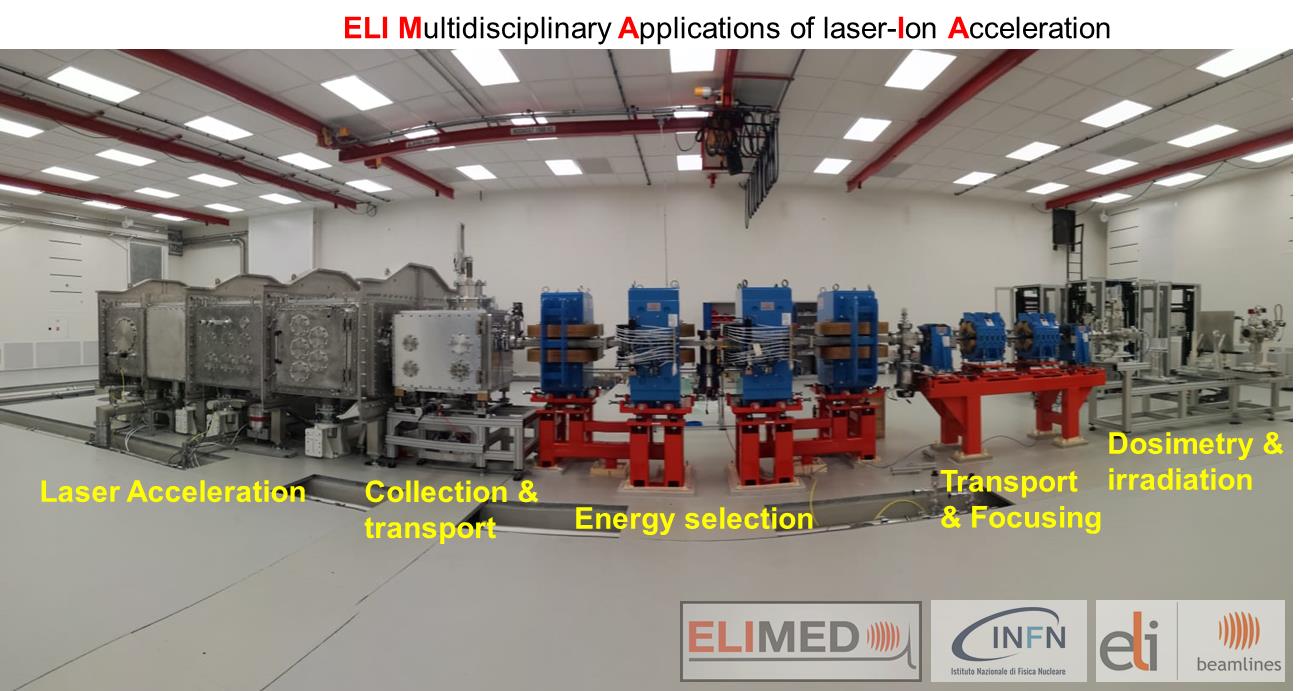 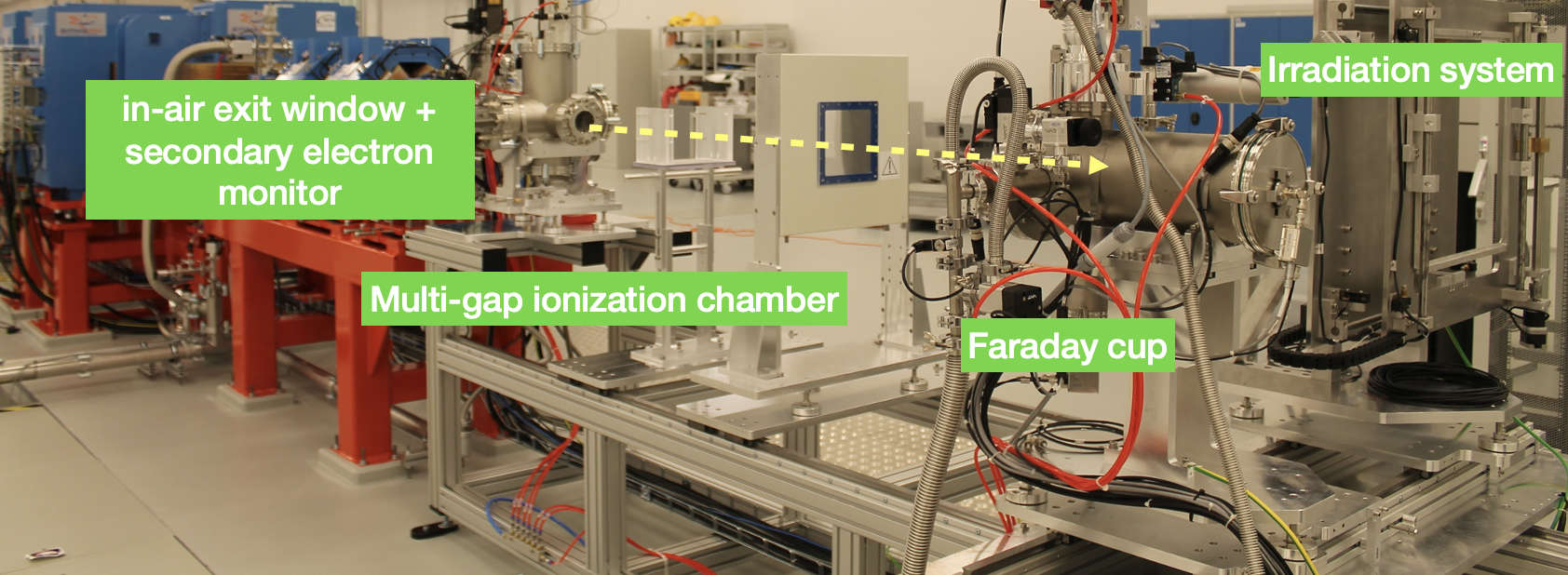 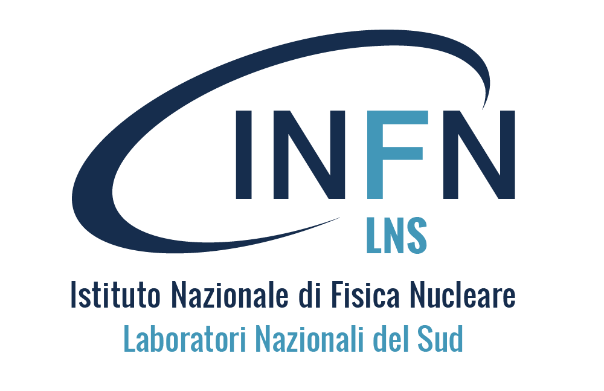 Monte Carlo Simulation for beamline design
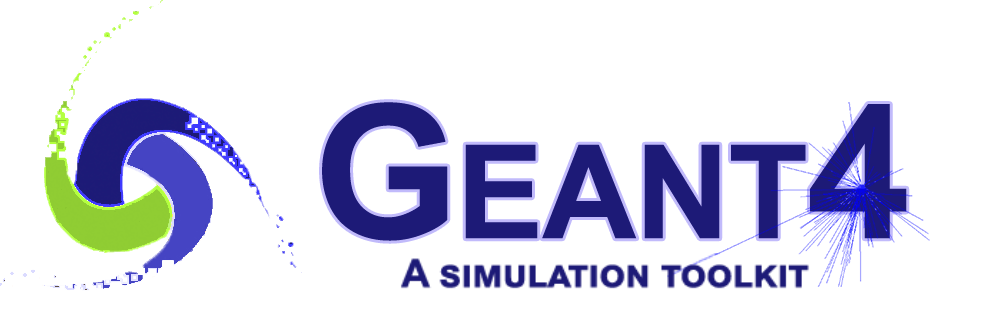 Monte Carlo simulations for beamline design
19
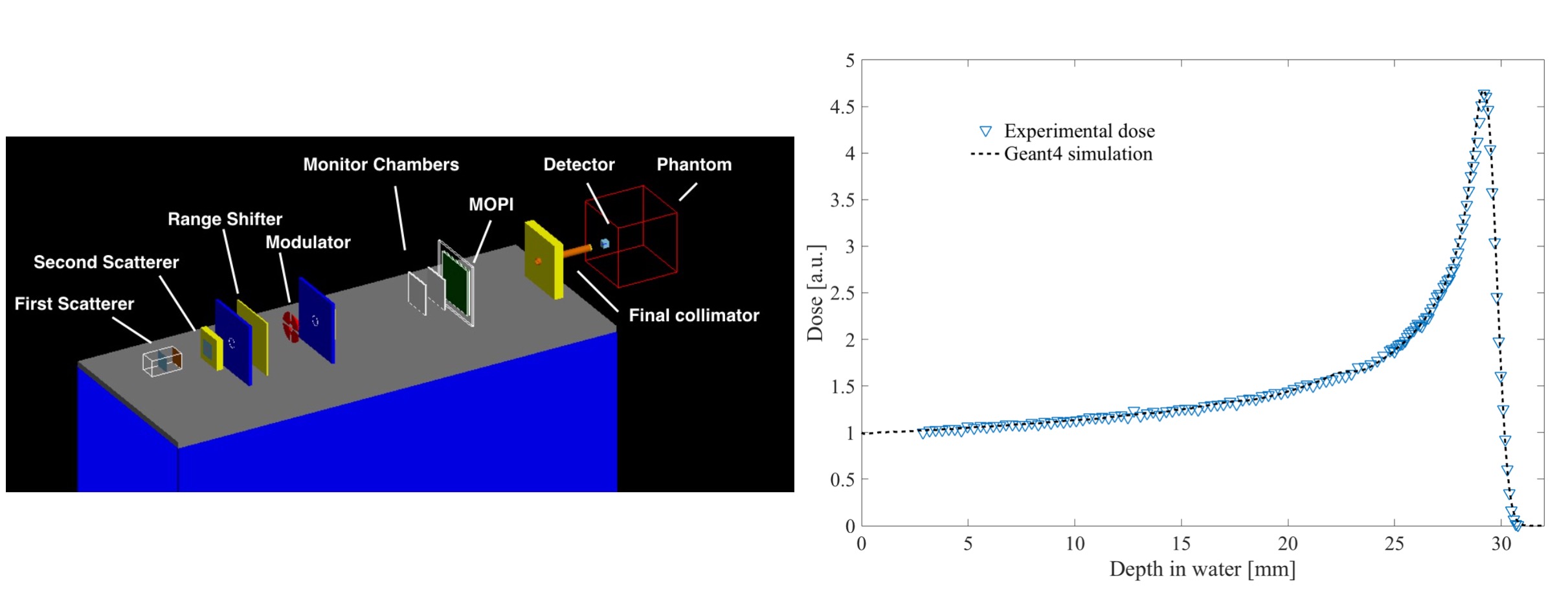 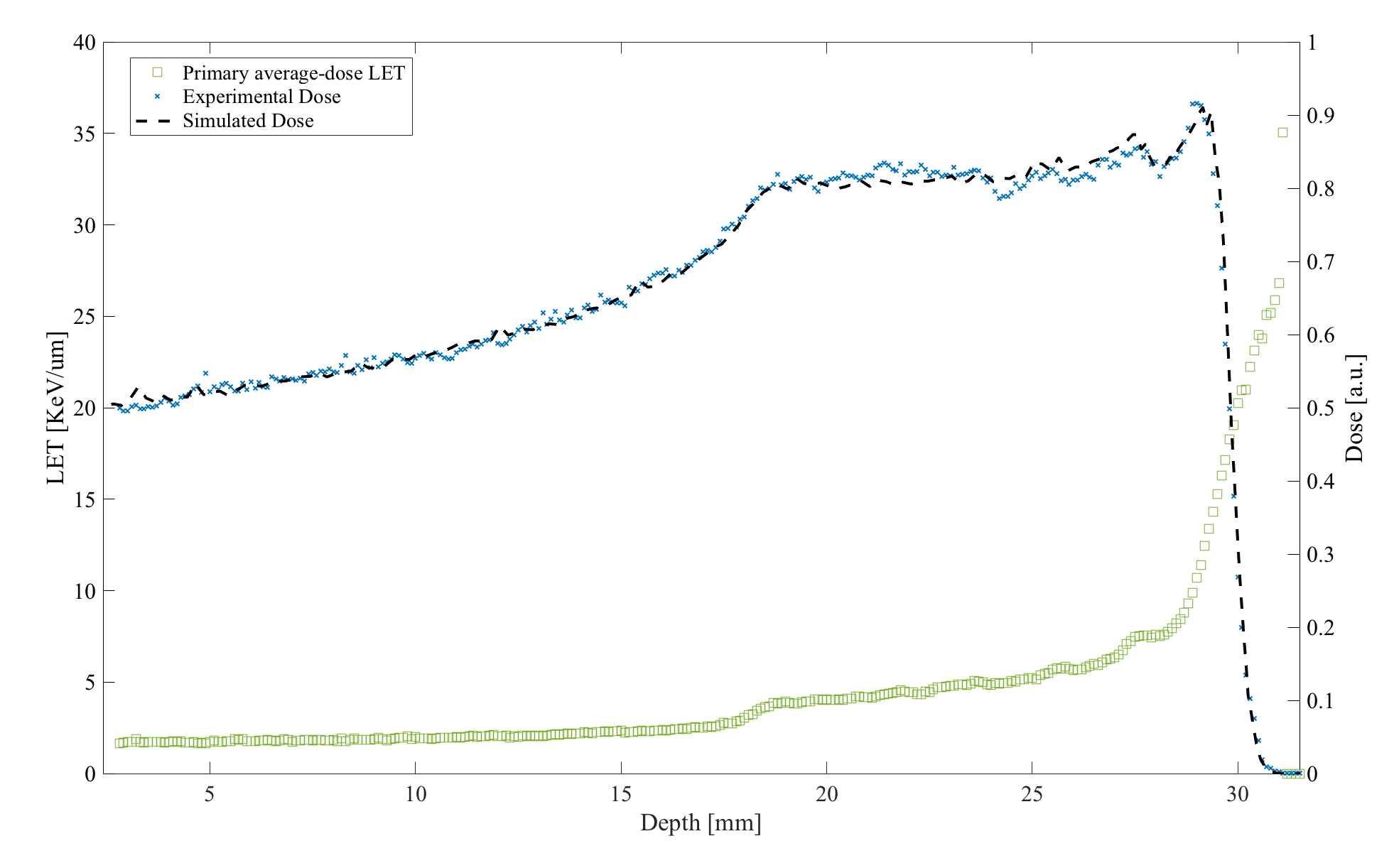 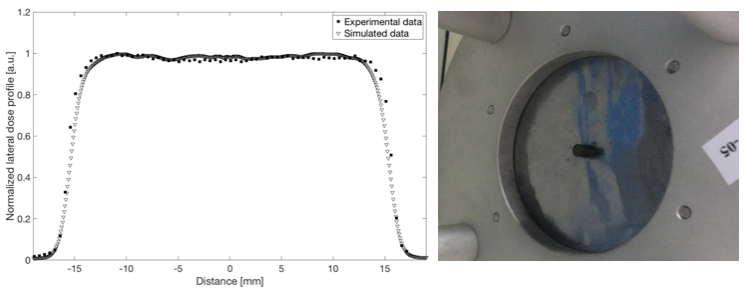 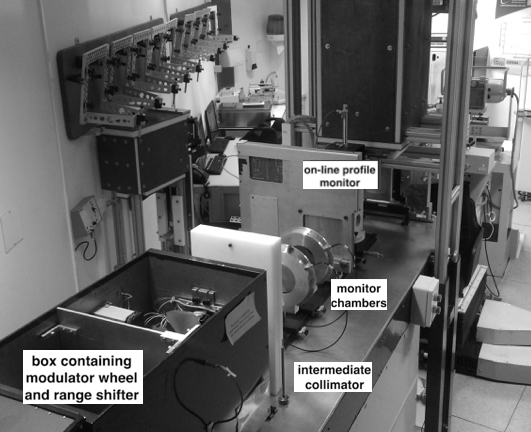 A dedicated Geant4 application was develo-ped to optimize and realize the beamlines:

 CATANA (LNS)
 Ion irradiation facility (LNS)
 Best Cyclotron beam line 
 ELIMED (ELI)
 I-LUCE (LNS)
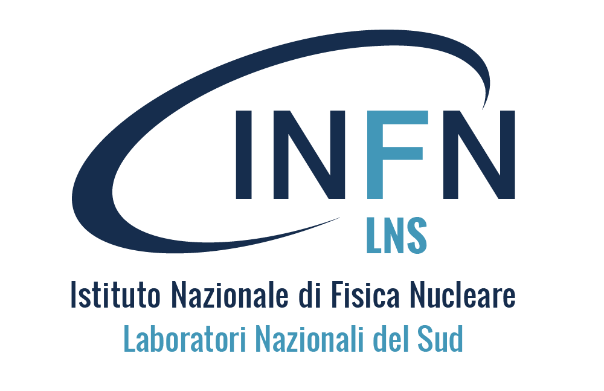 Monte Carlo Simulations for dosimetric and microdosimetric purposes: LET and RBE
20
Open source G4 Monte Carlo codes

Hadrontherapy: Geant4-based application specifically developed to address typical needs related to the proton and ion therapy 

Radiobiology: Geant4-based application realized for dosimetric and radiobiological applications of proton and ion beams








Microdosimetry (INFN, Section of Catania)
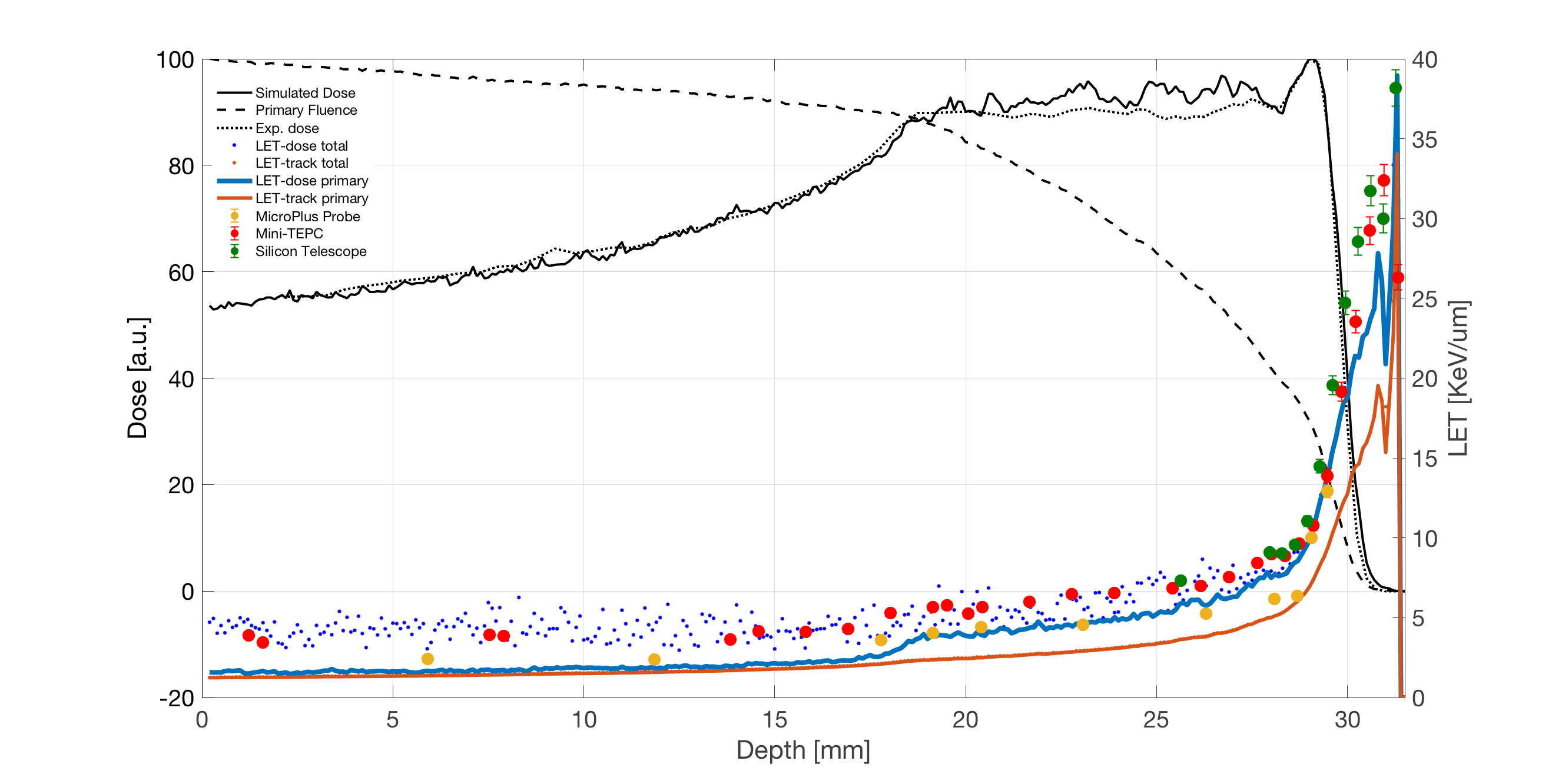 20
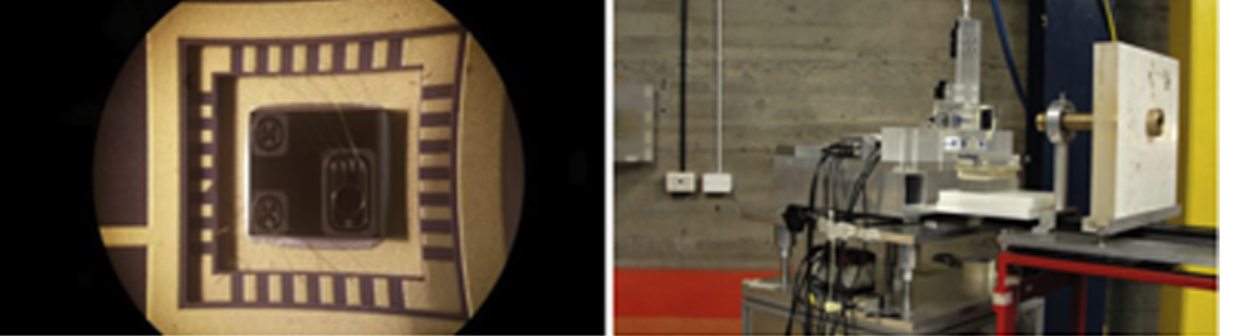 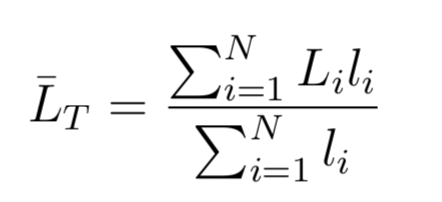 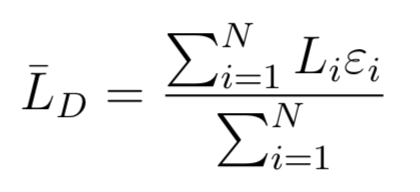 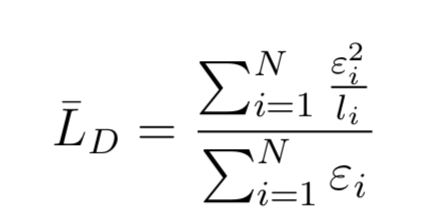 LET-track
LET-dose
Silicon Telescope at the isocenter position of the CATANA protontherapy facility
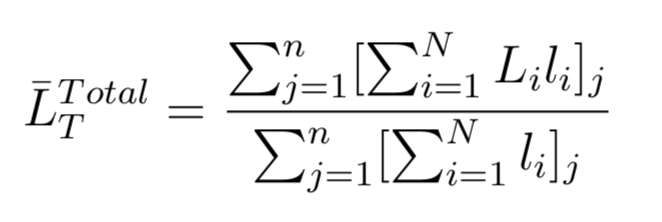 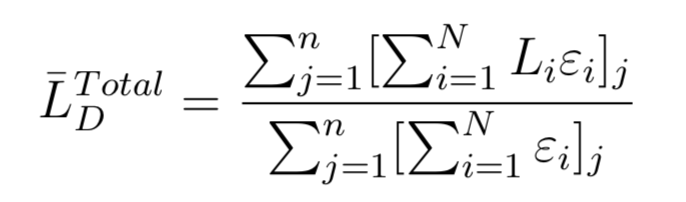 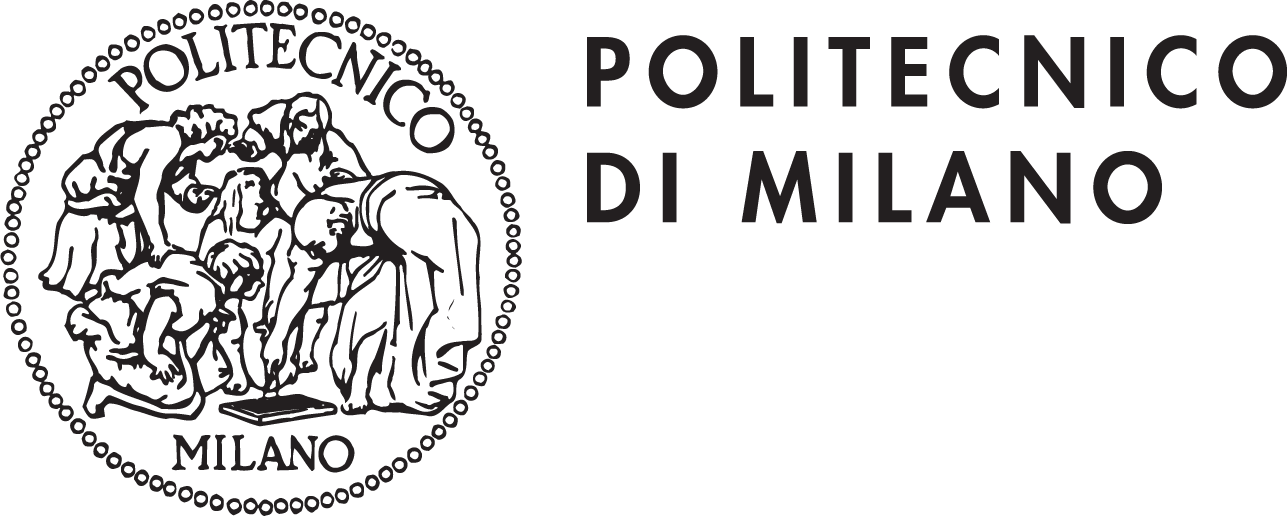 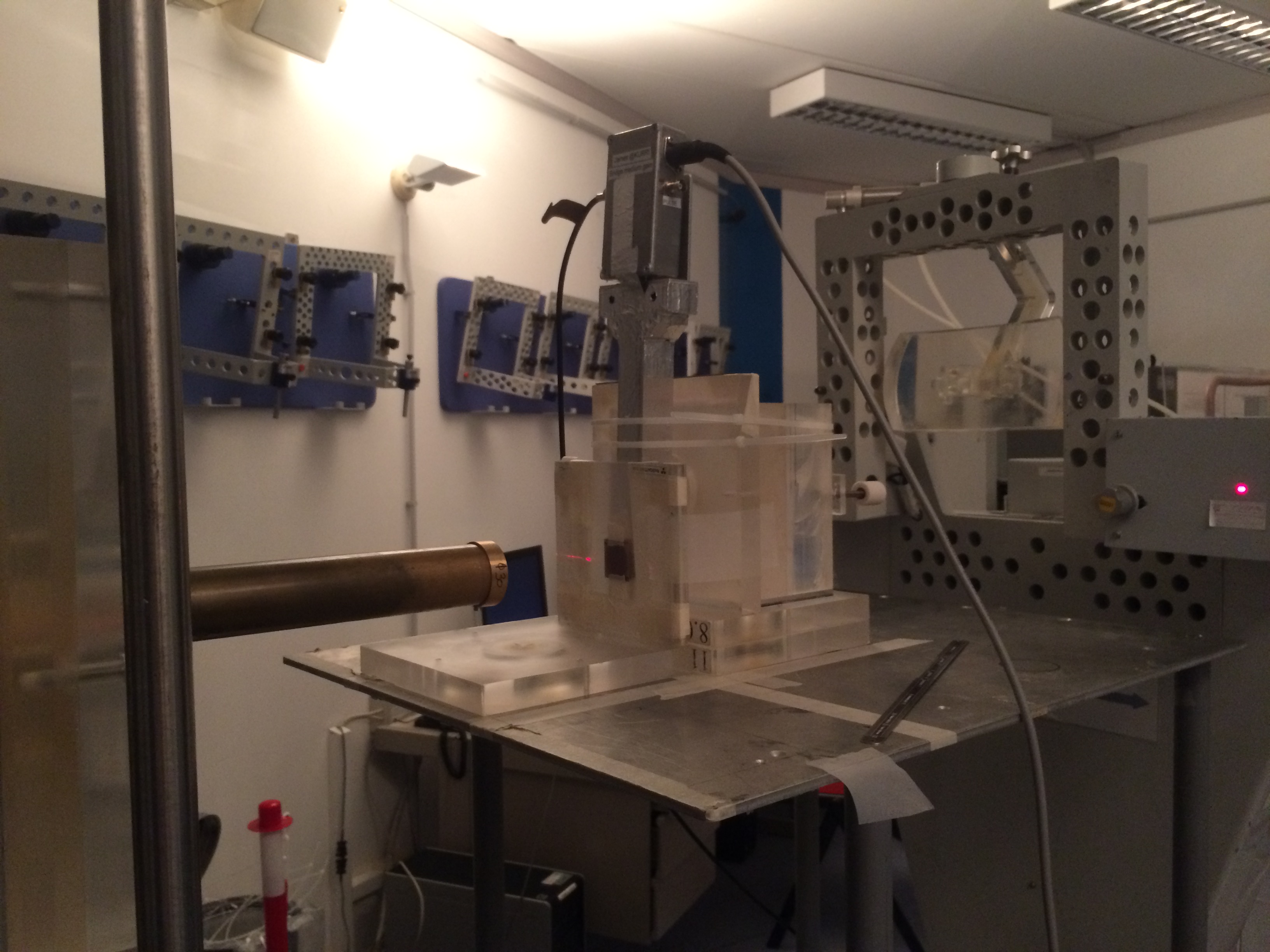 MicroPlus probe at the isocenter position of the CATANA protontherapy facility
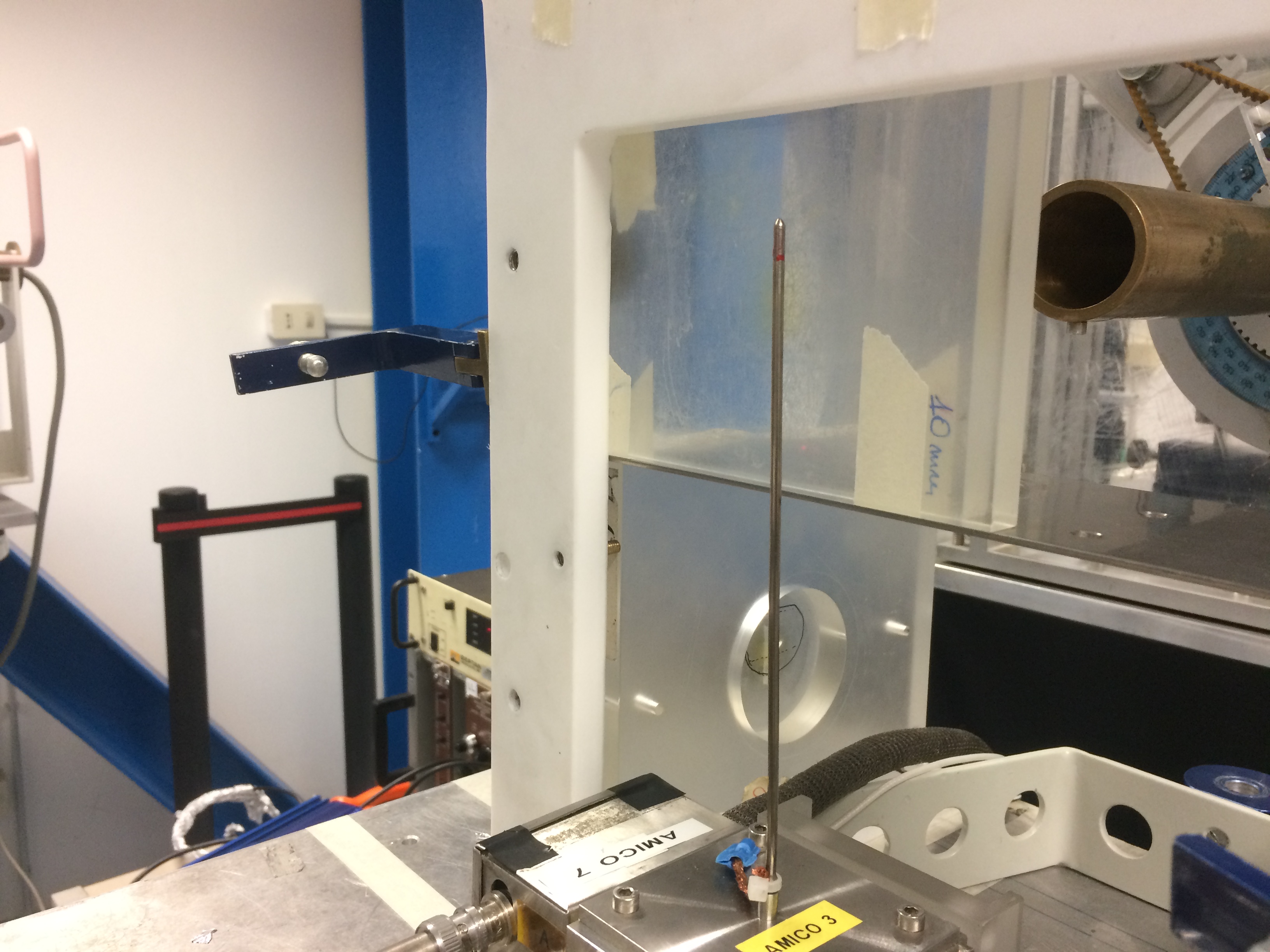 Mini-TEPC at the isocenter position of the CATANA protontherapy facility
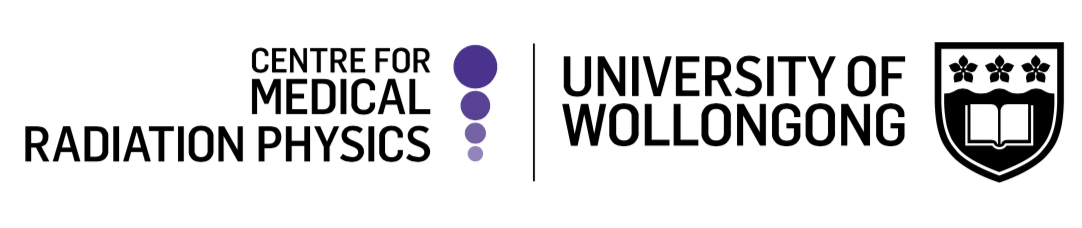 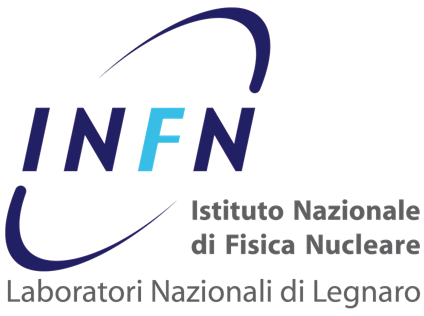 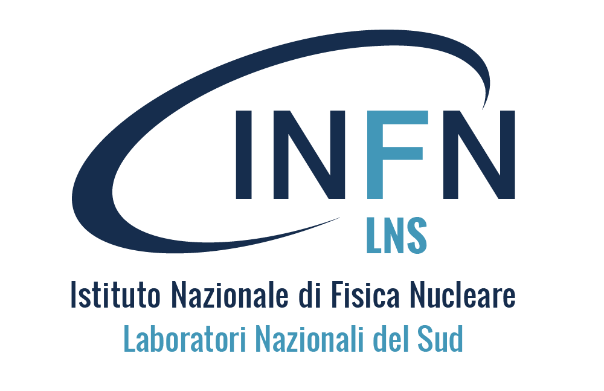 Monte Carlo Simulations for dosimetric and microdosimetric purposes: LET and RBE
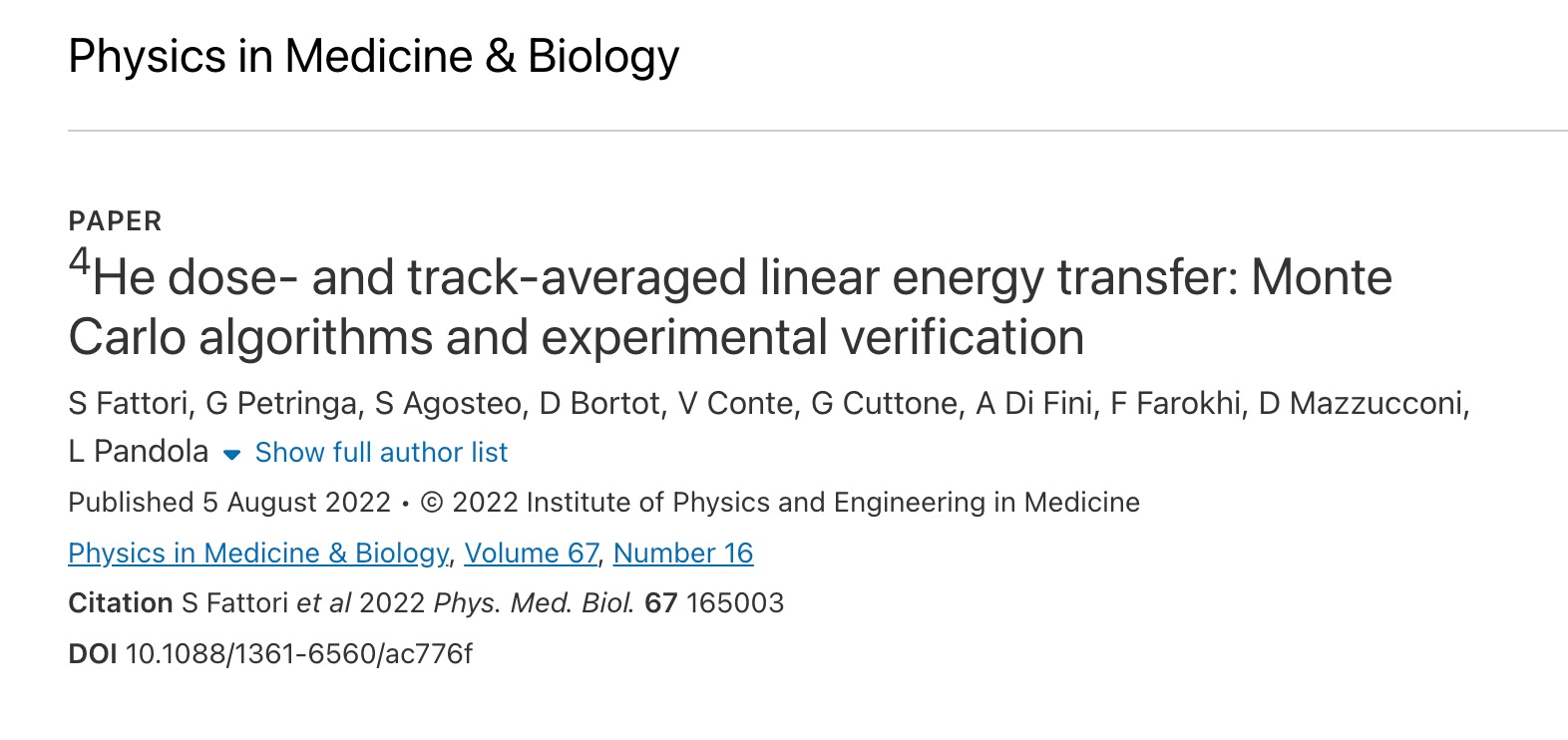 21
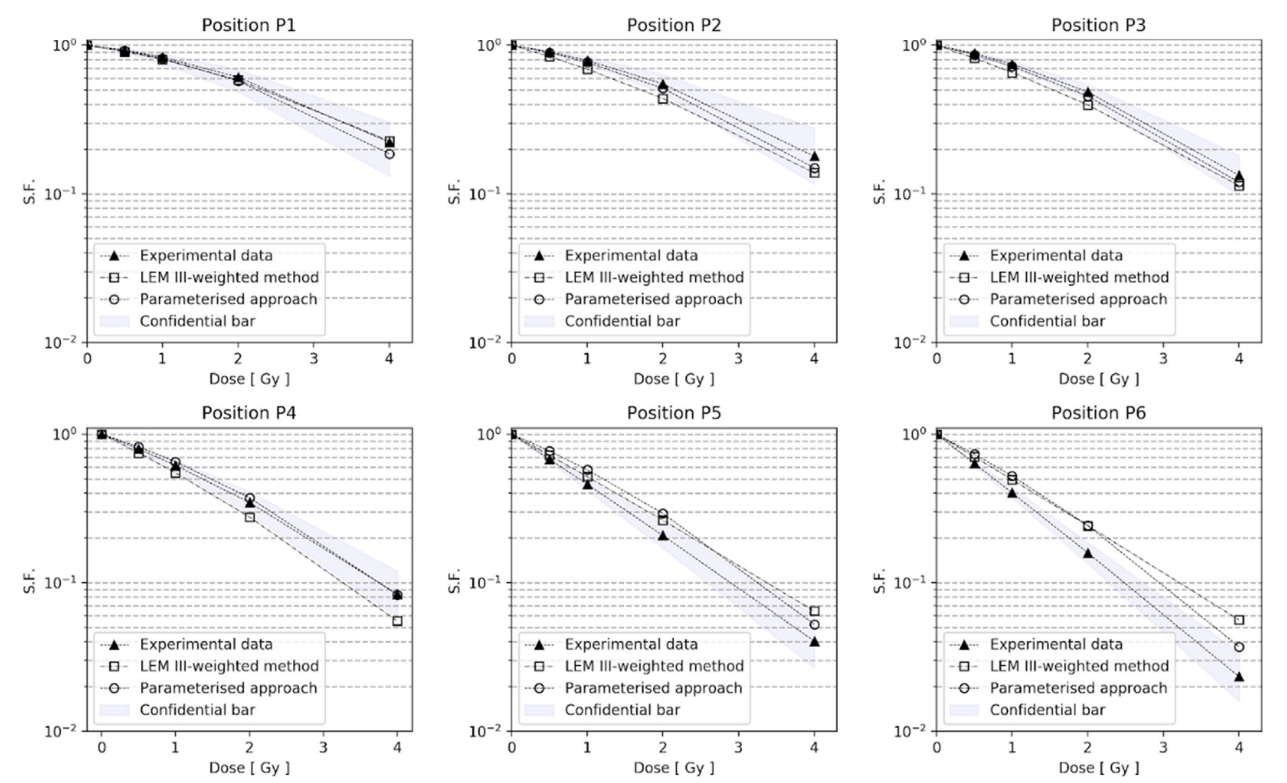 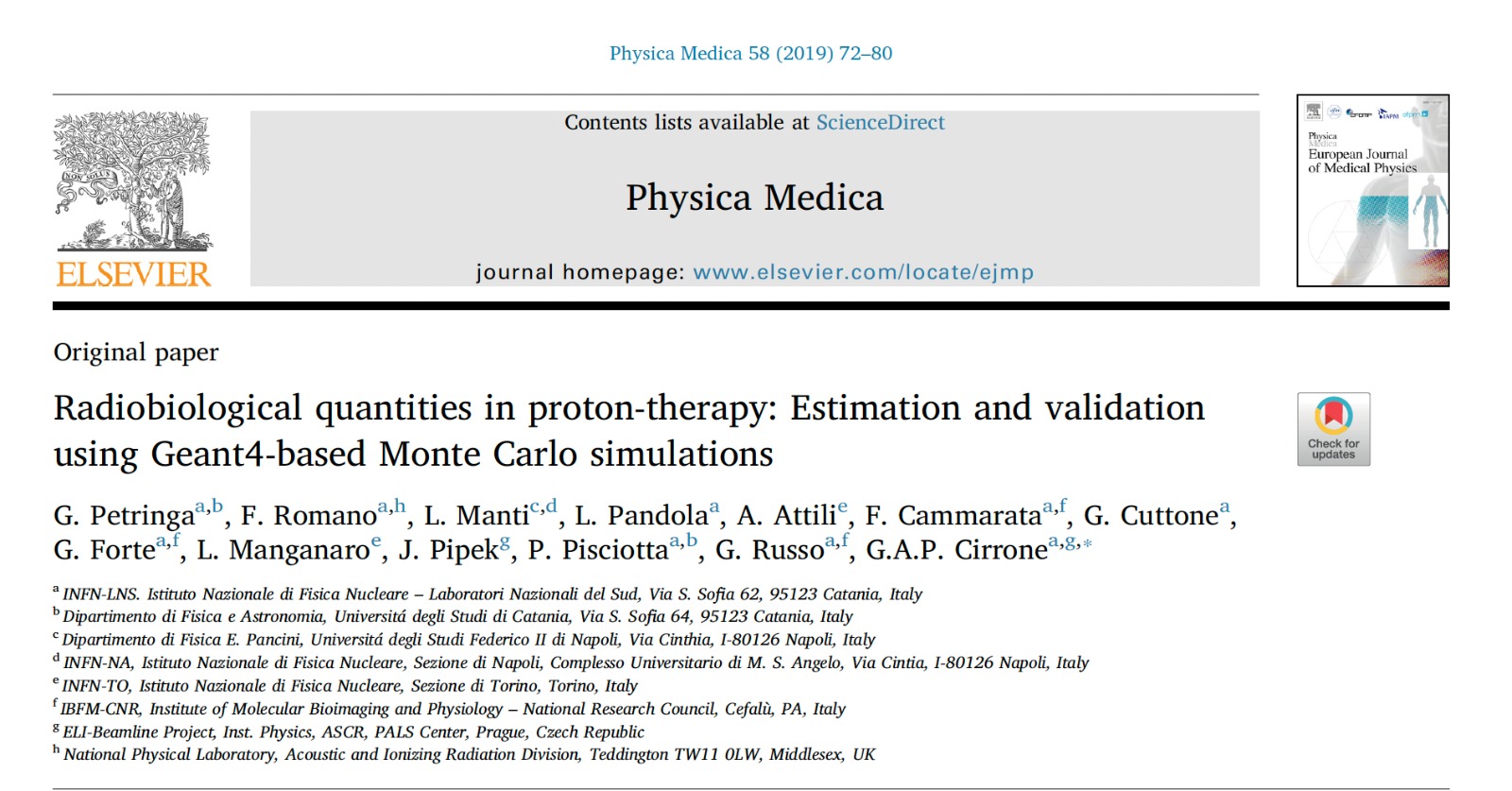 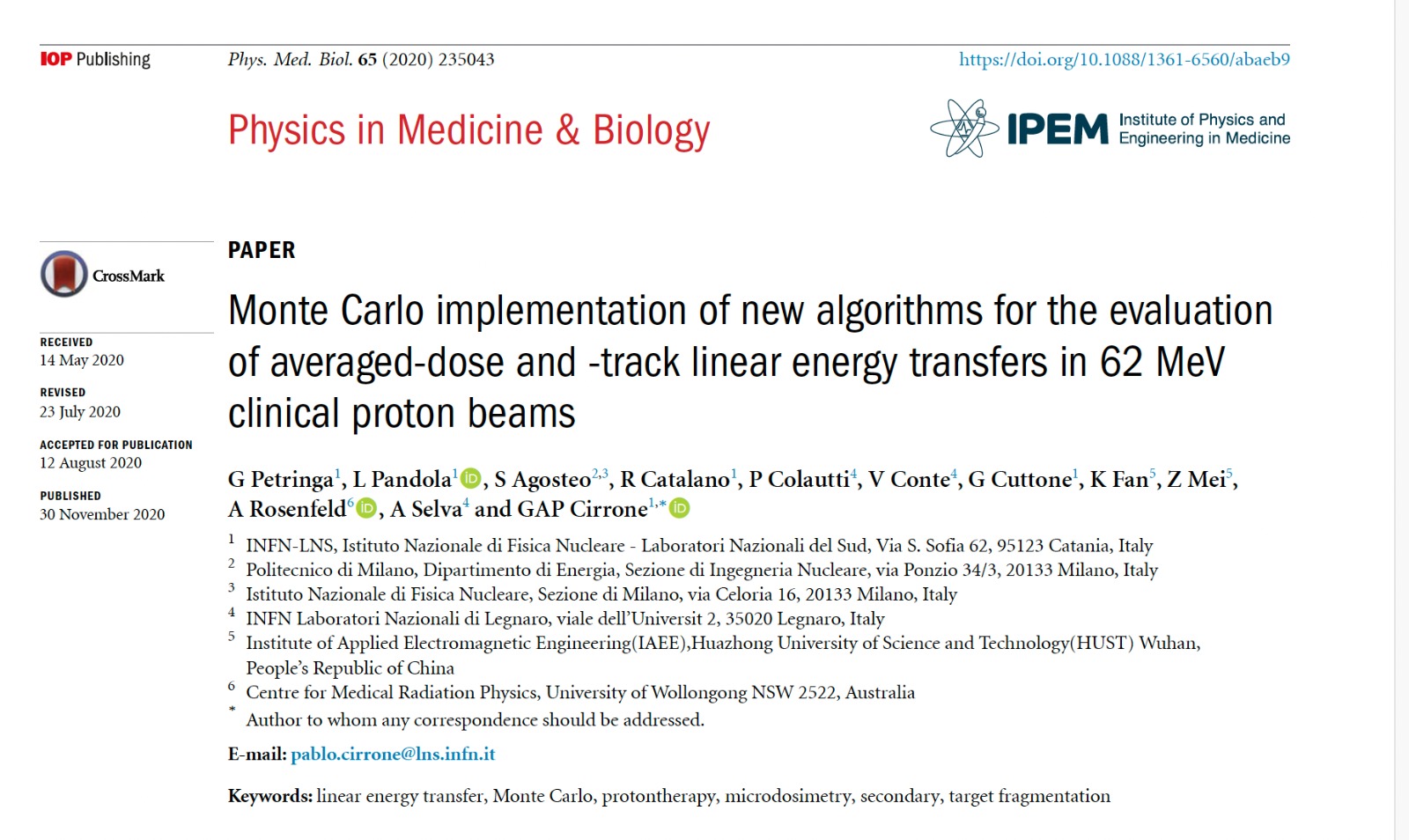 Experimental survival data of the U87 cells irradiated in six different positions along the 62 MeV proton pristine Bragg peak
Current activity in the framework of I-LUCE
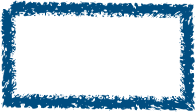 Offices
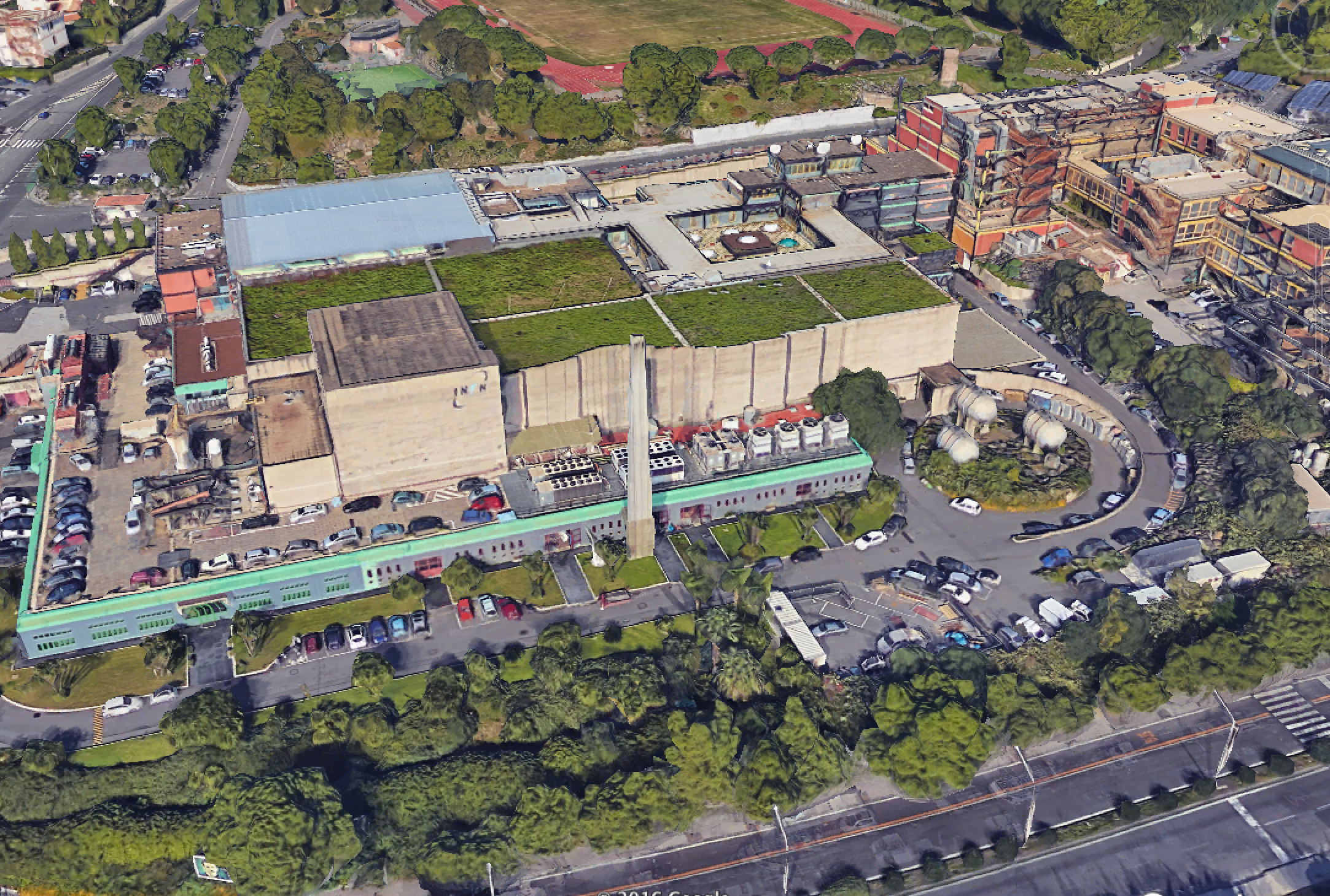 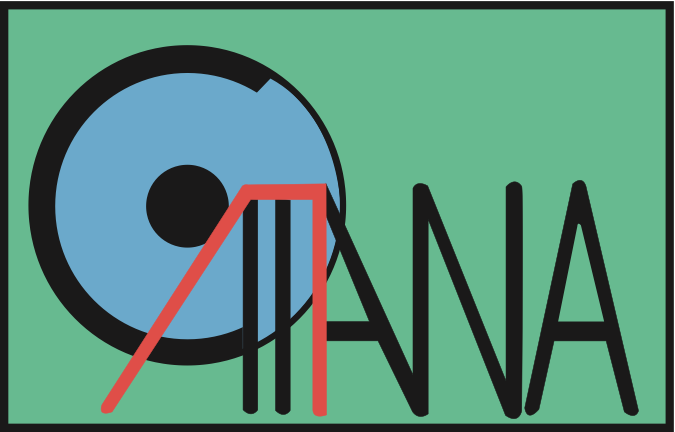 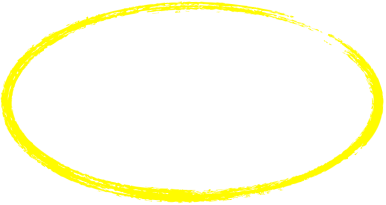 Exp beamlines
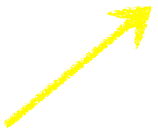 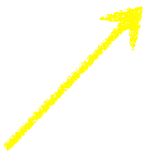 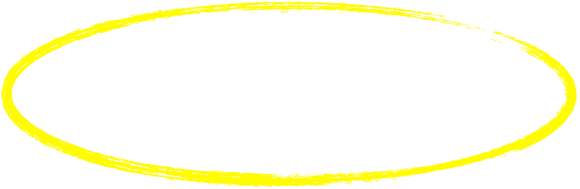 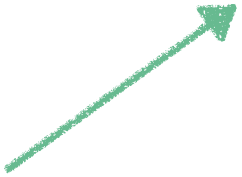 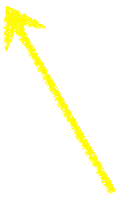 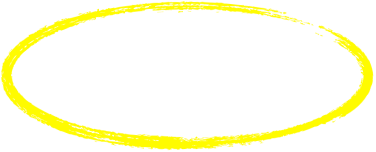 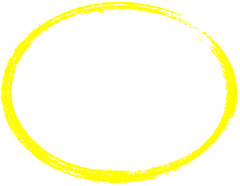 Tandem
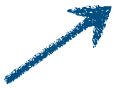 Laser-area
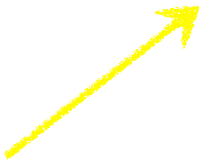 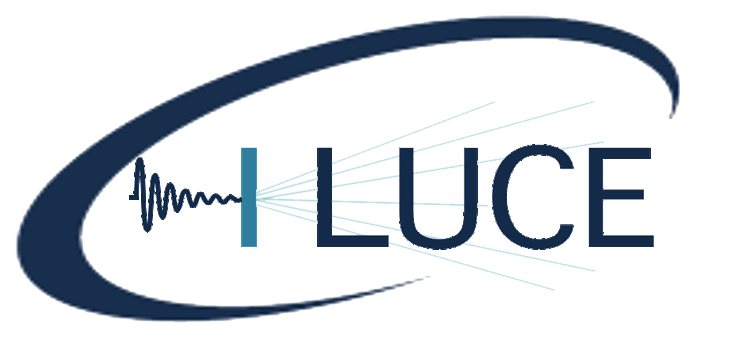 Cyclotron
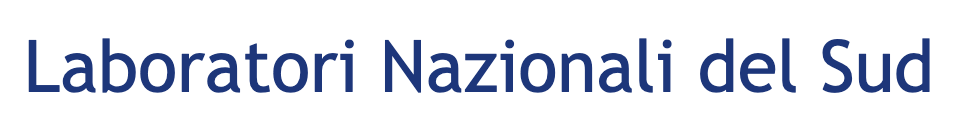 I-LUCE (INFN-Laser Induced radiation production)
24
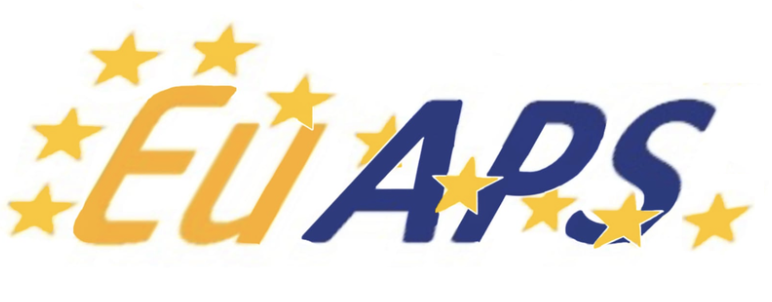 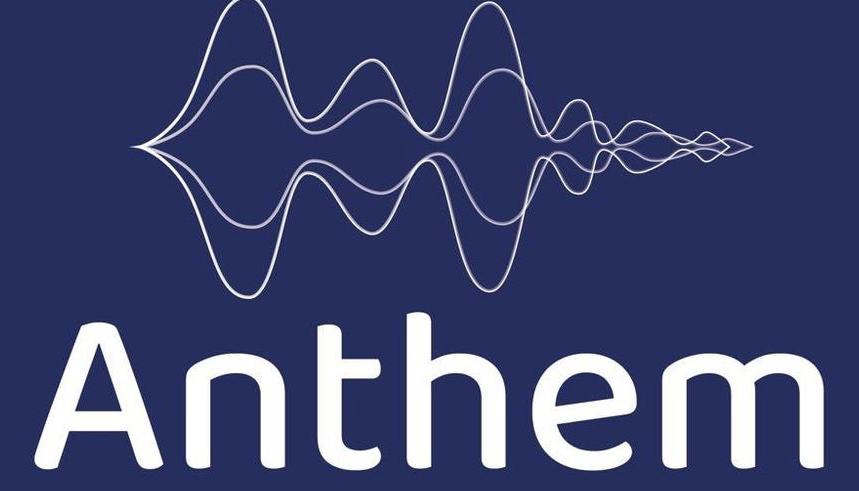 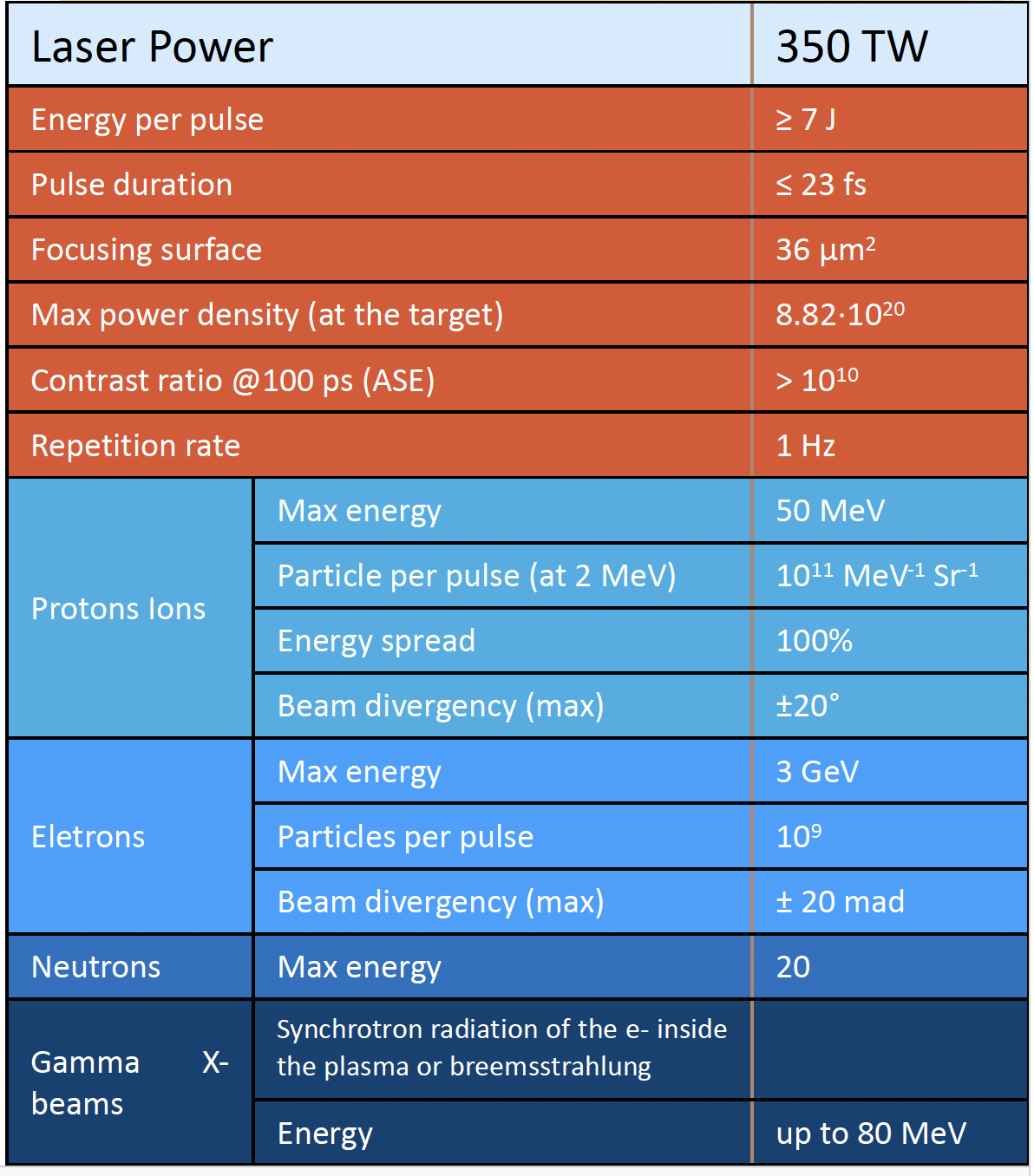 Two laser systems (L1 and L2)

Three laser outputs

Three experimental stations (ES1, ES2 and ES3)
1J+/23fs/45TW
7J+/23fs/320TW
9mJ/100fs/1 kHz
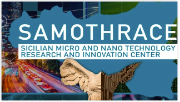 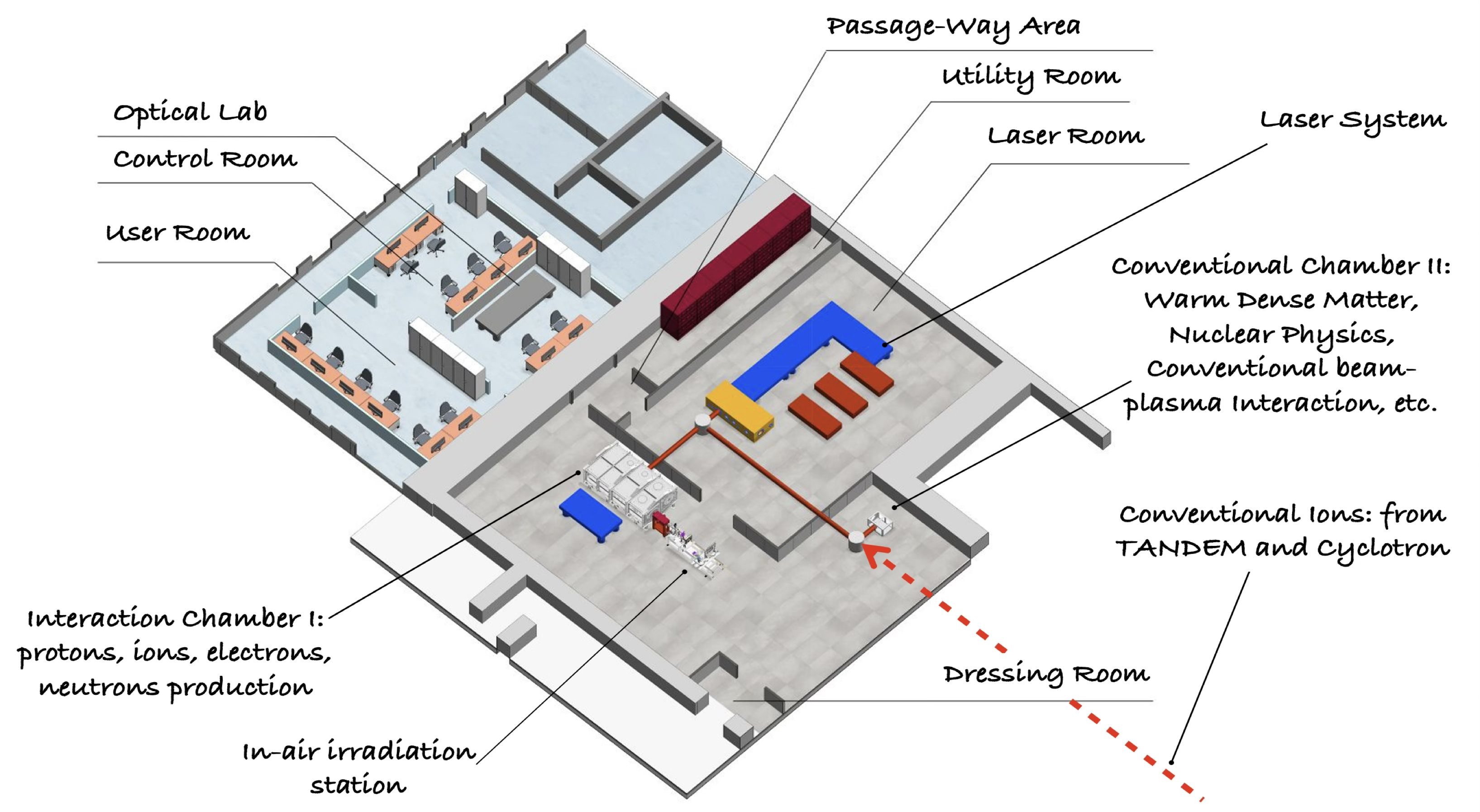 Transport beamline and diagnostic for ion beams
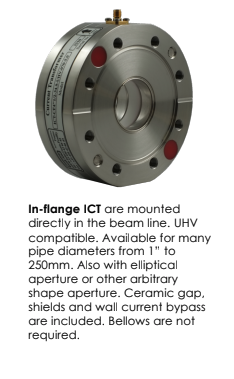 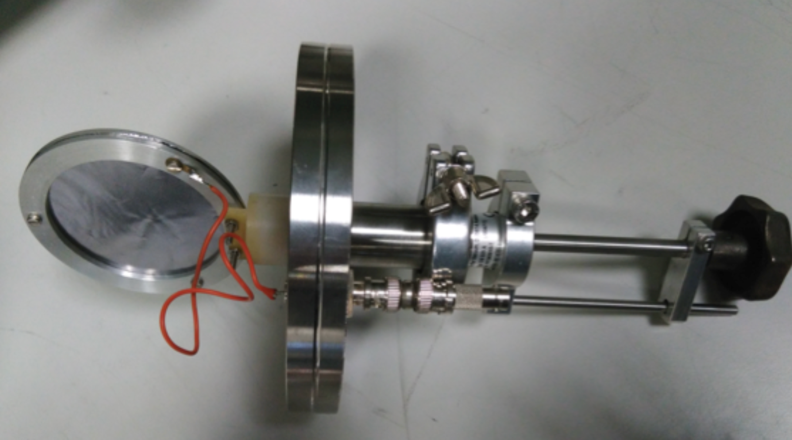 SEM
ICT
25
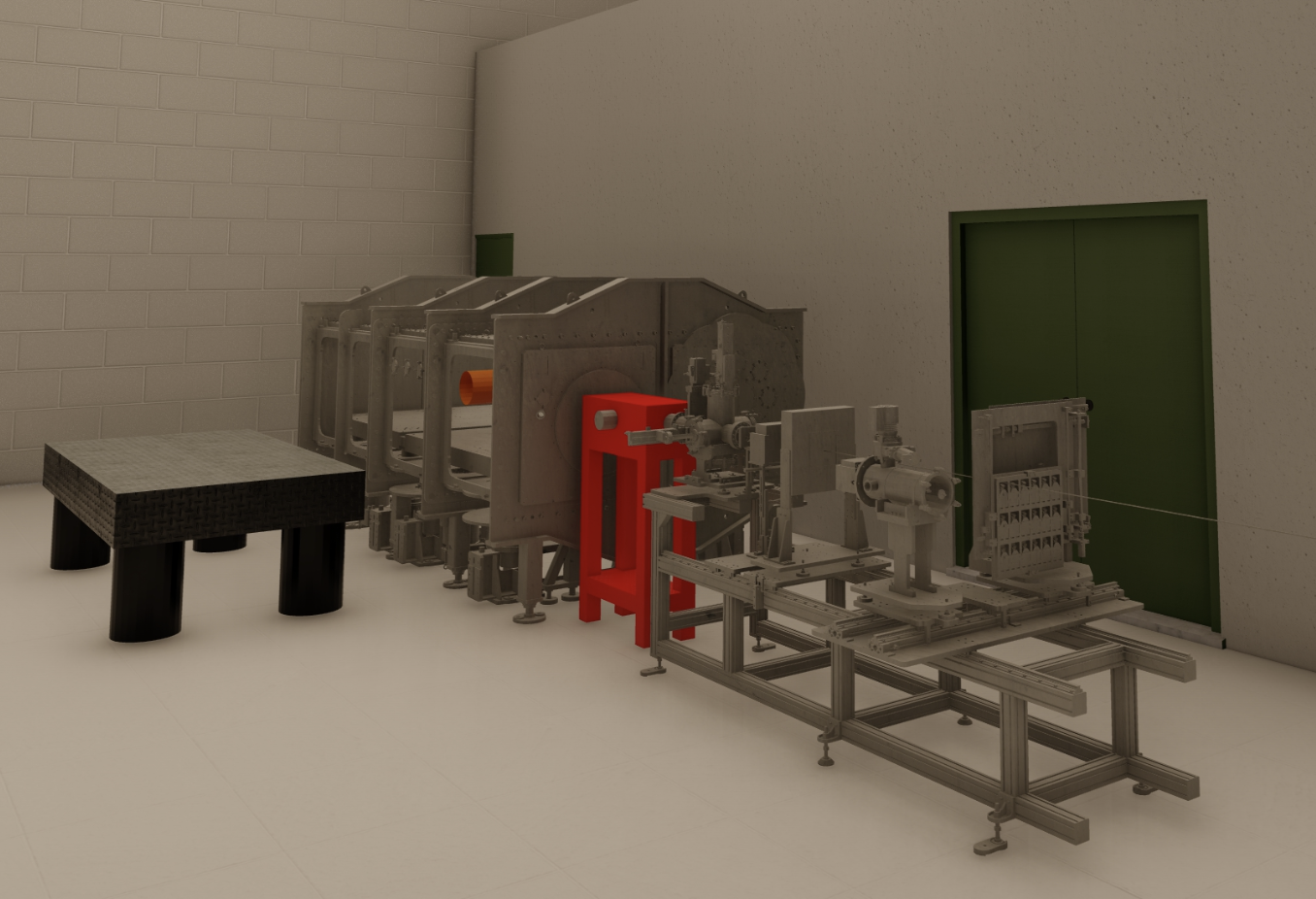 Transport System
Diagnostic System
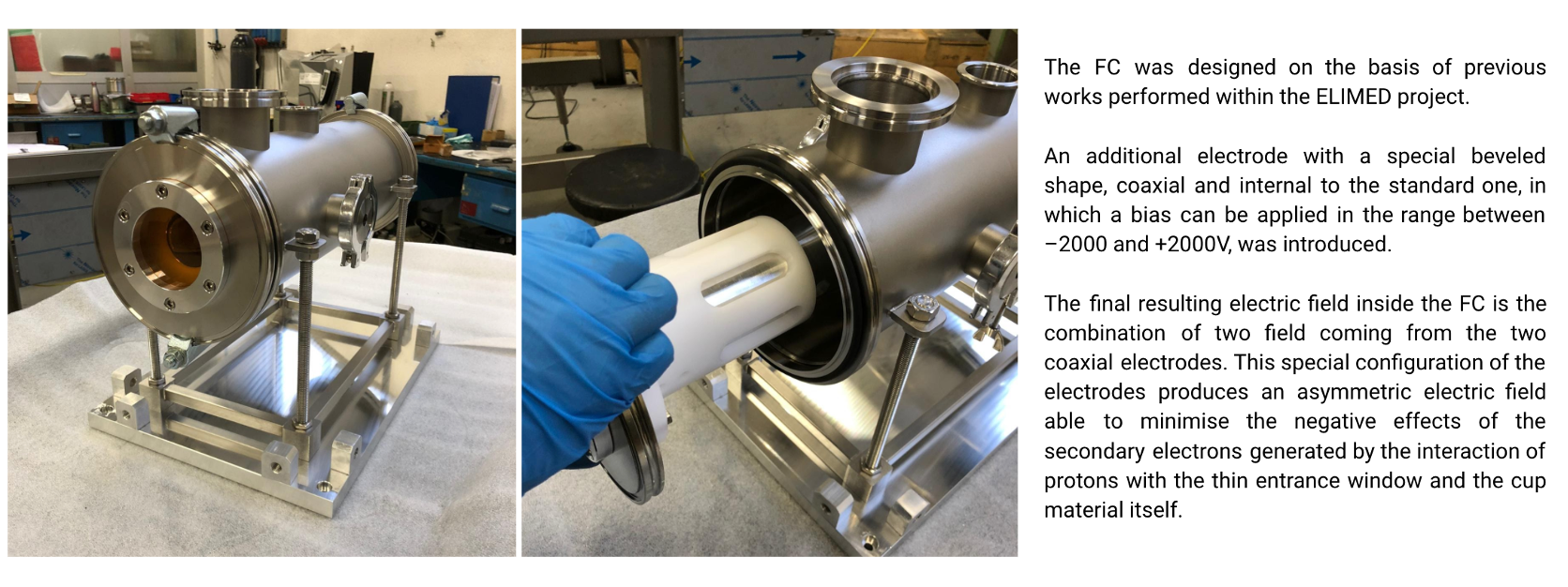 ES2
SiC & Diamond
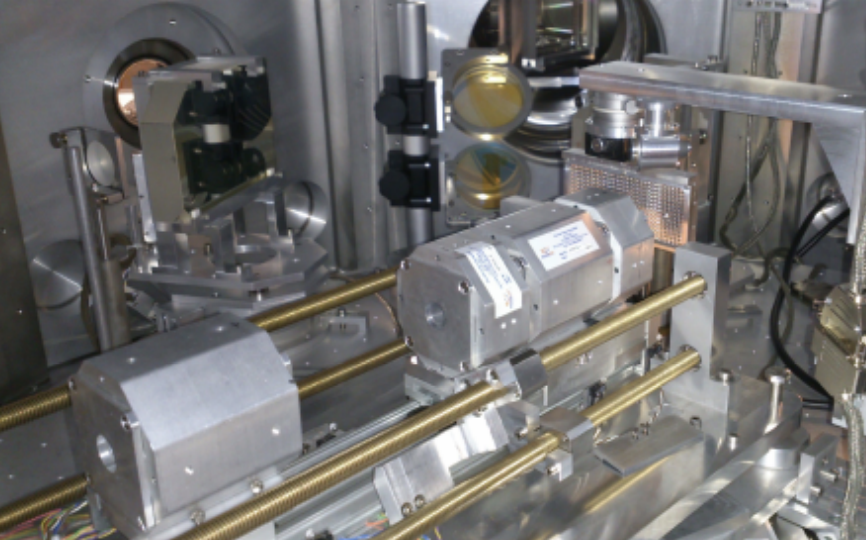 Scintillator
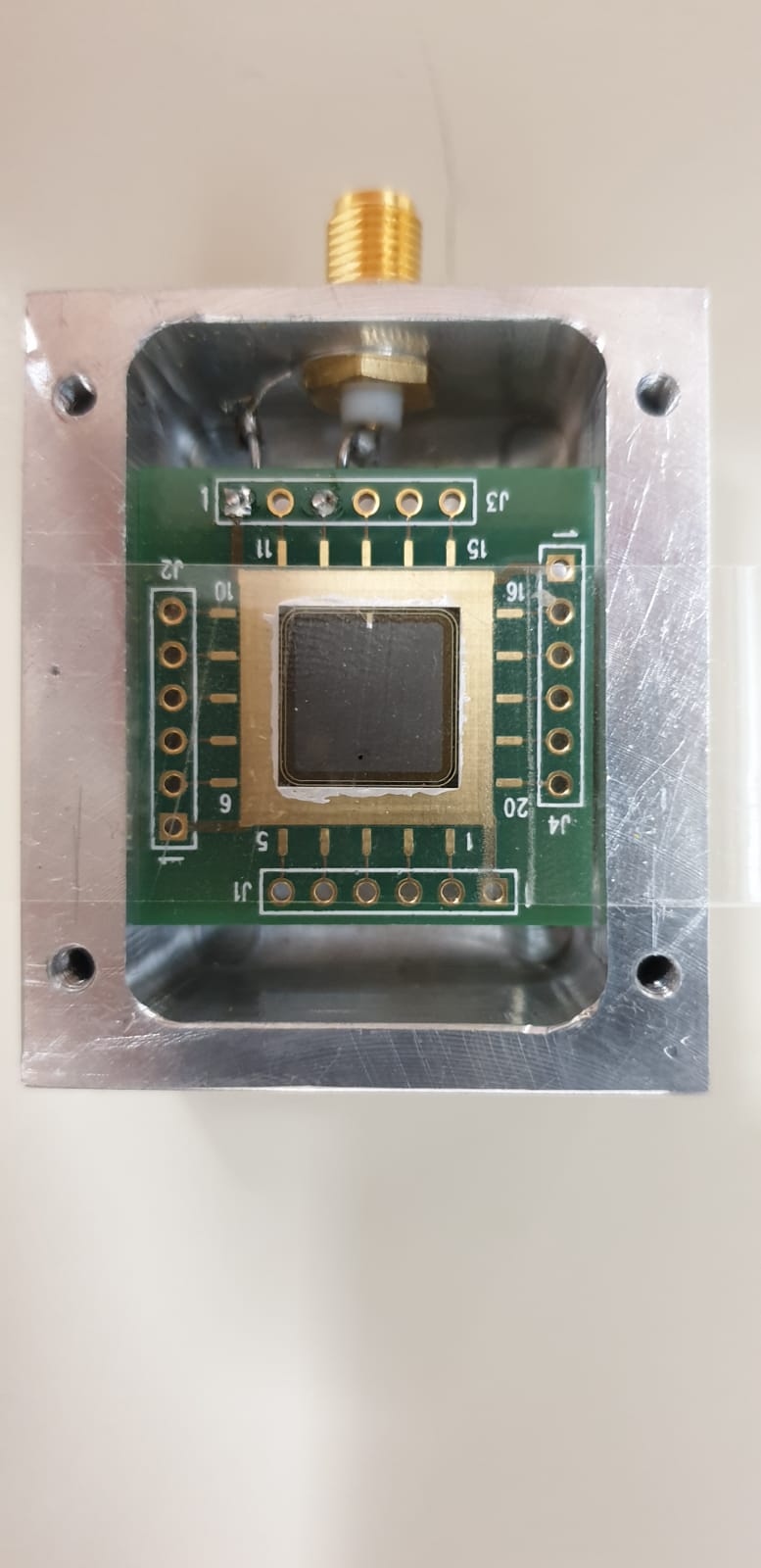 Permanent Magnet Quadrupoles
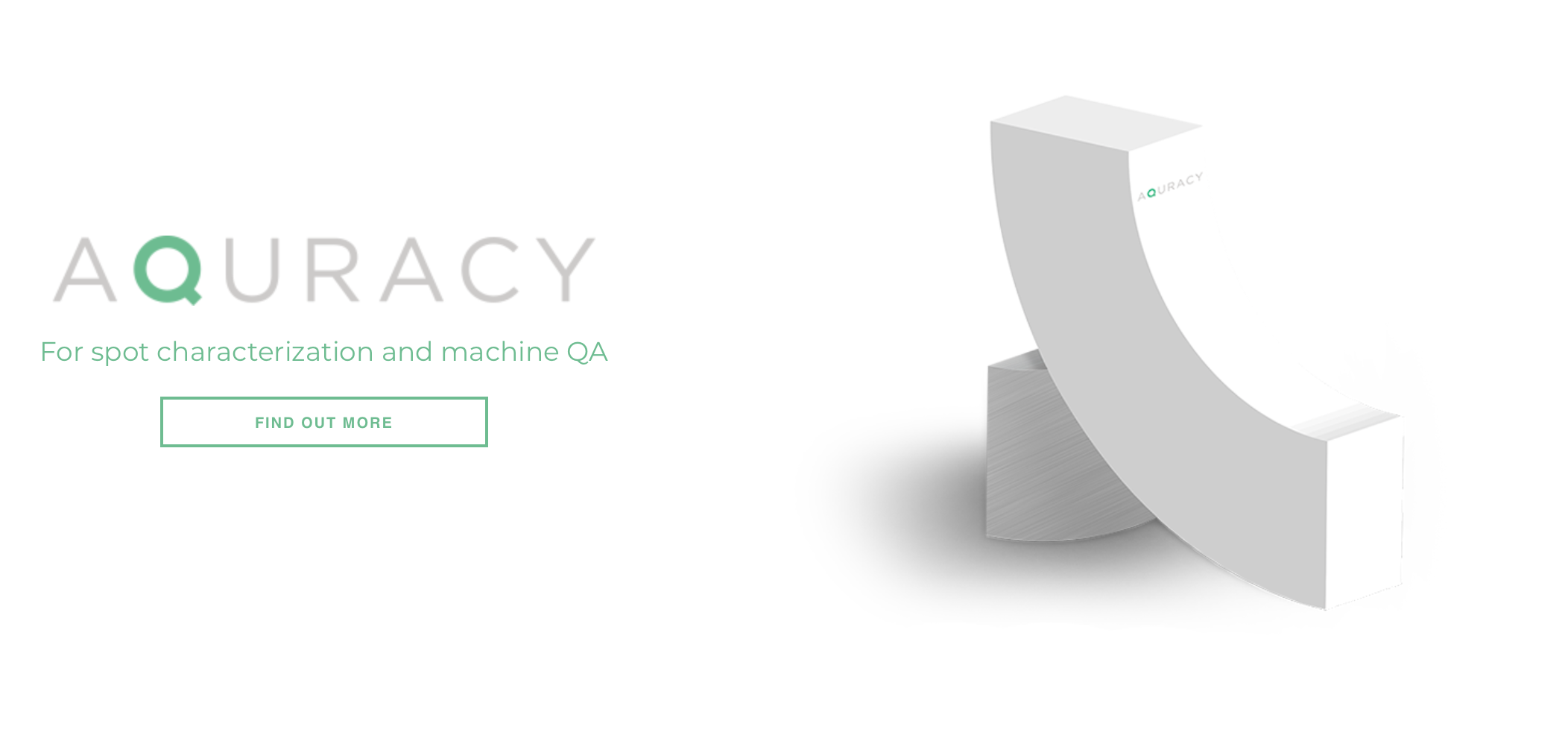 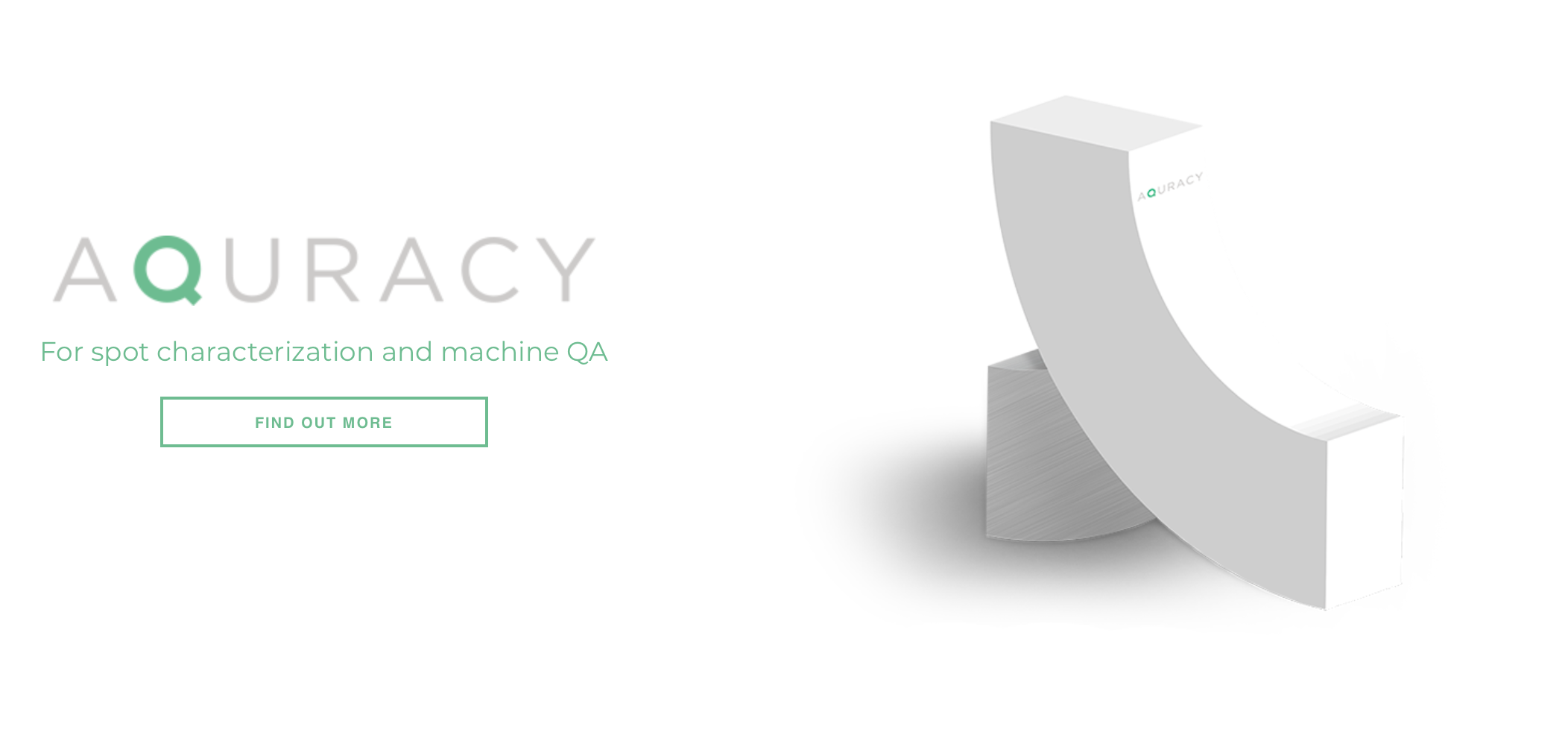 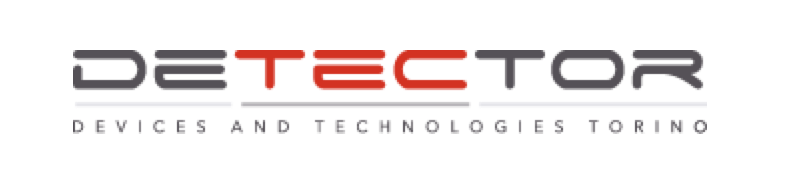 Faraday cup
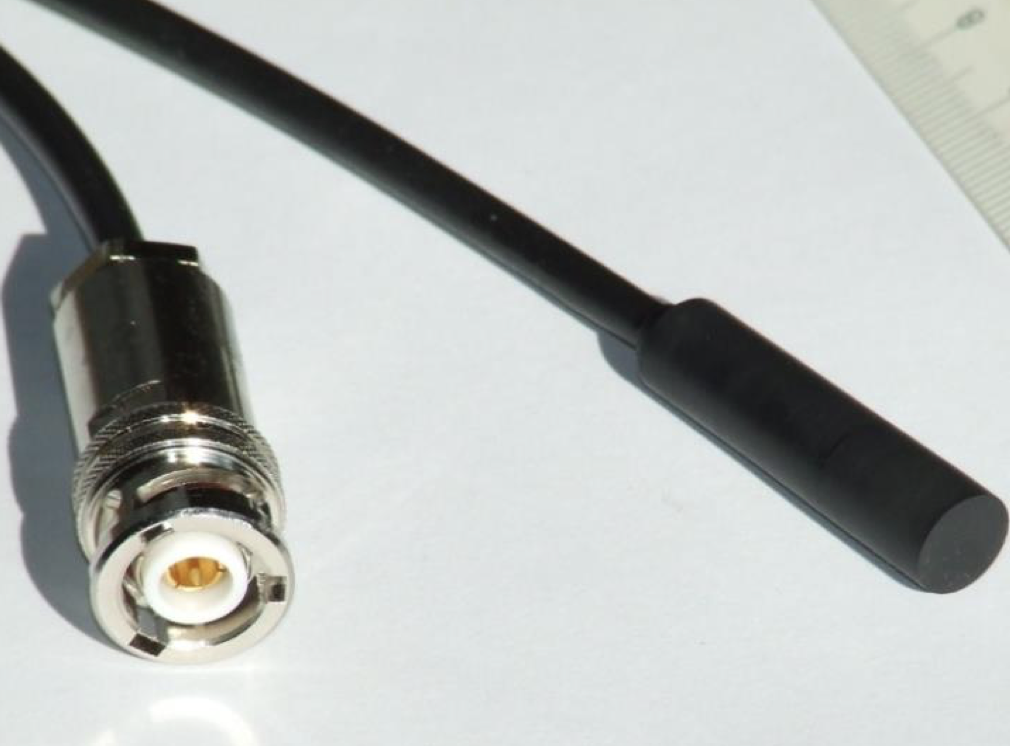 Transport System
Dosimetric System
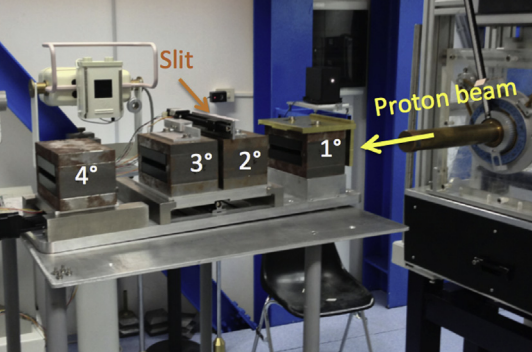 Dosimetric System
Energy Selection System
Target System
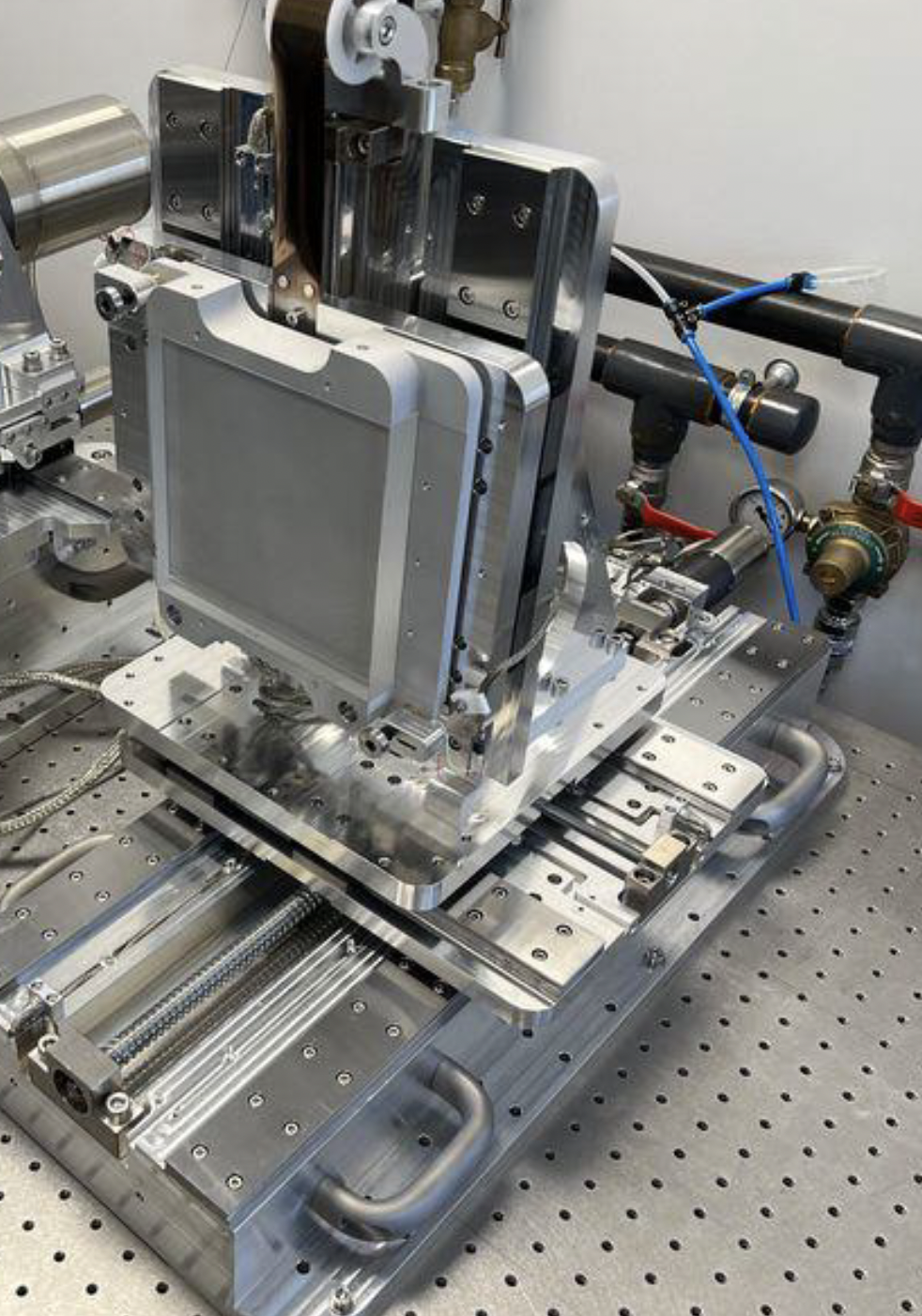 Transport up to 30 MeV with an energy resolution
 of 5 %
Up to 900 targets
  Max rep rate: 3 Hz
  1 um resolution in Z
  EMP compatible
How can we contribute?
26
By providing our expertise in the design and implementation of proton transport lines in air.
 By performing Monte Carlo simulations to optimize proton transport in air.
 By supplying monitoring and dosimetric systems for both low- and high-intensity proton beams, in continuous and pulsed modes.
 By offering the readout electronics developed for all dosimetric and beam monitoring systems.
 By supporting the development of a dedicated irradiation system for biological samples.
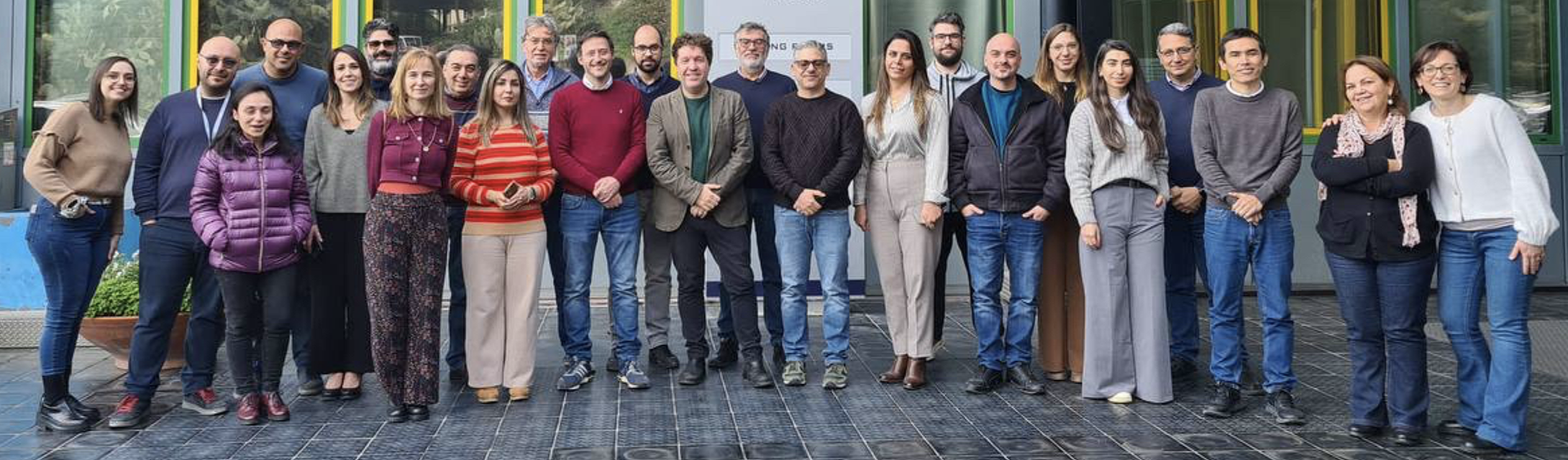 F. Abubaker, C. Altana, A. Amato, S. Arjmand, D. Bandieramonte, D. Bonanno, F. Cammarata, R. Catalano, G.A.P. Cirrone, 
G. Cuttone, F. Farokhi, S. Fattori, M. Guarrera, A. Hassan, A. Kurmanova, C. Manna, N. Macaluso, A. Miraglia, M. Musumeci, 
D. Oliva, A.D. Pappalardo, G. Petringa, L. Raffaele, D. Rizzo, G. Russo, A. Sciuto, J. Suarez, S. Tudisco, M. Tringale
Thanks to everyone